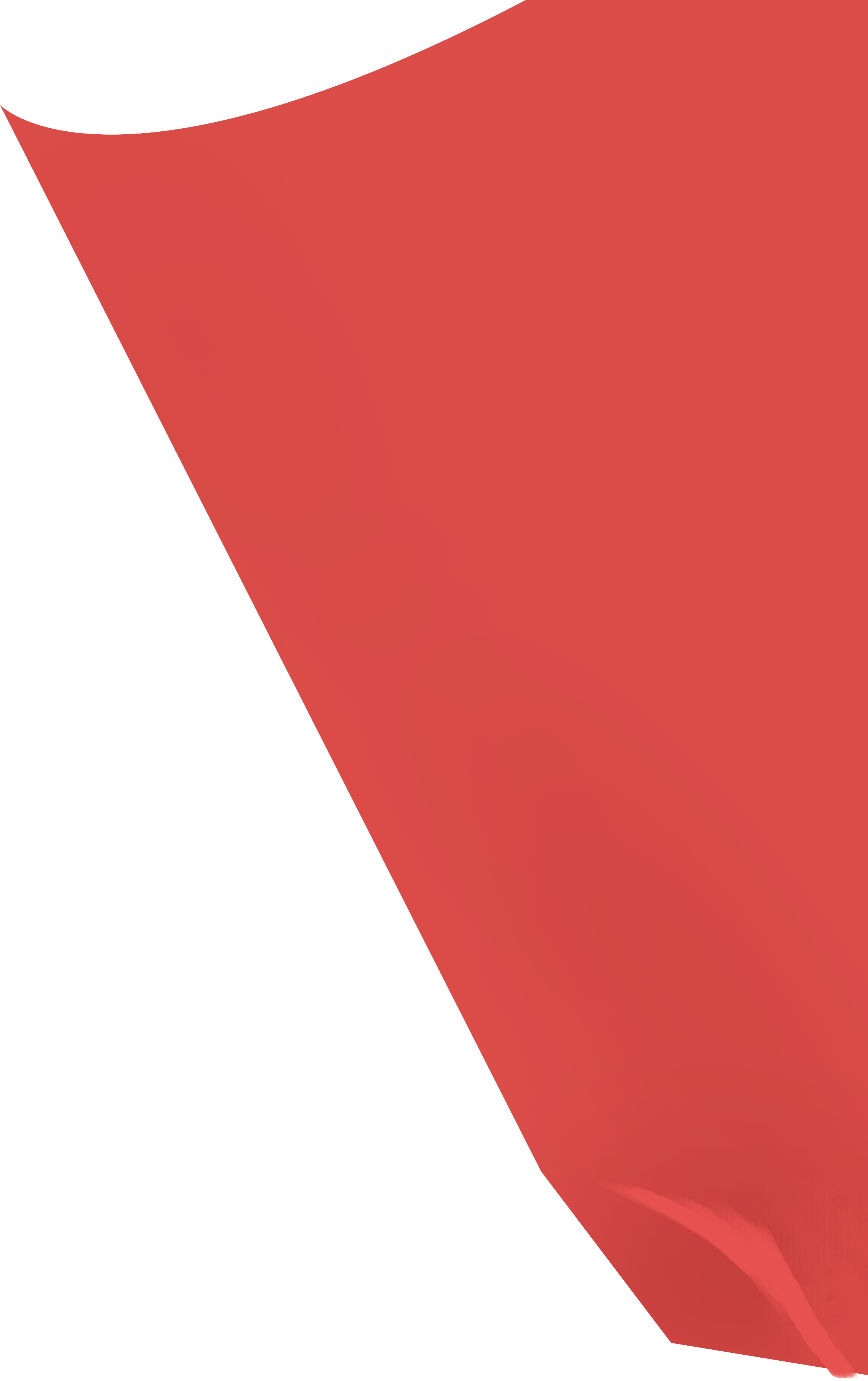 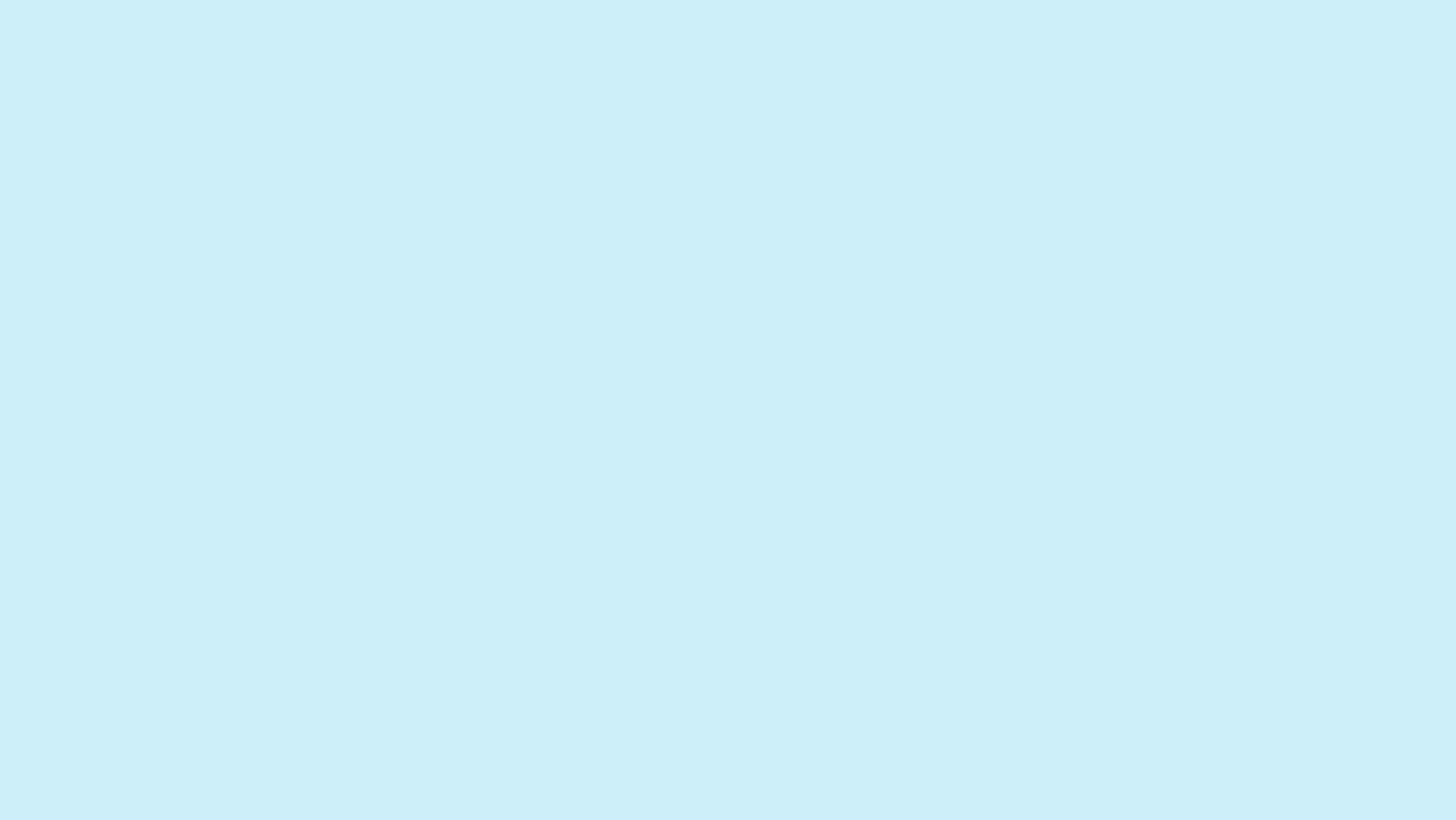 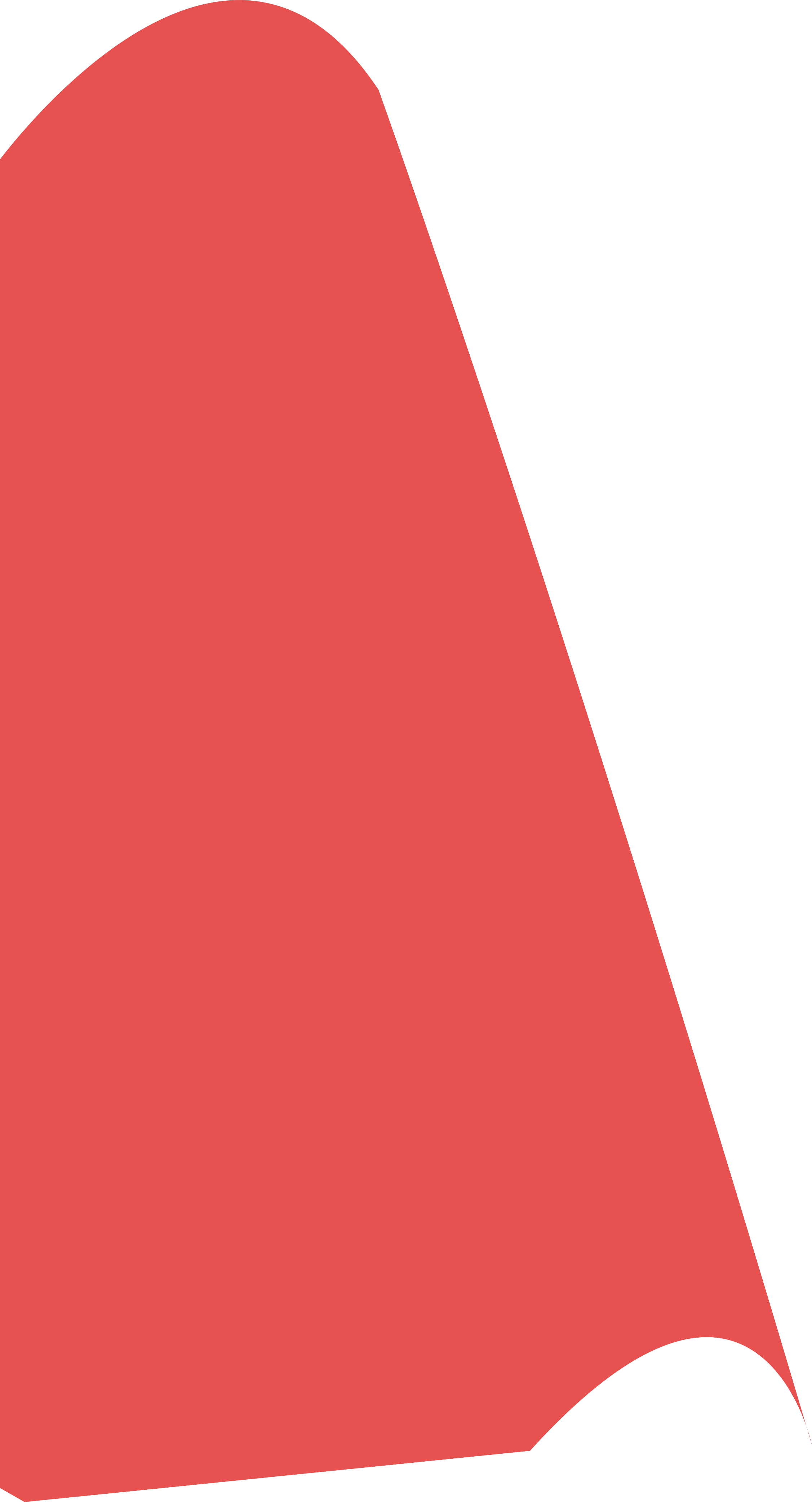 纪念少先队
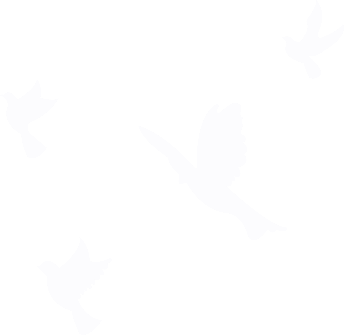 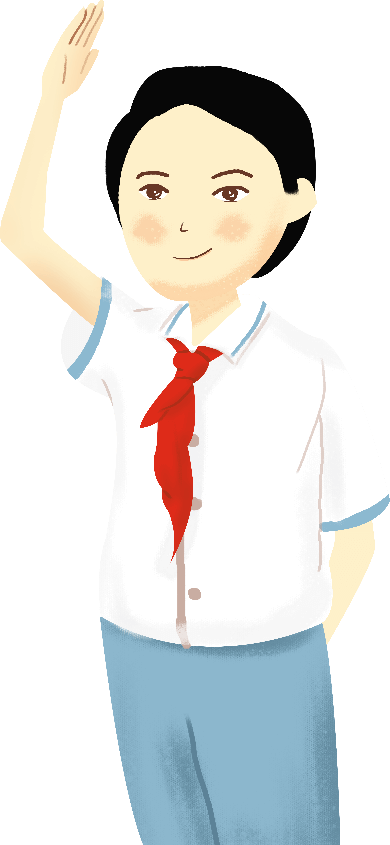 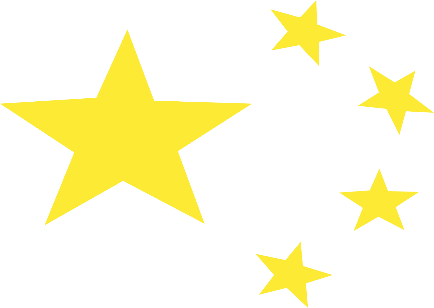 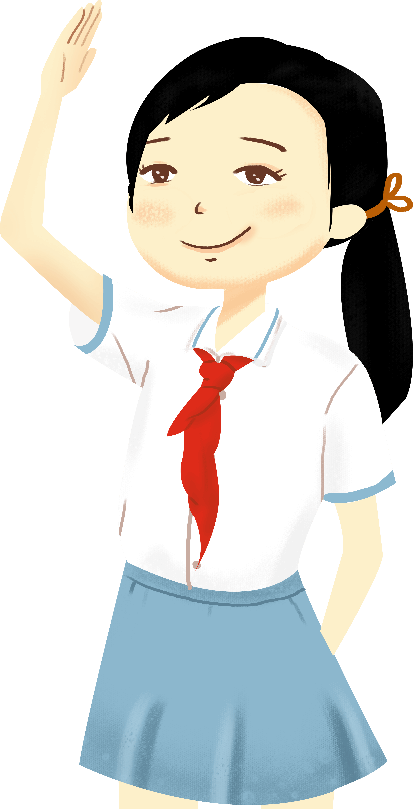 建队XX 周年
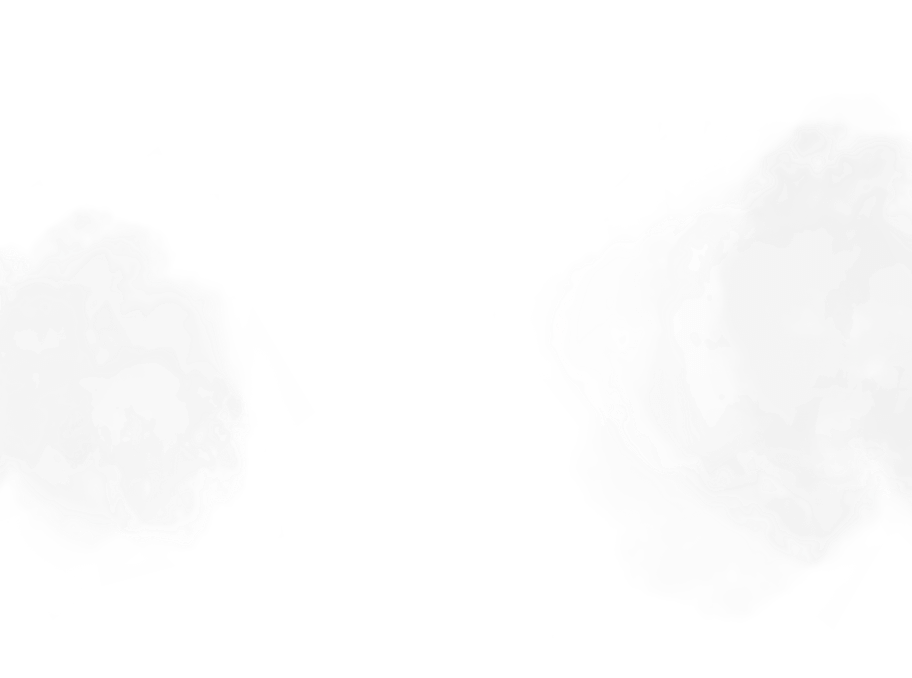 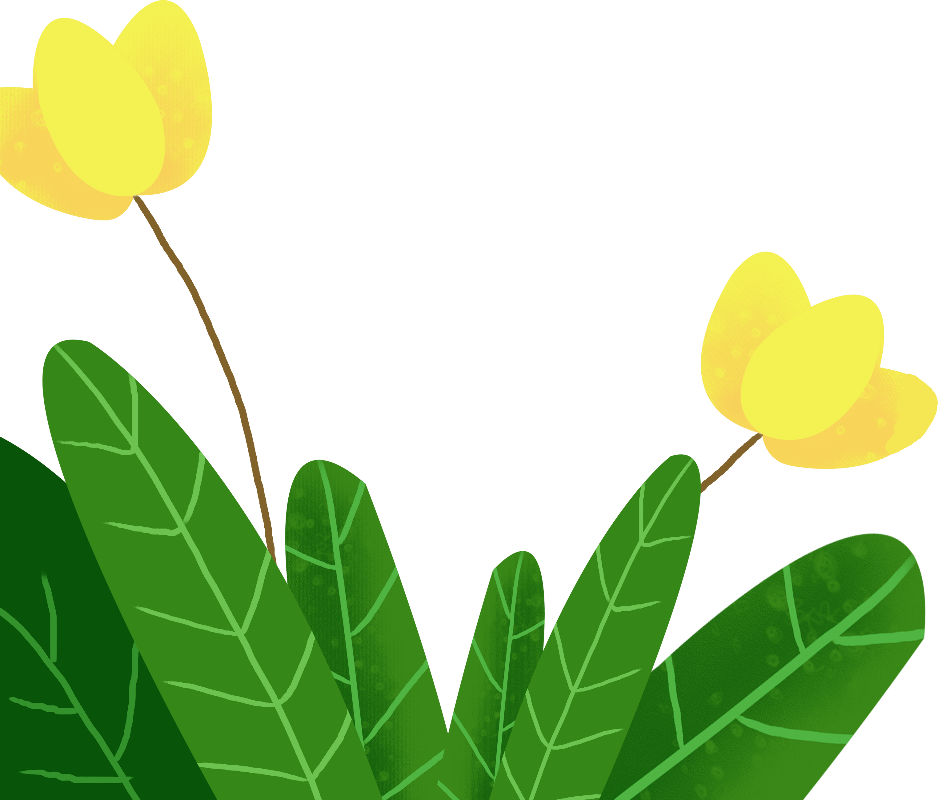 纪念少先队建队XX周年纪念日
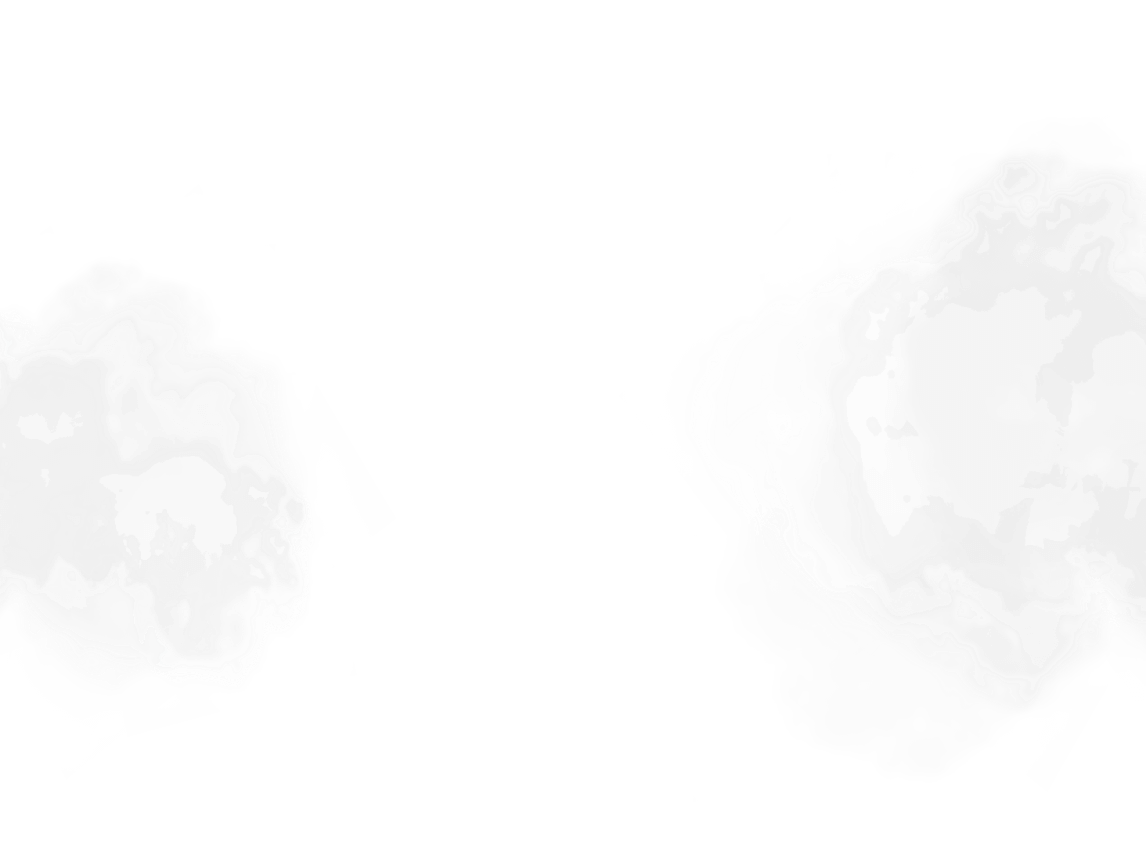 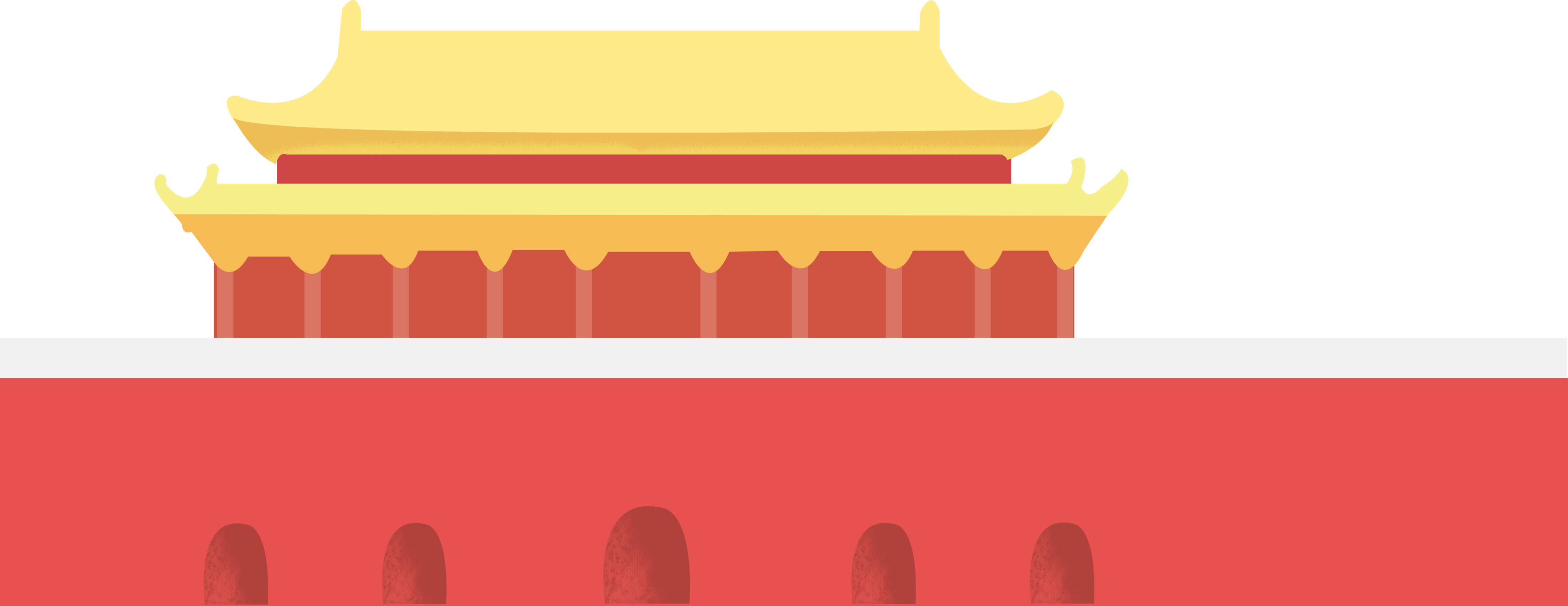 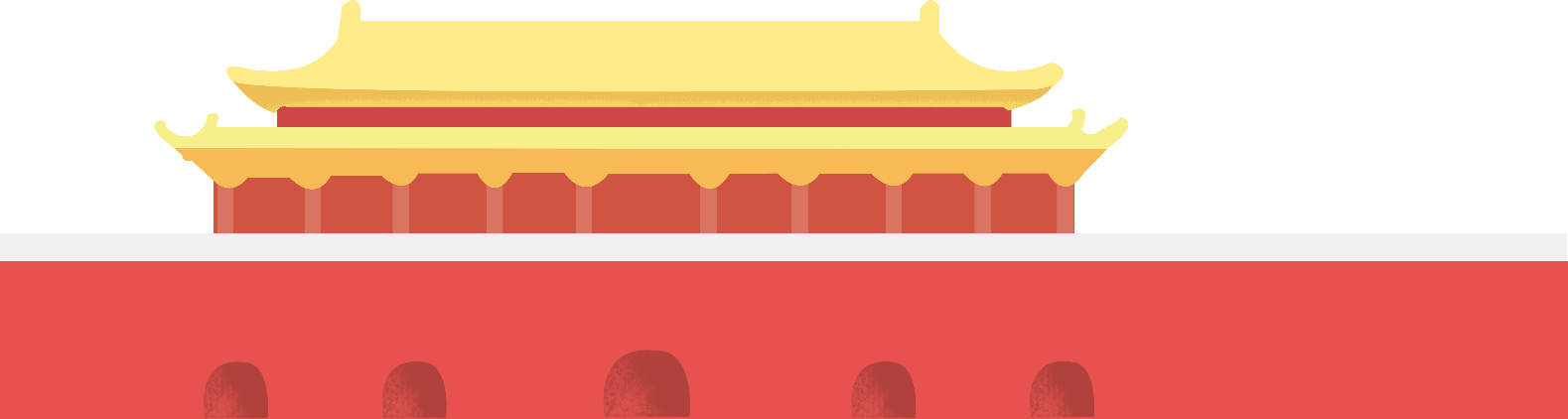 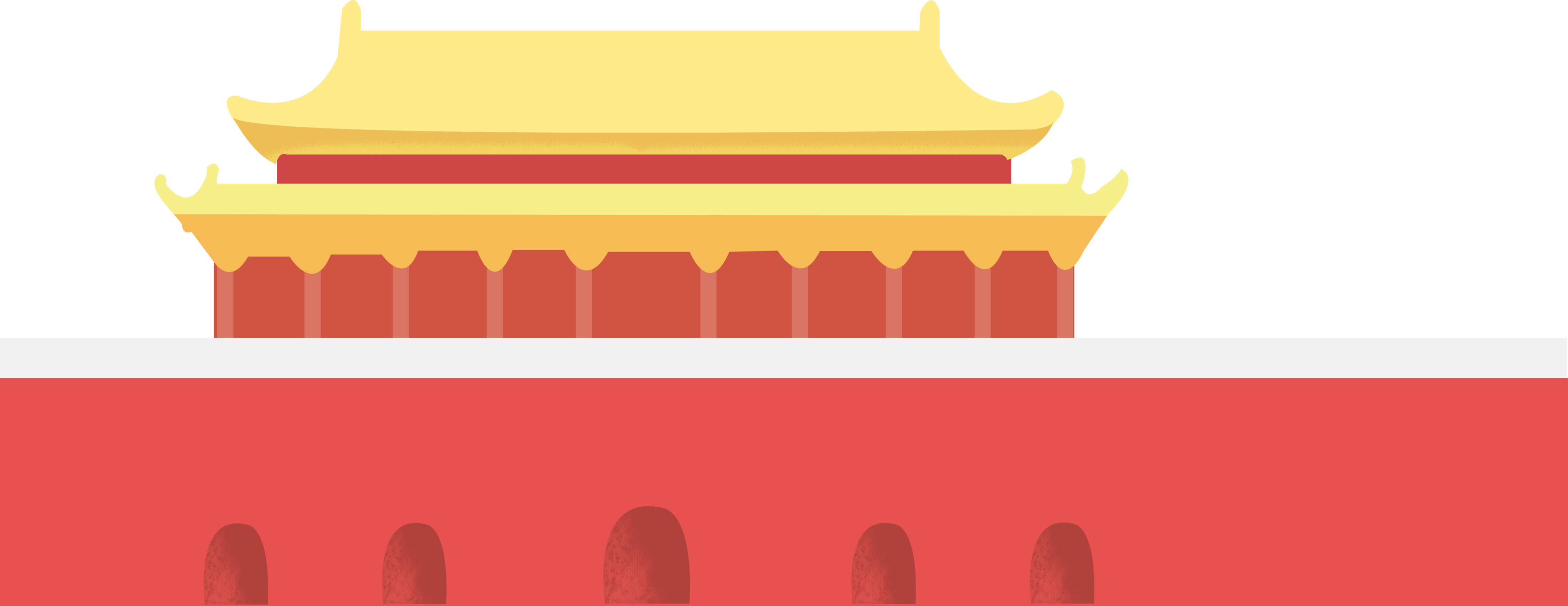 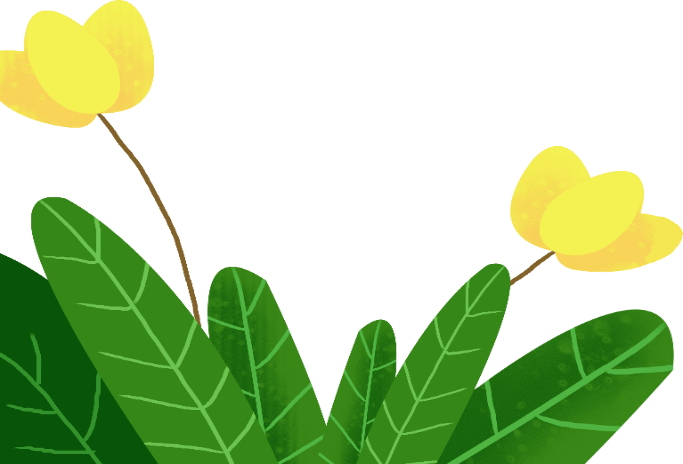 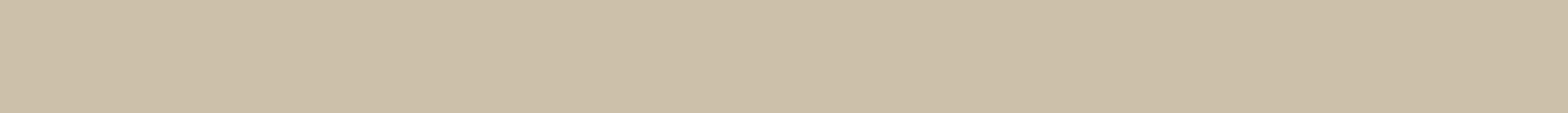 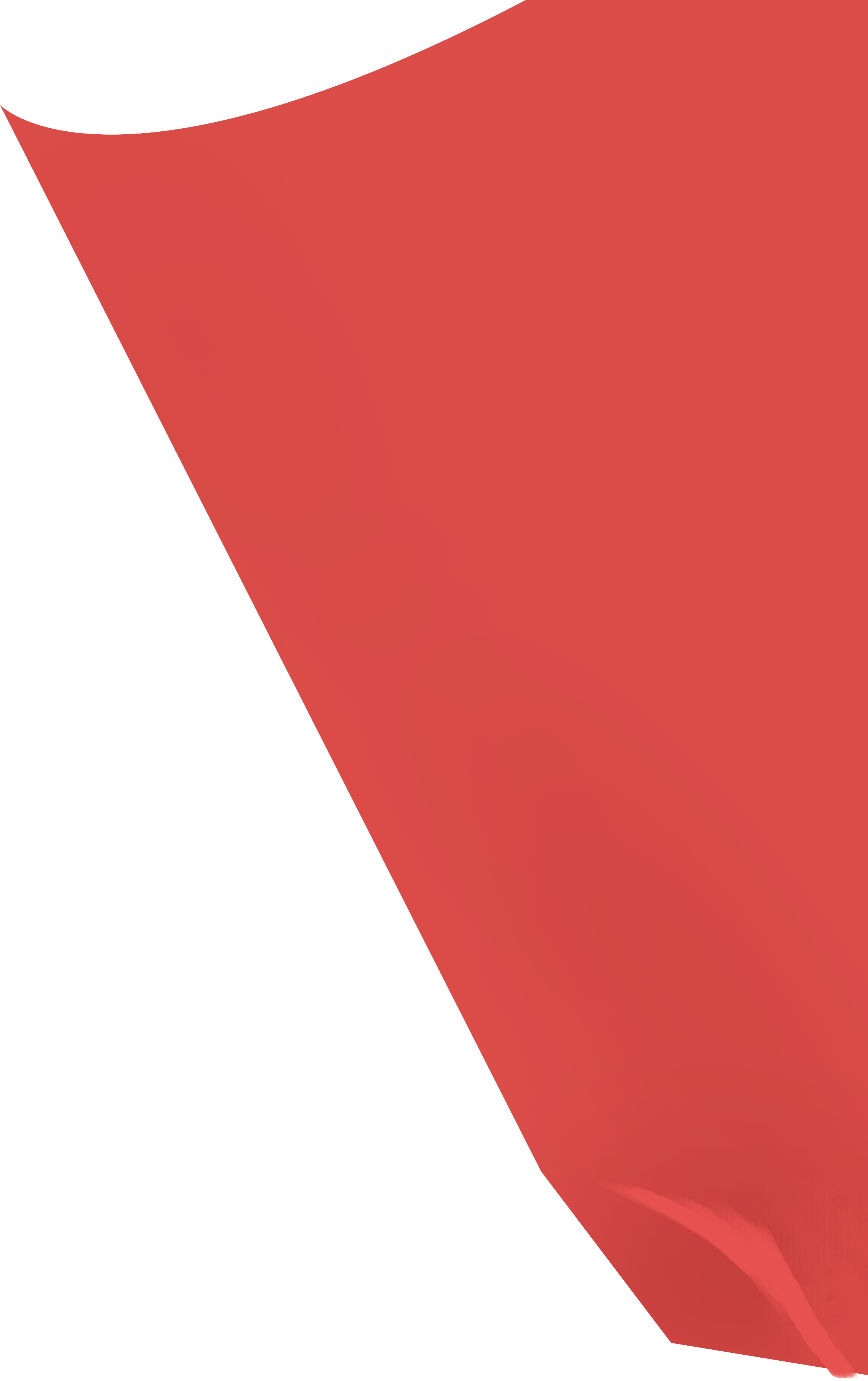 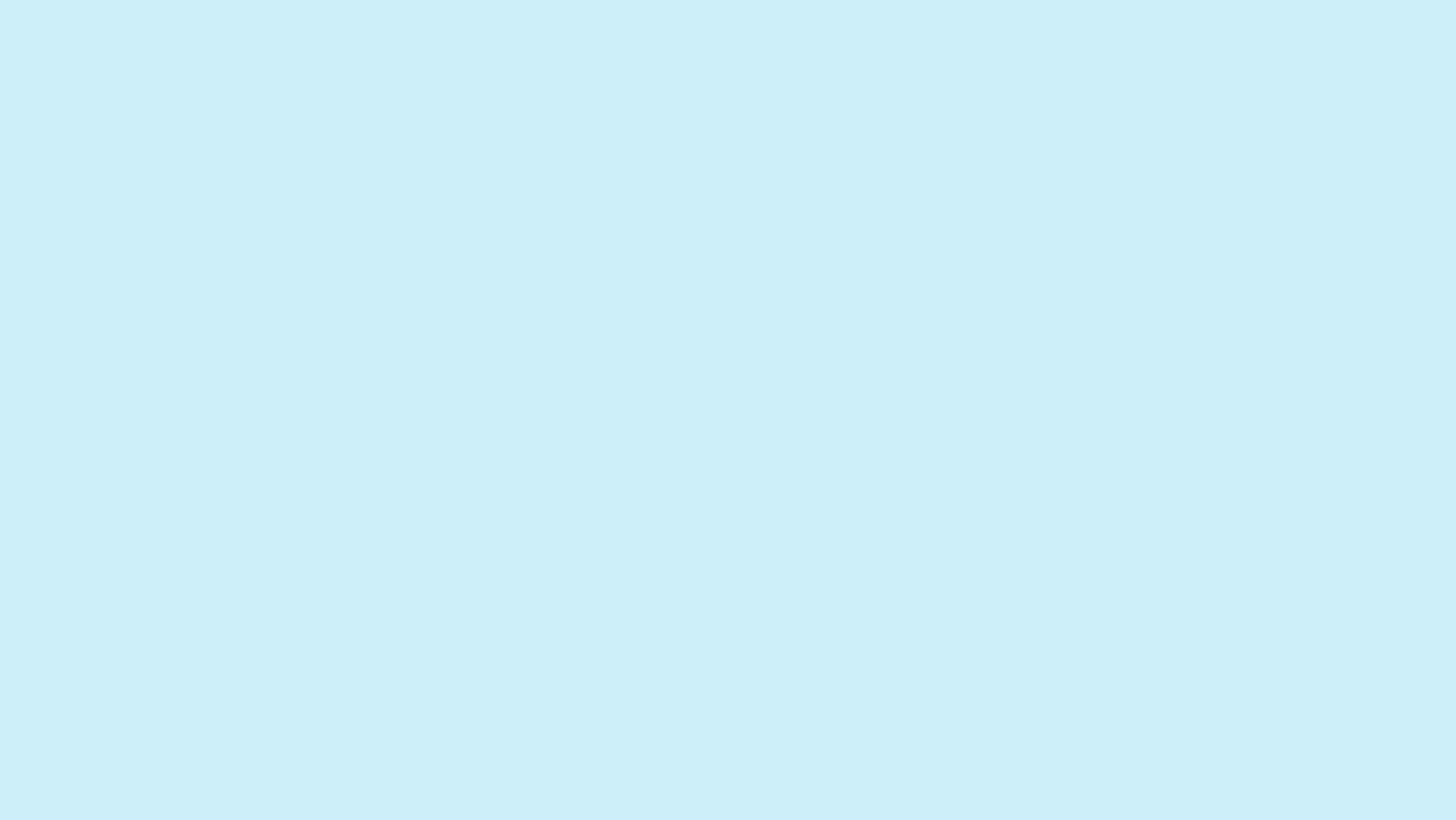 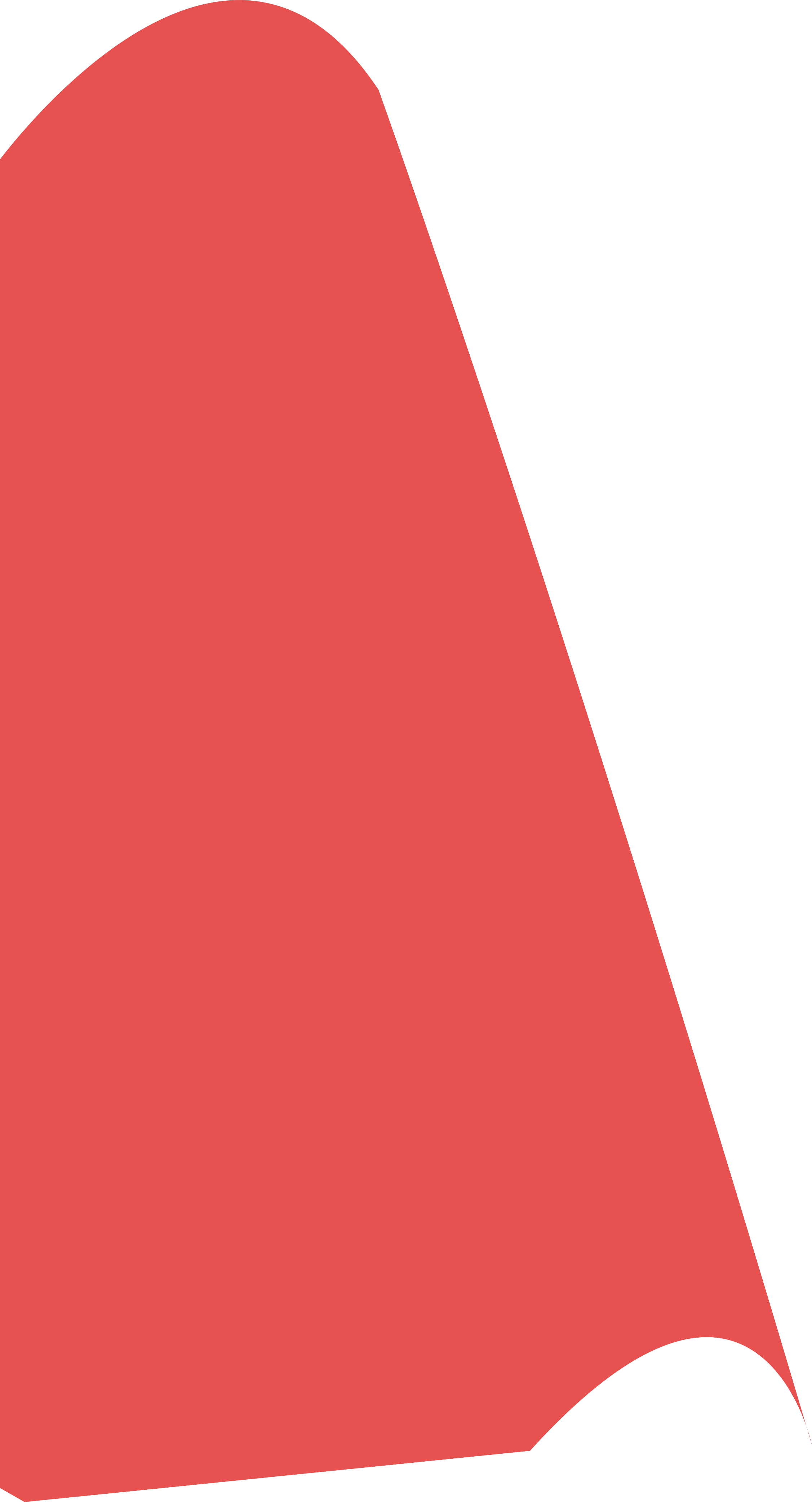 目 录
https://www.ypppt.com/
CONTENTS
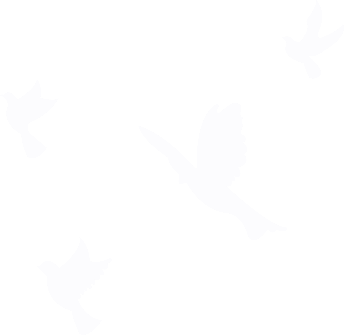 什么是少先队
1
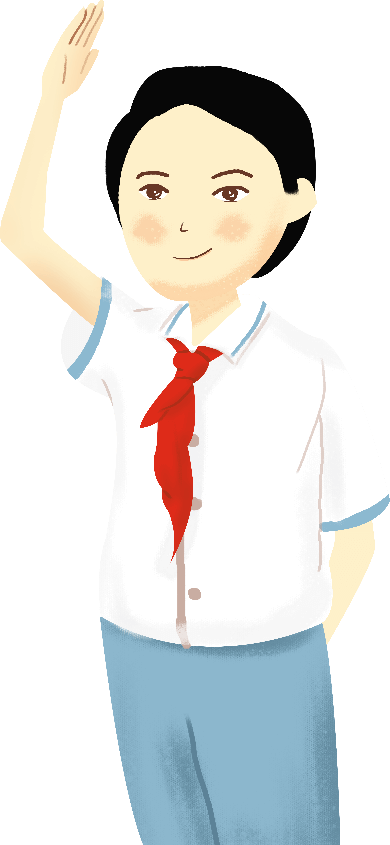 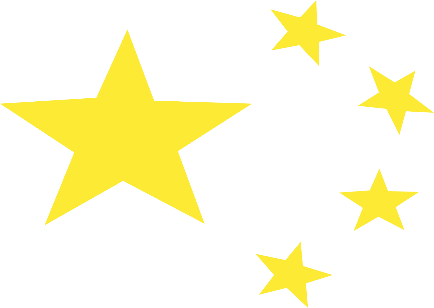 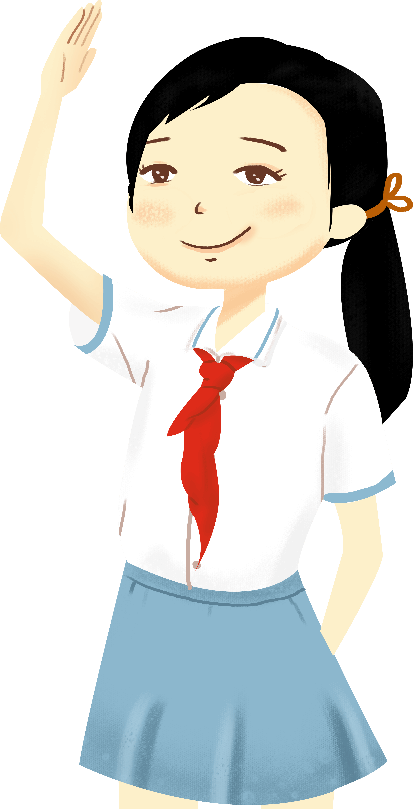 队旗
2
知识问答
3
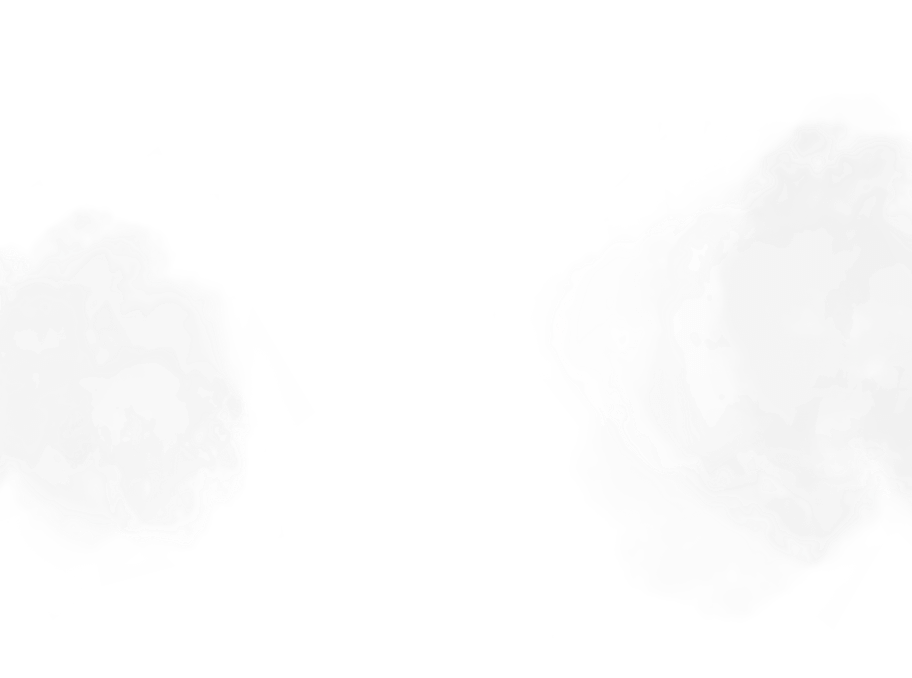 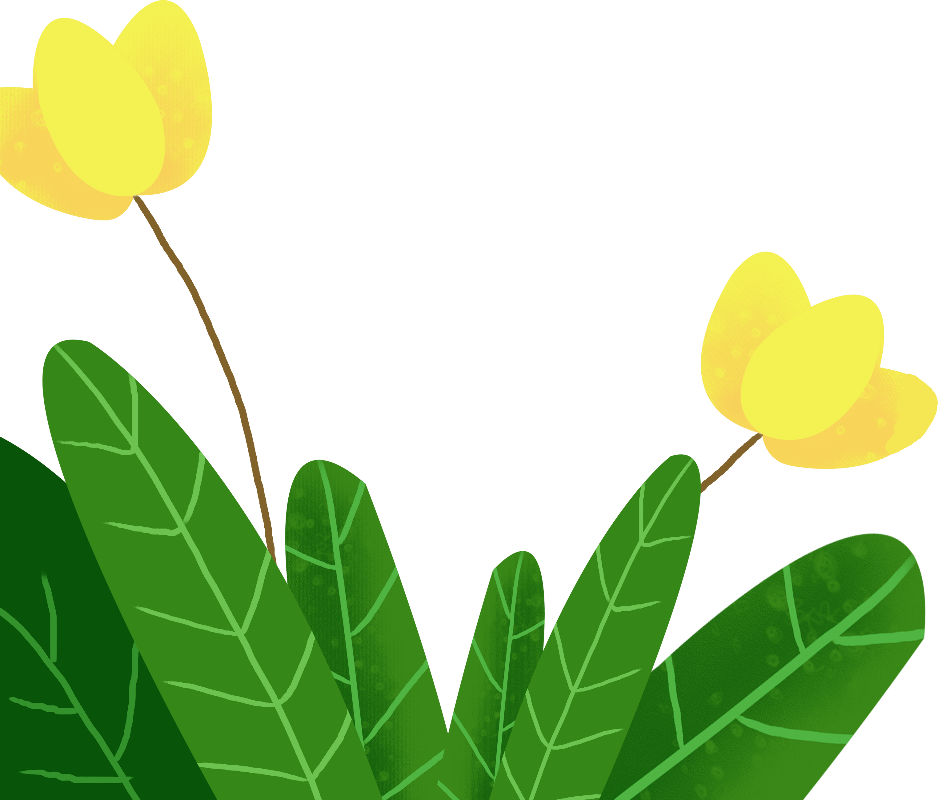 前辈的期望
4
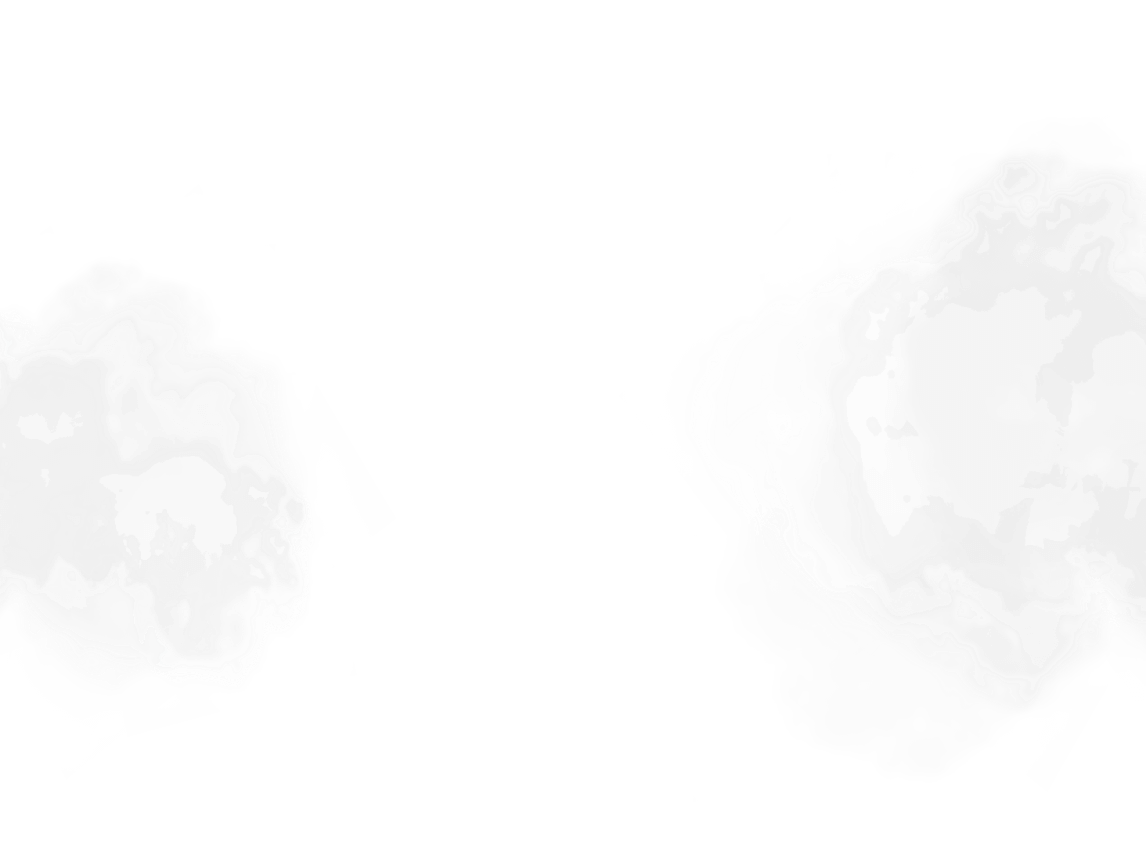 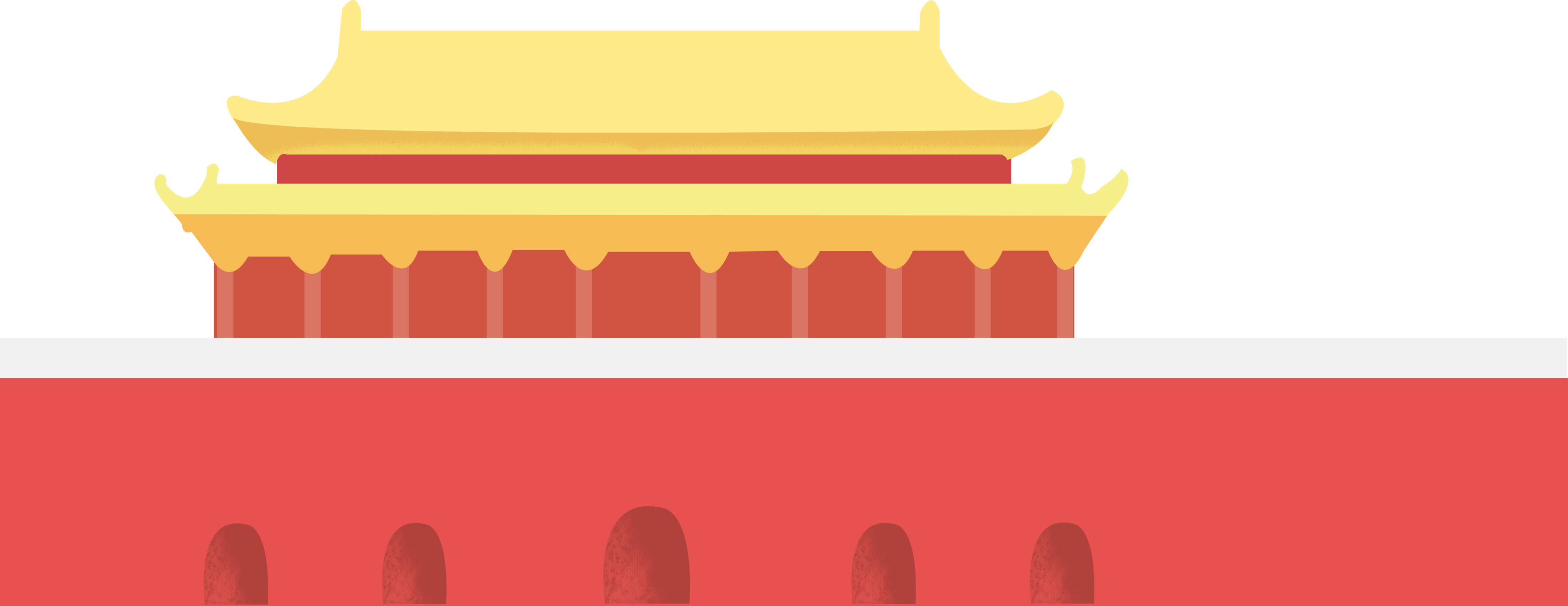 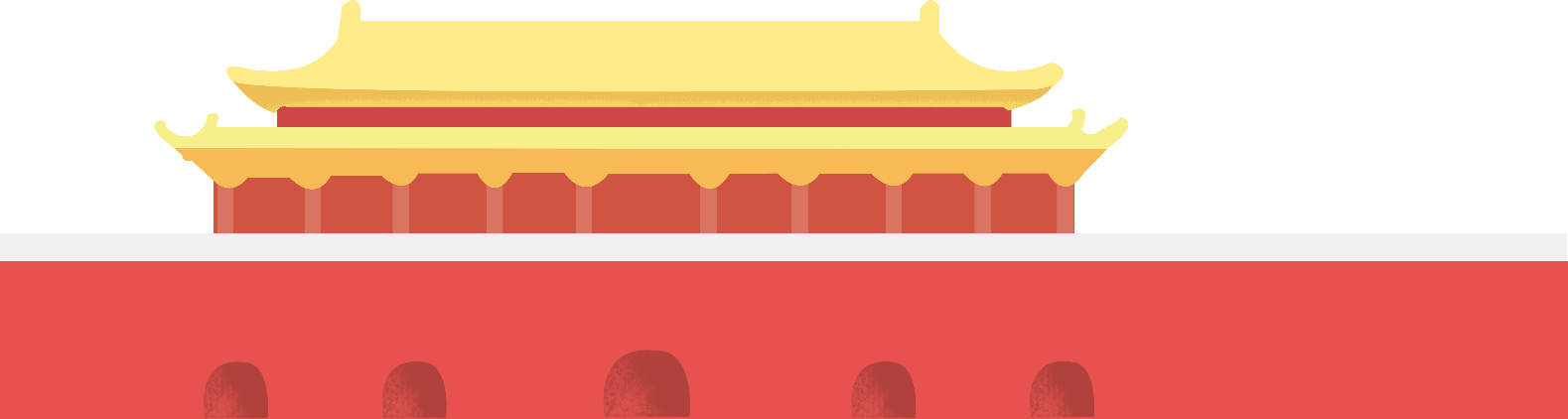 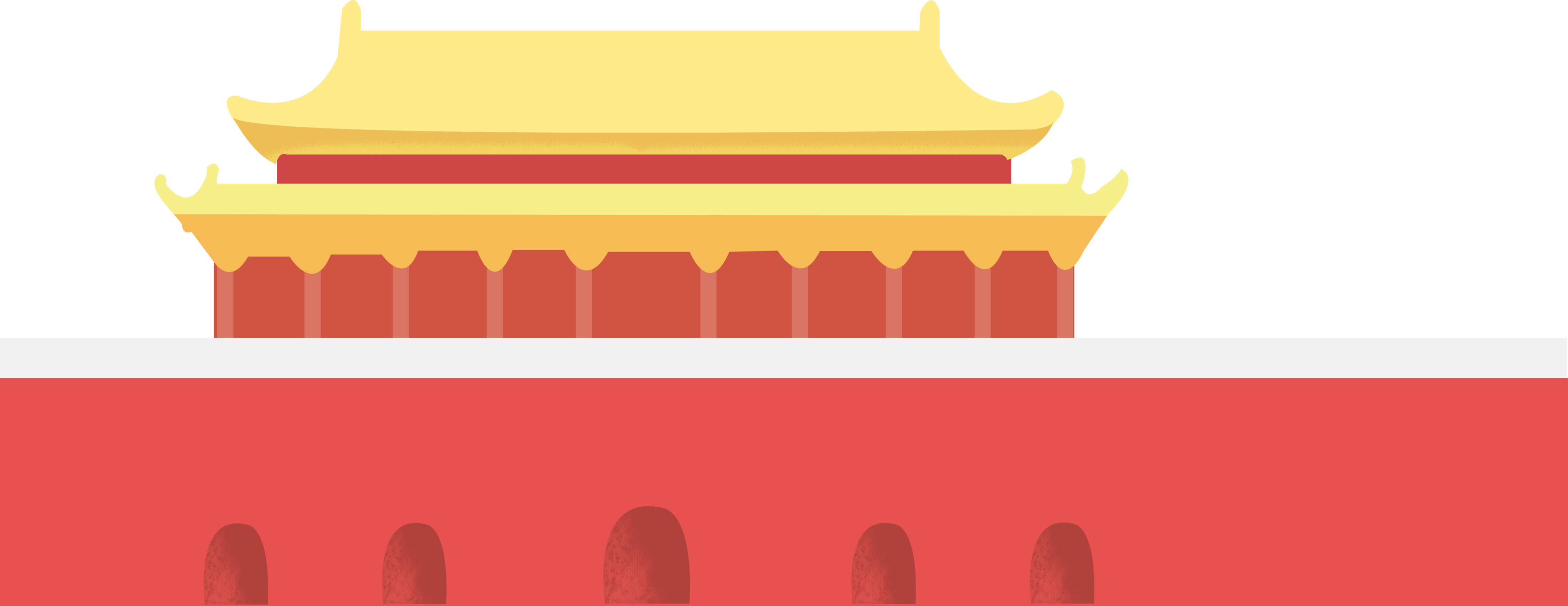 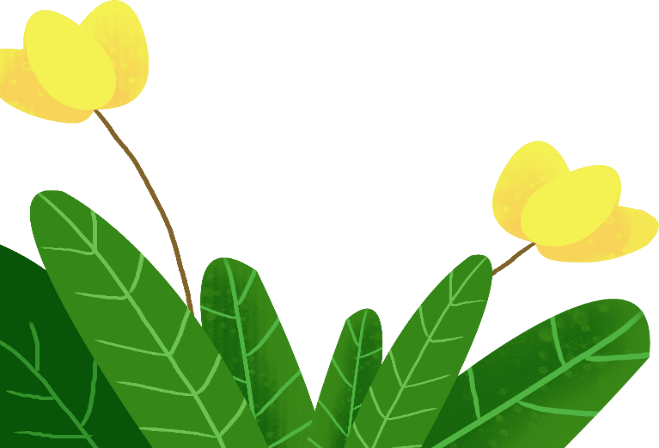 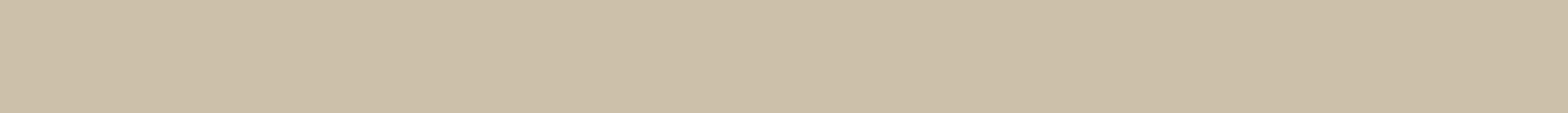 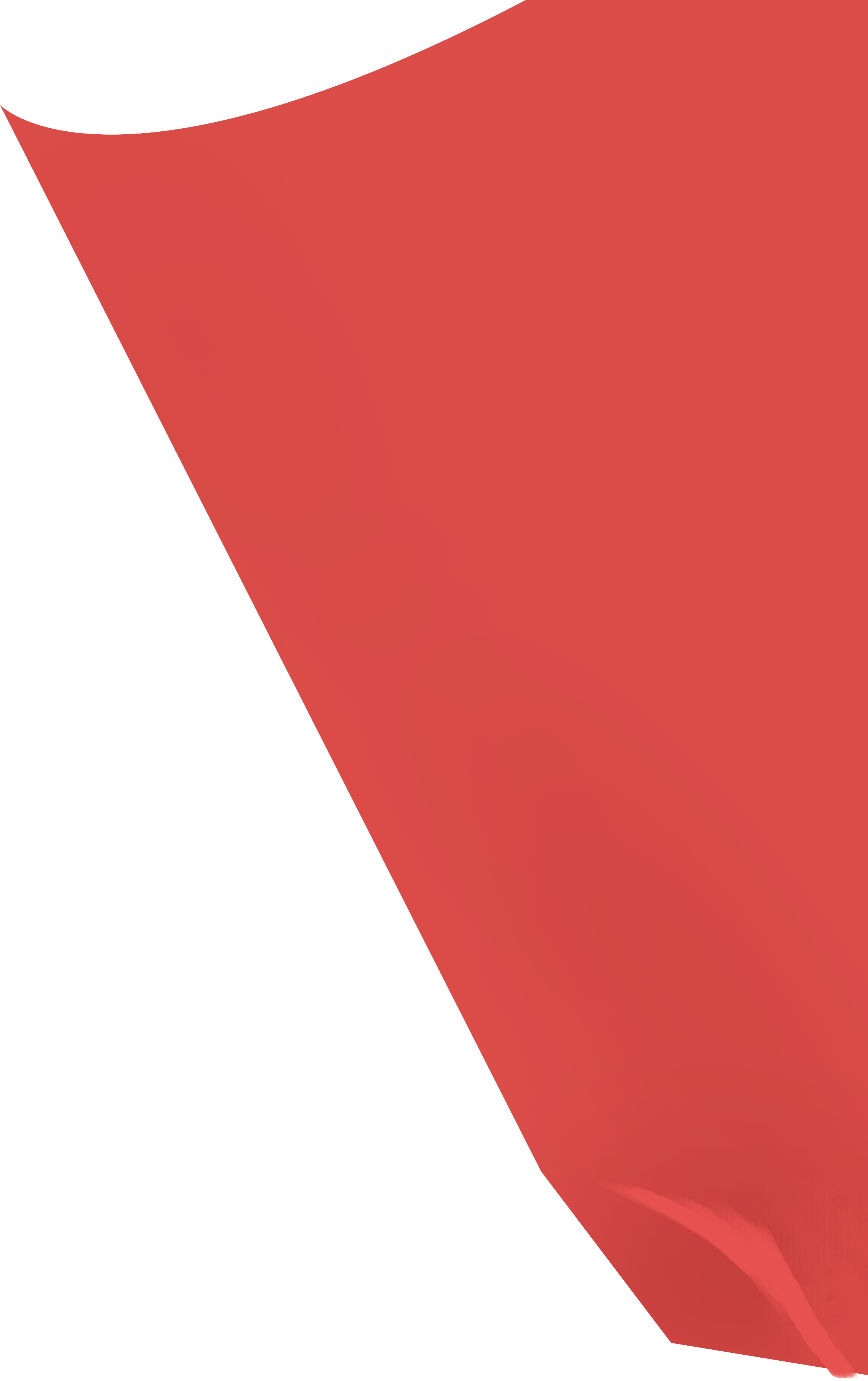 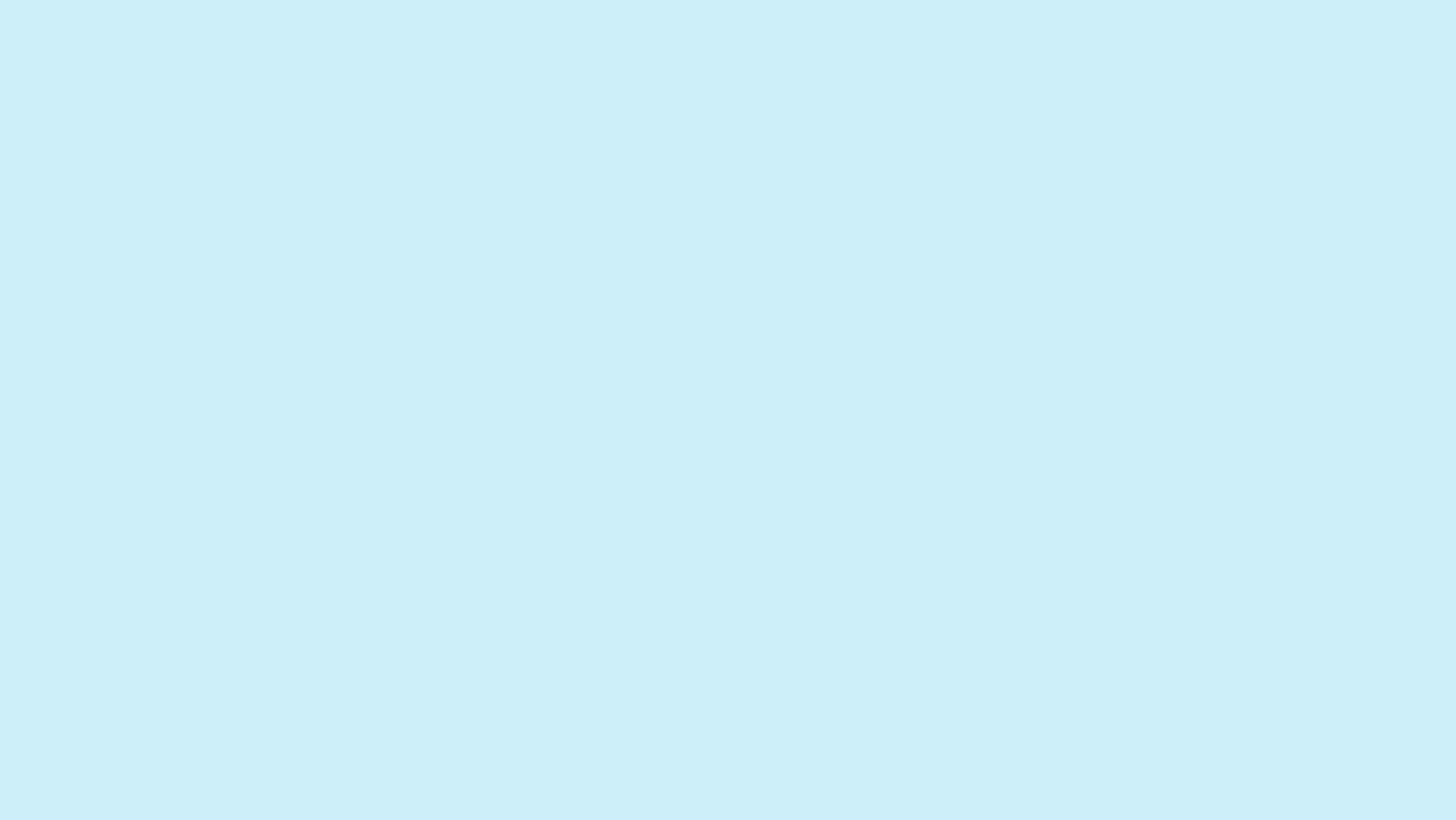 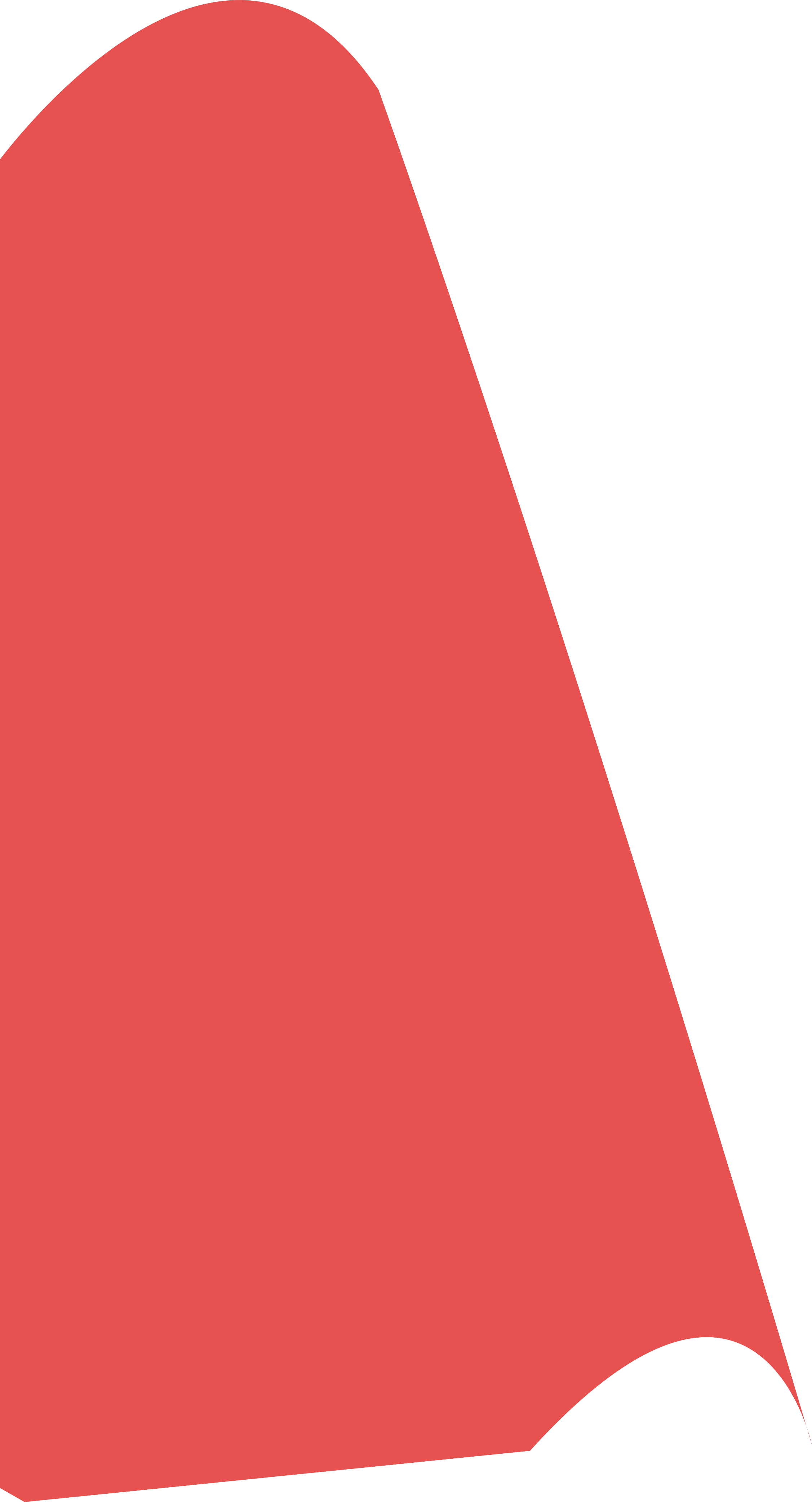 1
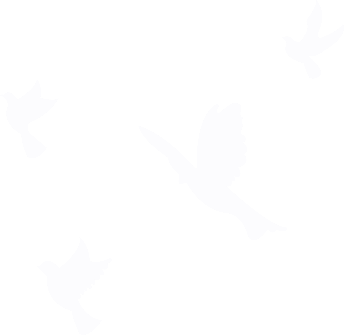 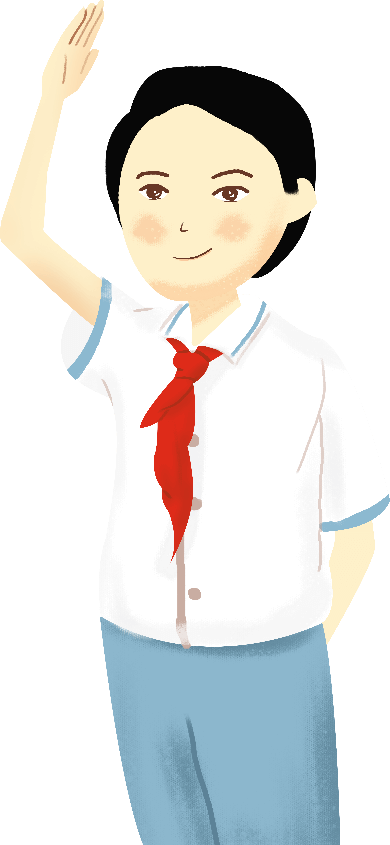 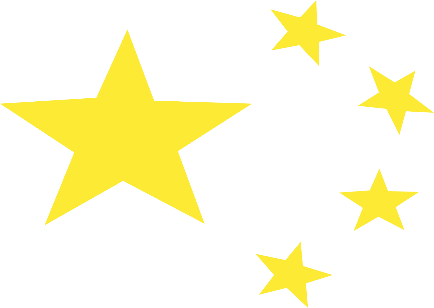 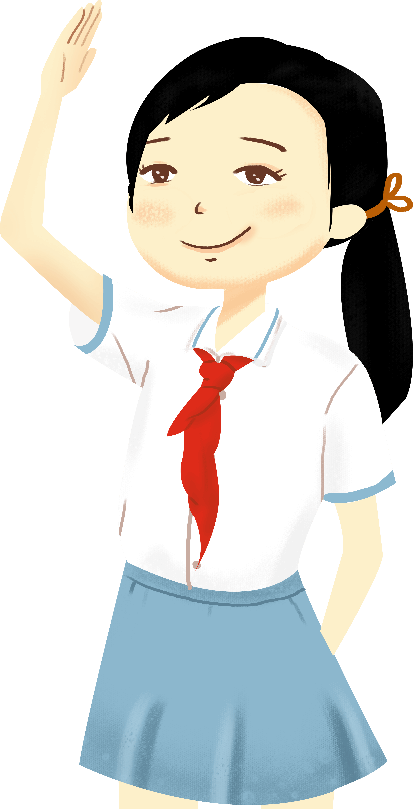 什么是少先队
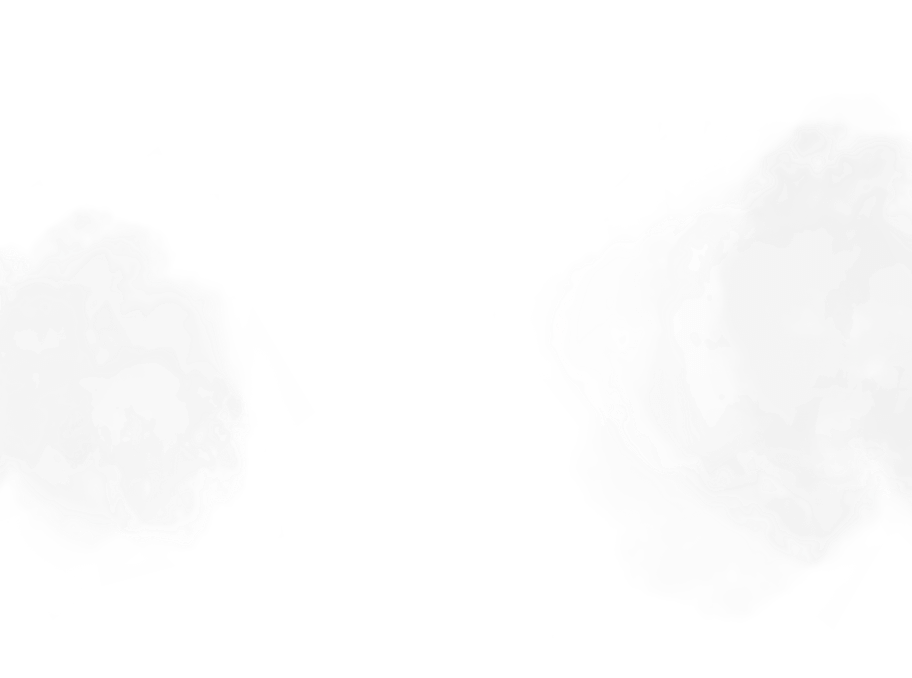 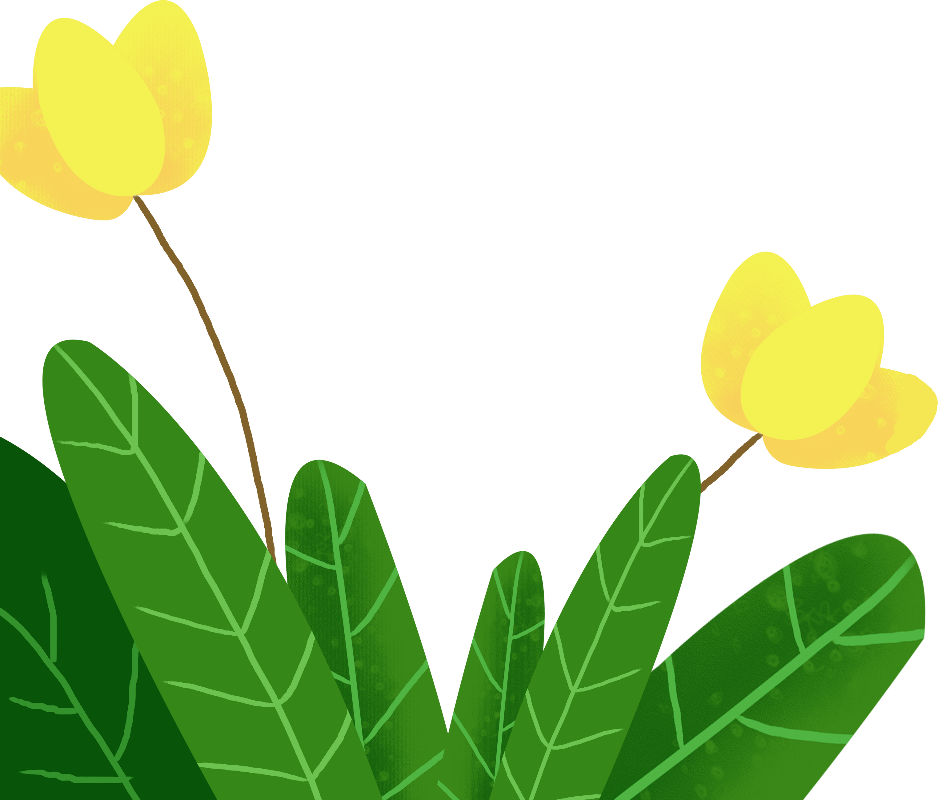 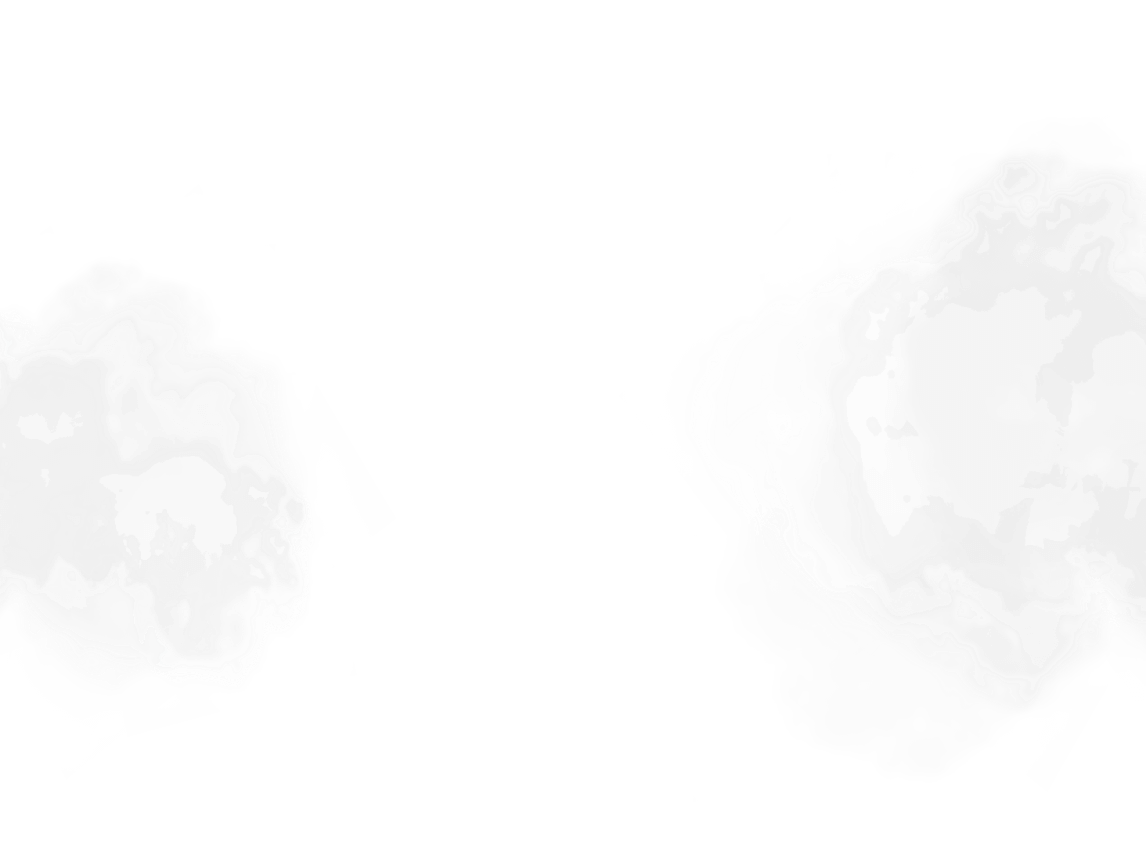 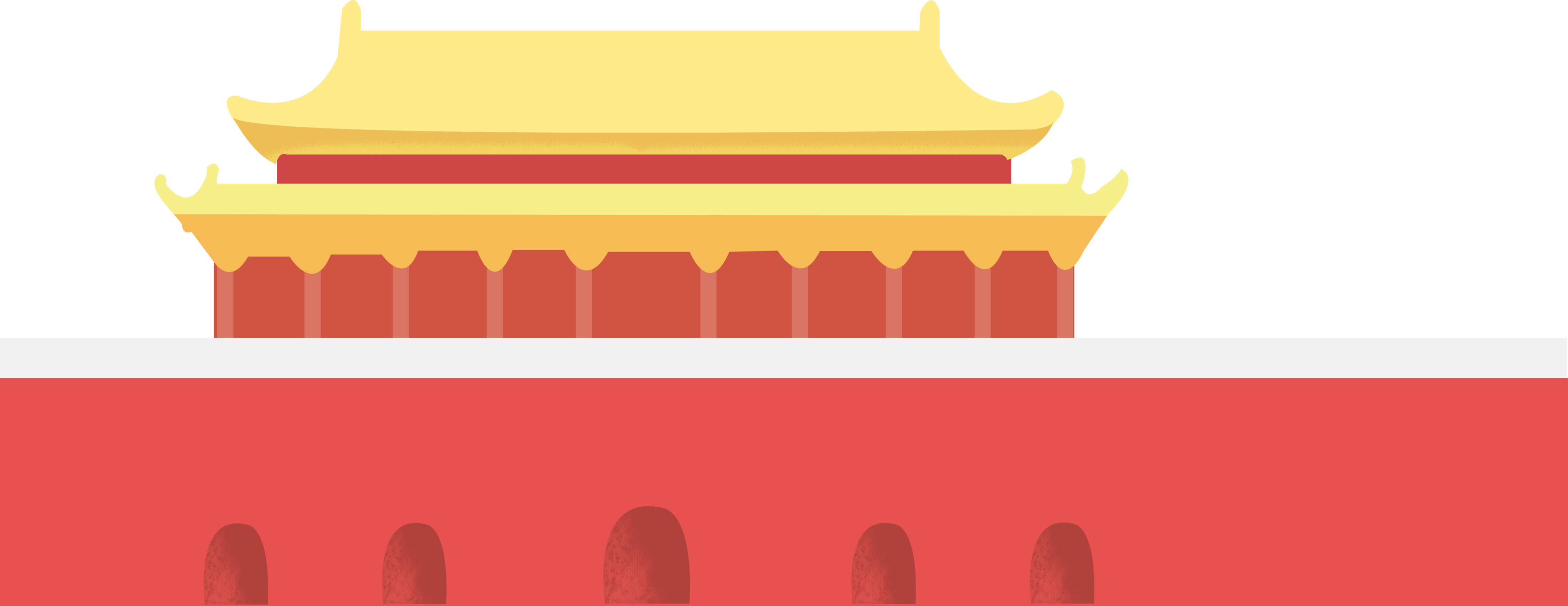 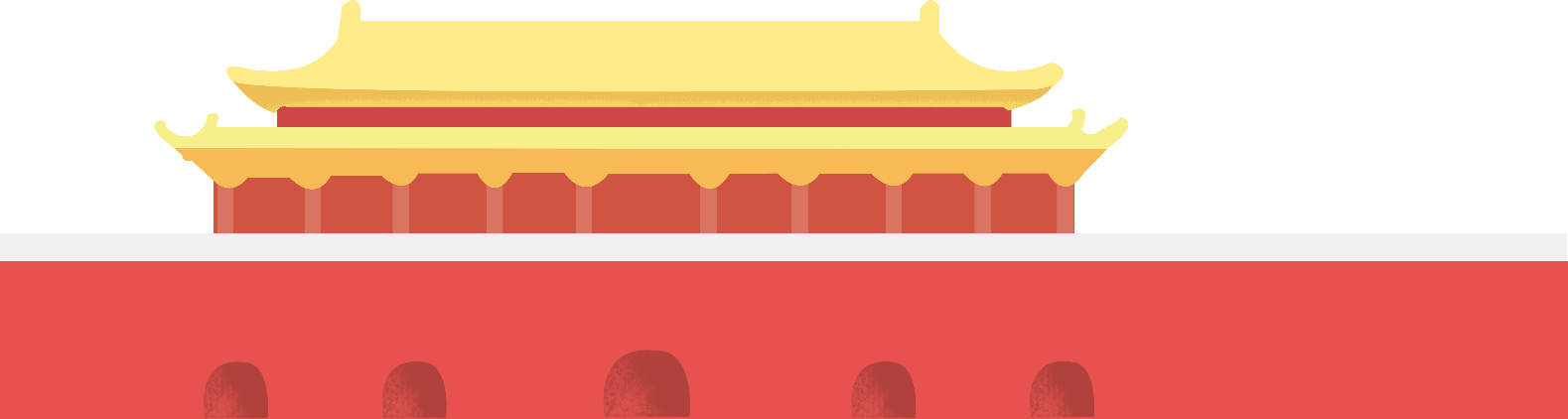 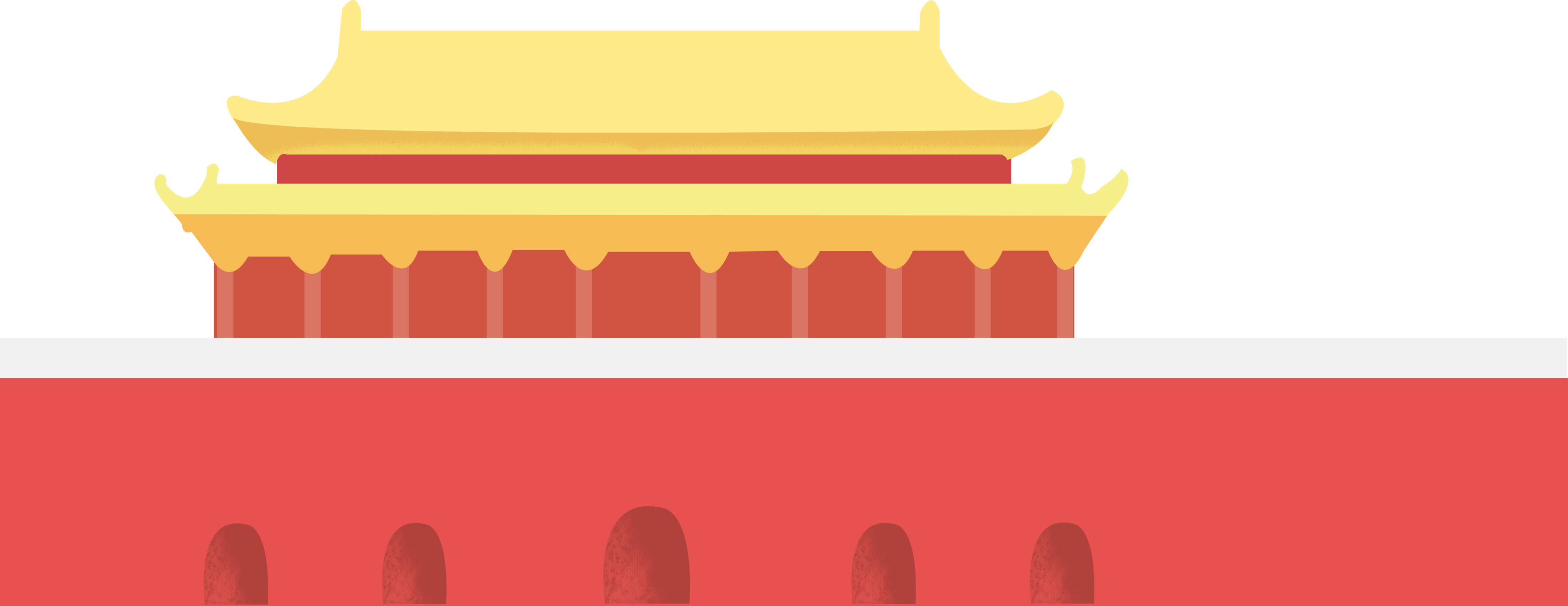 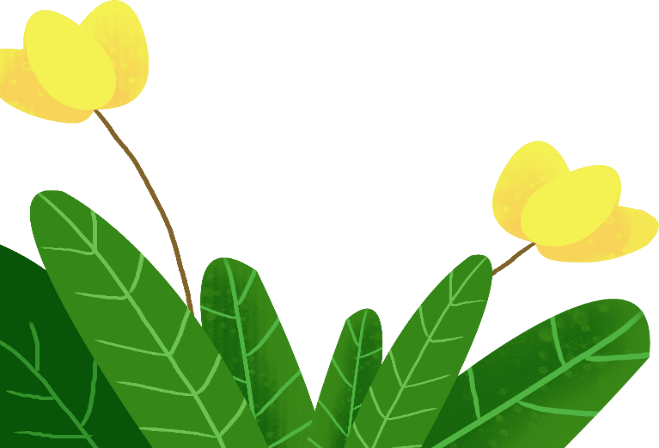 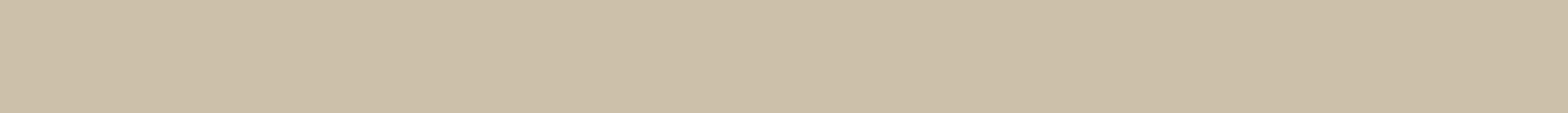 什么是少先队？
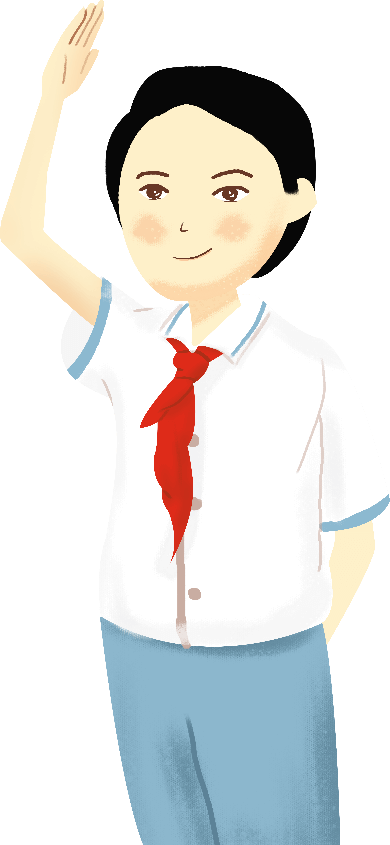 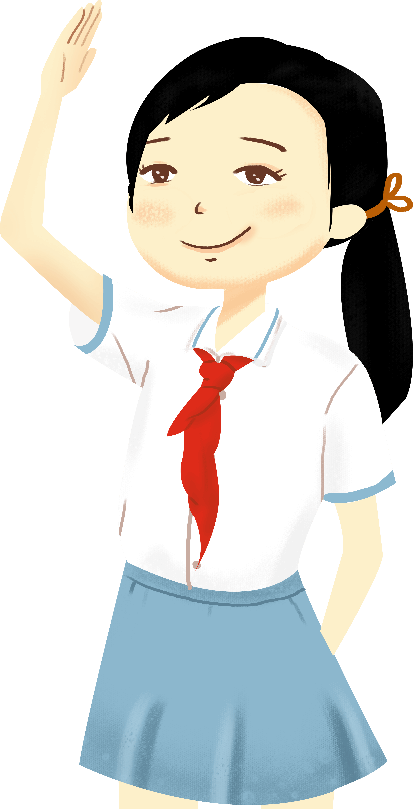 中国少年先锋队（简称“少先队”）是中国少年儿童的群众组织，是少年儿童学习共产主义的地方，1949年10月13日是中国少年先锋队建队日。
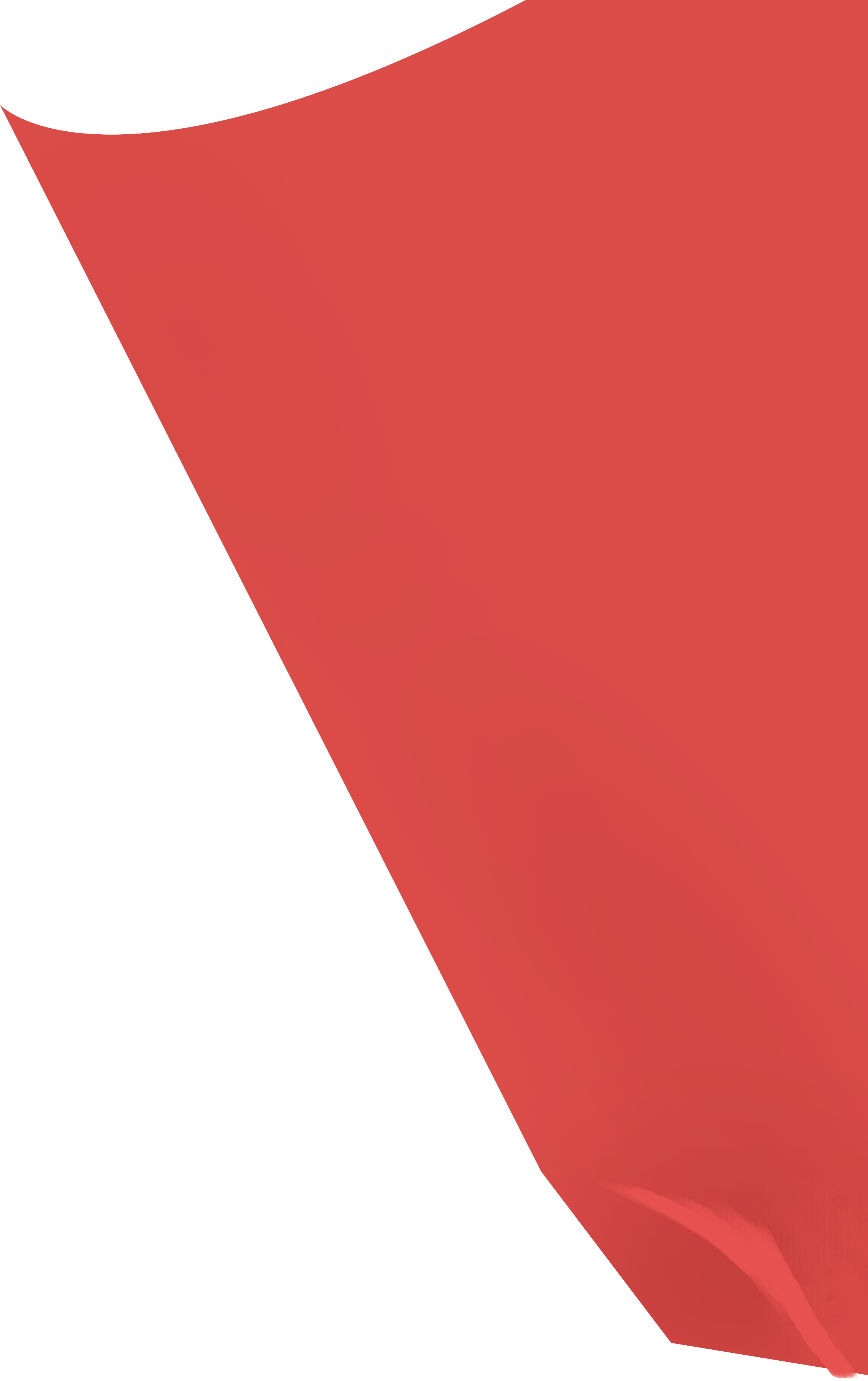 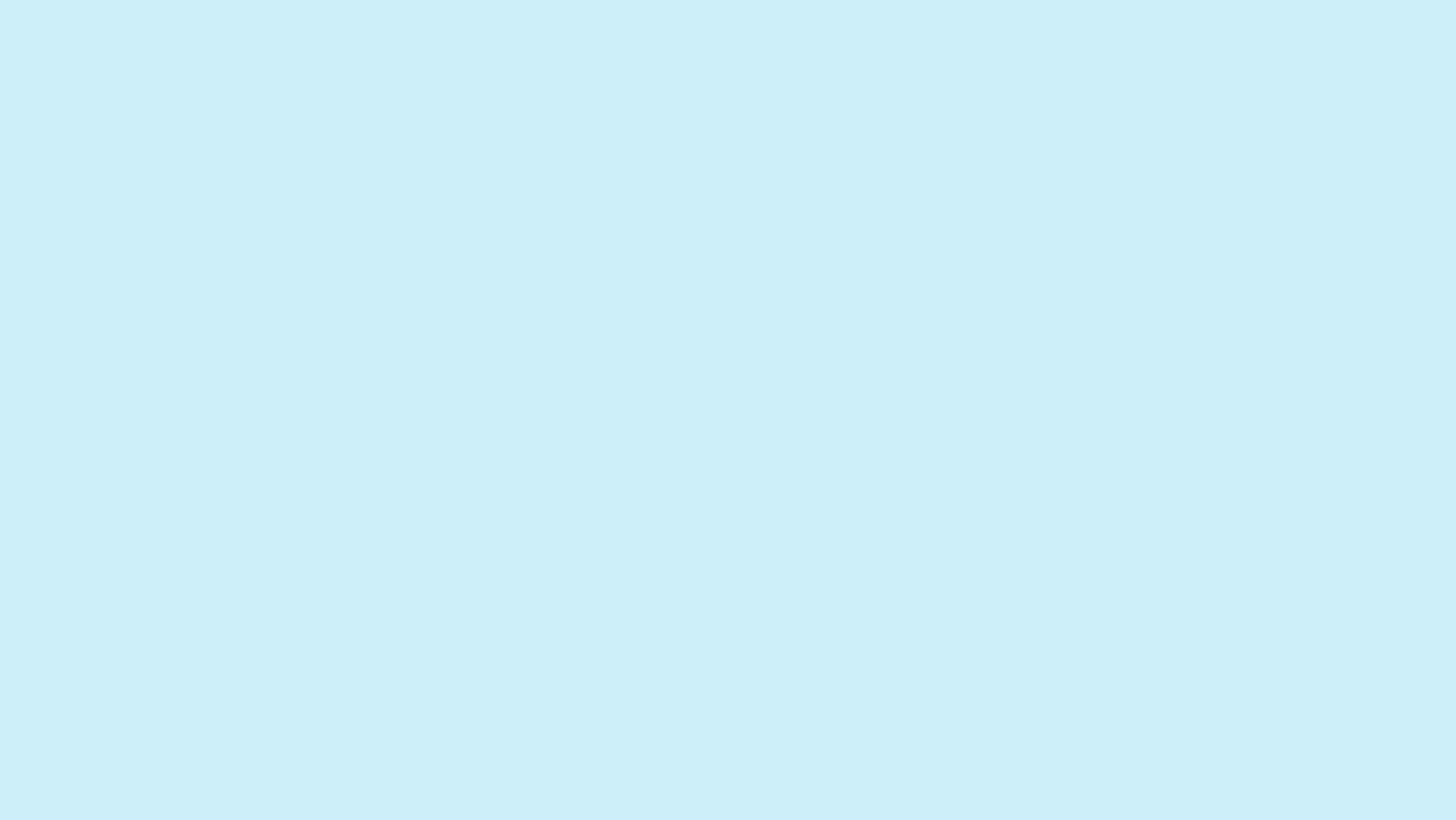 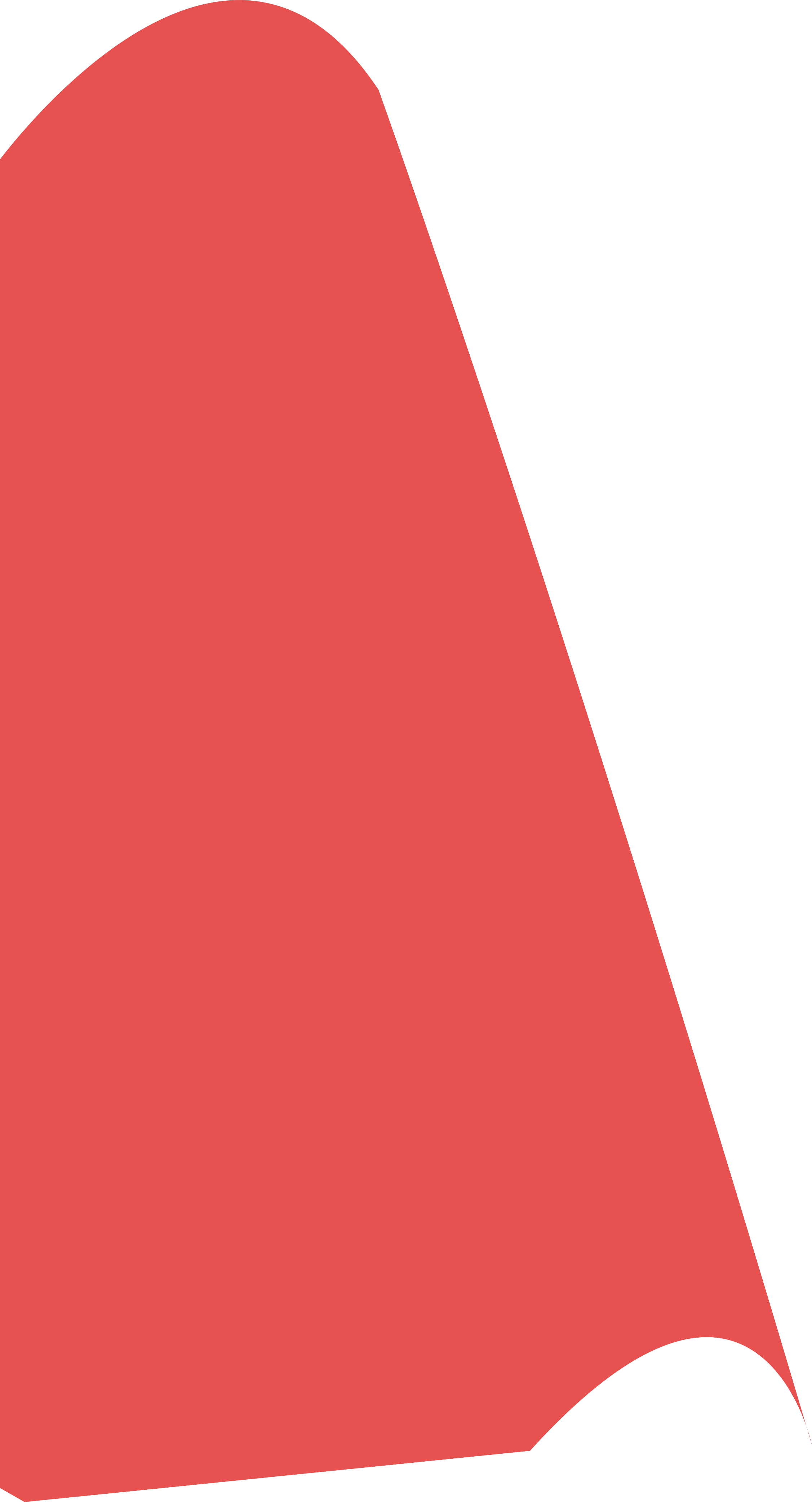 2
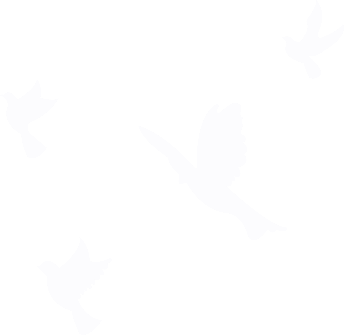 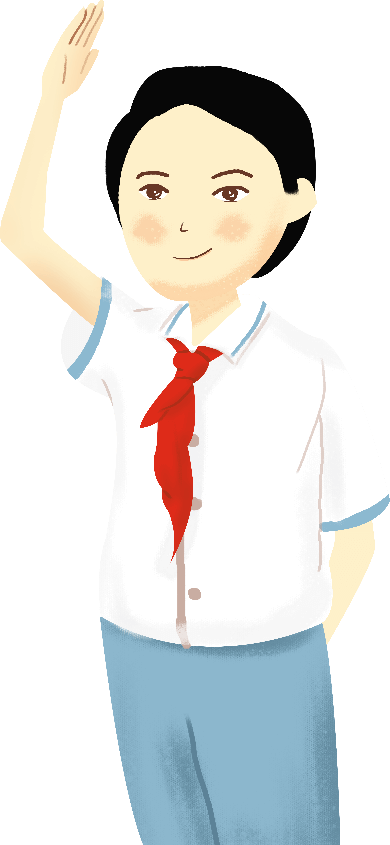 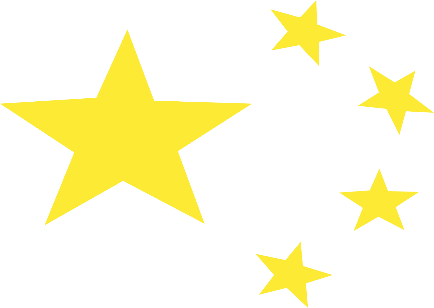 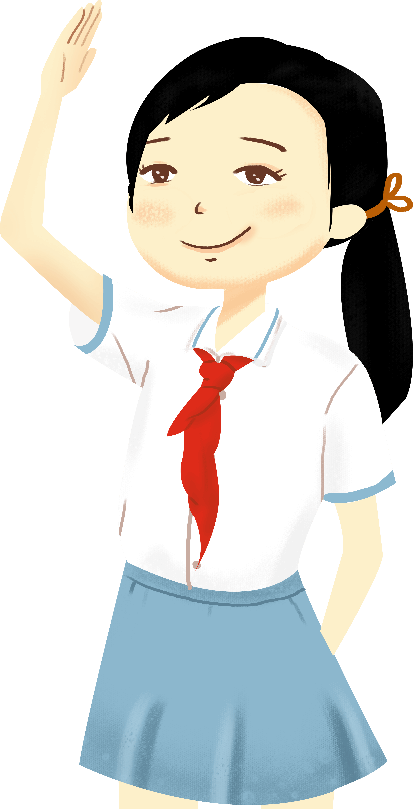 队  旗
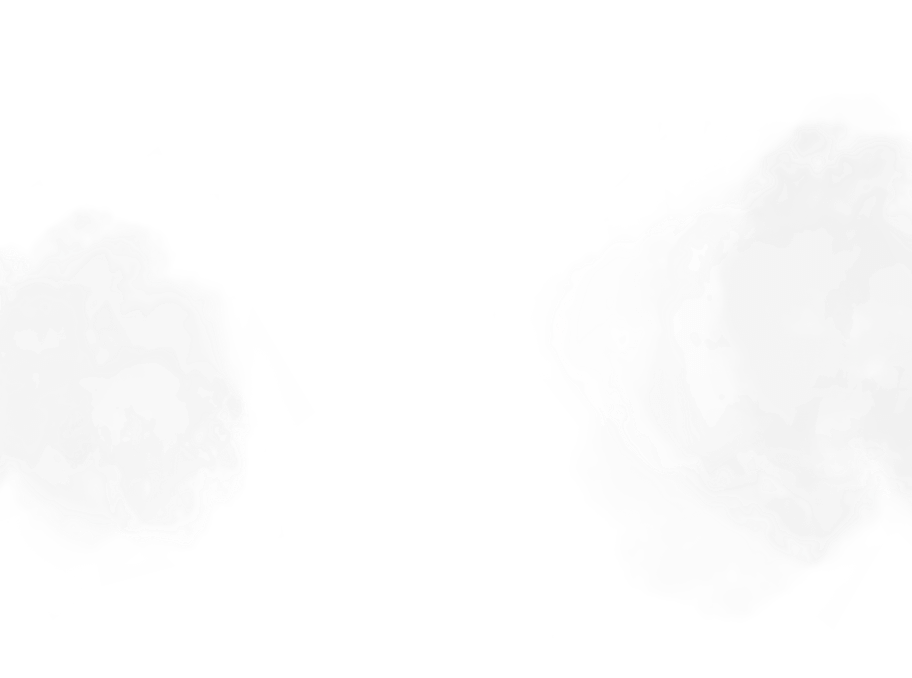 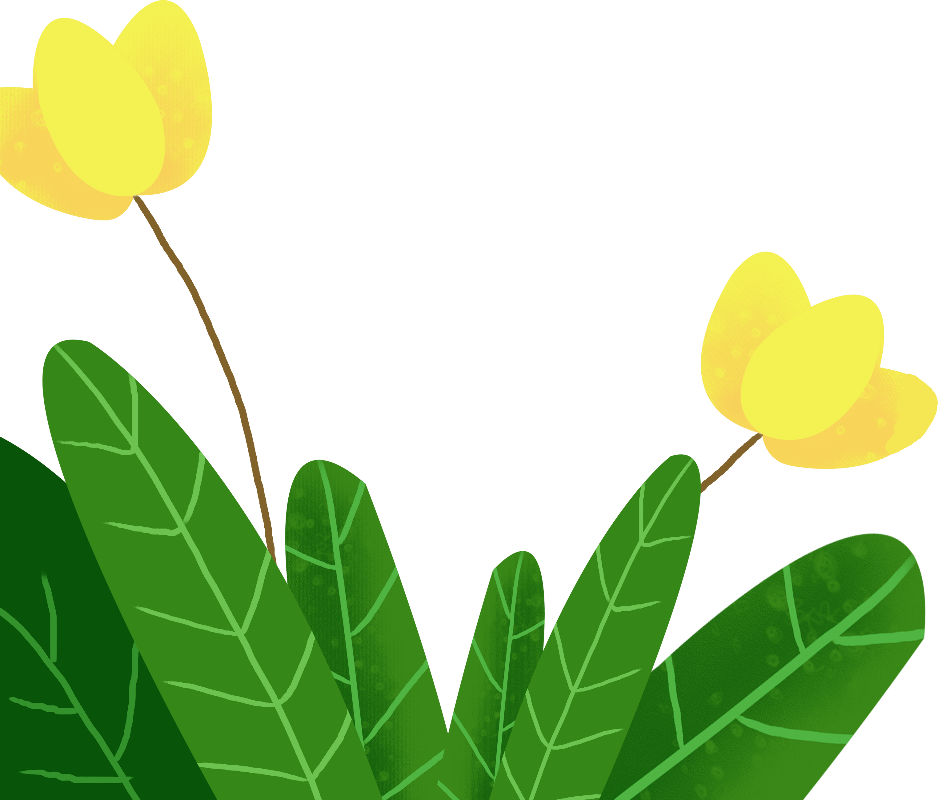 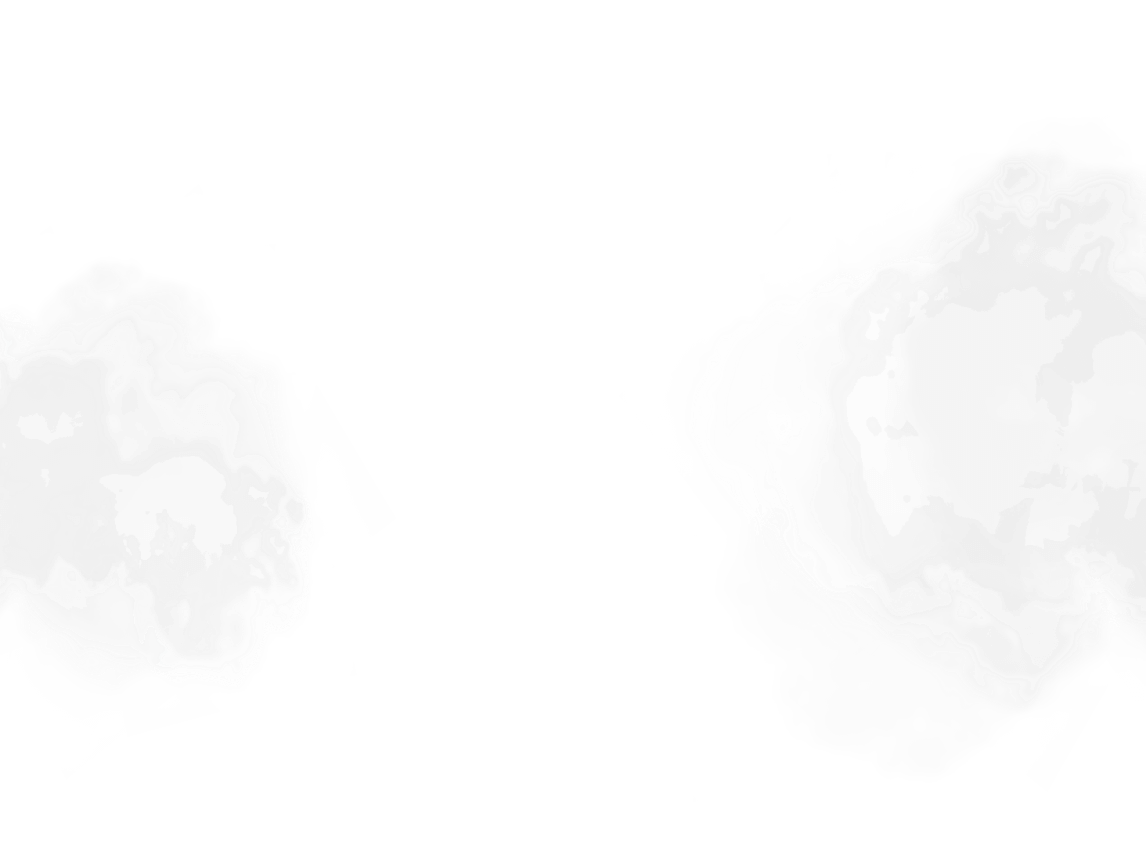 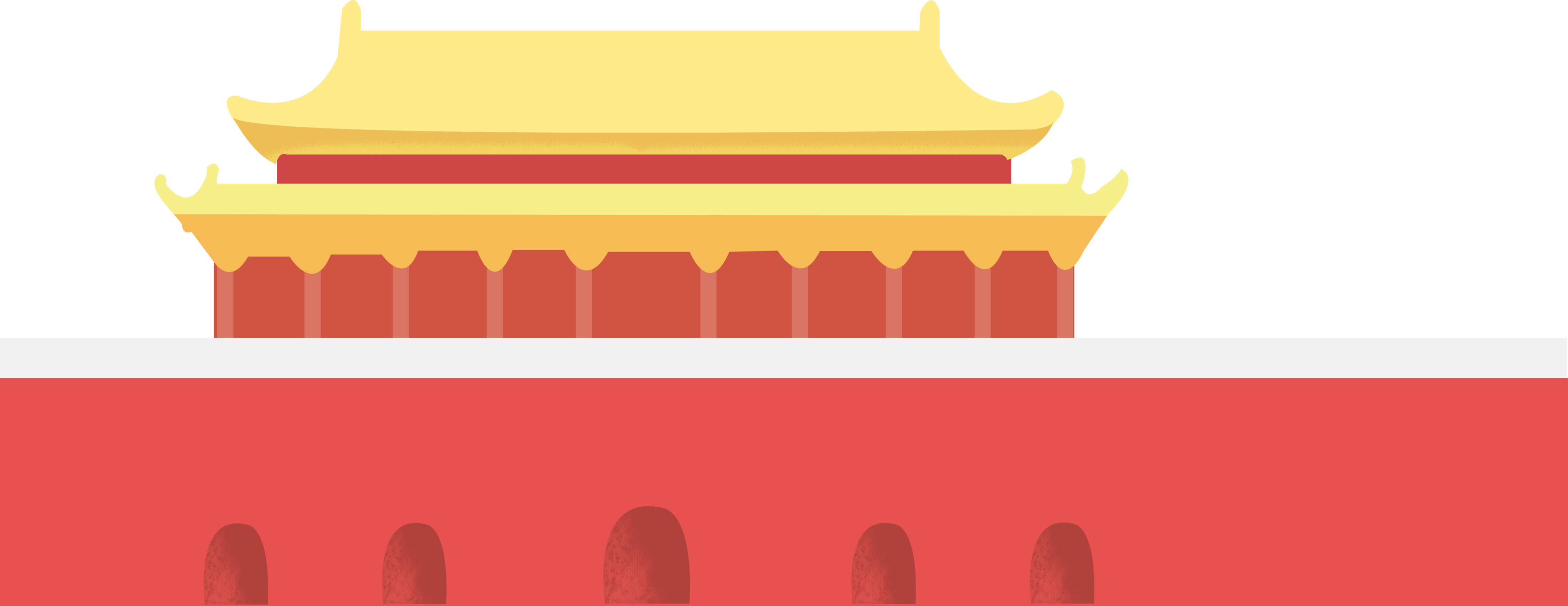 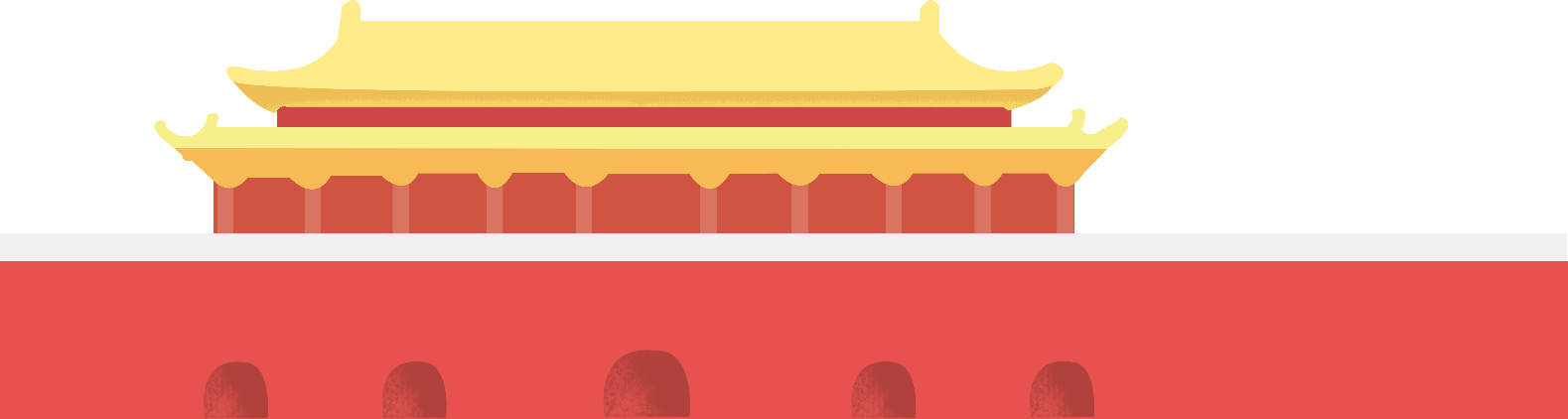 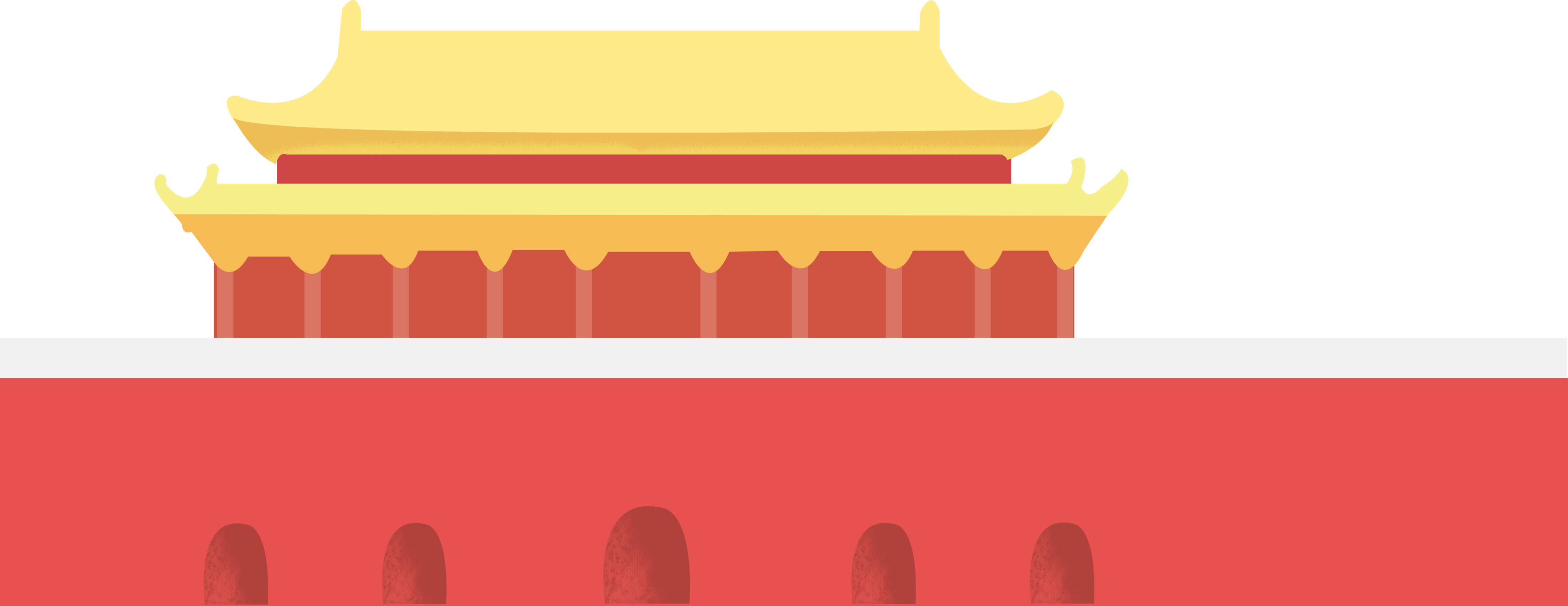 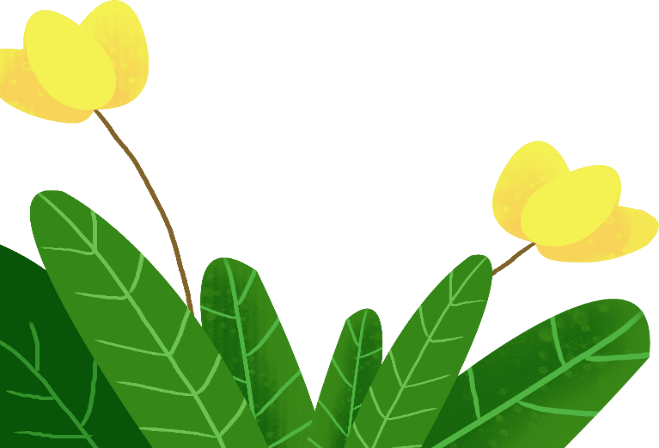 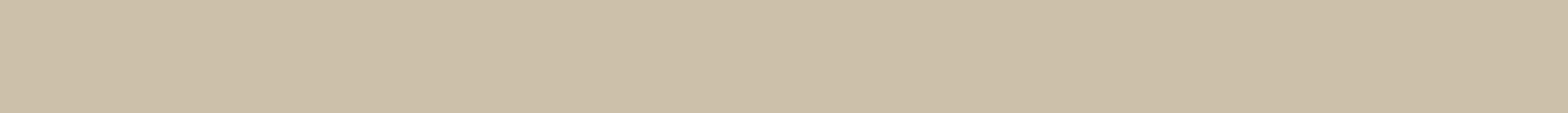 队  旗
中国少年先锋队队旗是五角星加火炬的红旗。少先队的队旗是少先队组织的标志。队旗为红色，象征革命胜利，队旗中央的五角星，代表中国共产党的领导，火炬象征光明。队旗寓意着：在中国共产党的领导下，向着光明的未来前进。
大队旗：
高为90厘米，长为120厘米，旗中心有黄色五角星及火炬（火炬镶黄色边，内为红色）。可用布、绸、缎或其他质的材料制做。
行业PPT模板http://www.1ppt.com/hangye/
中队旗：
高为60厘米，长为80厘米，一端剪去高为20厘米、底宽为60厘米的等腰三角形，形成一个三角缺口。五角星及火炬（颜色同大队旗）在以60厘米为边长的正方形中心。可用布、绸、缎或其他质的材料制做。
红领巾
红领巾是少先队员的标志。它是红旗（队旗）的一角，是用烈士的鲜血染成的。每个少先队员都应该佩戴它和爱护它，为它增添新的荣耀。
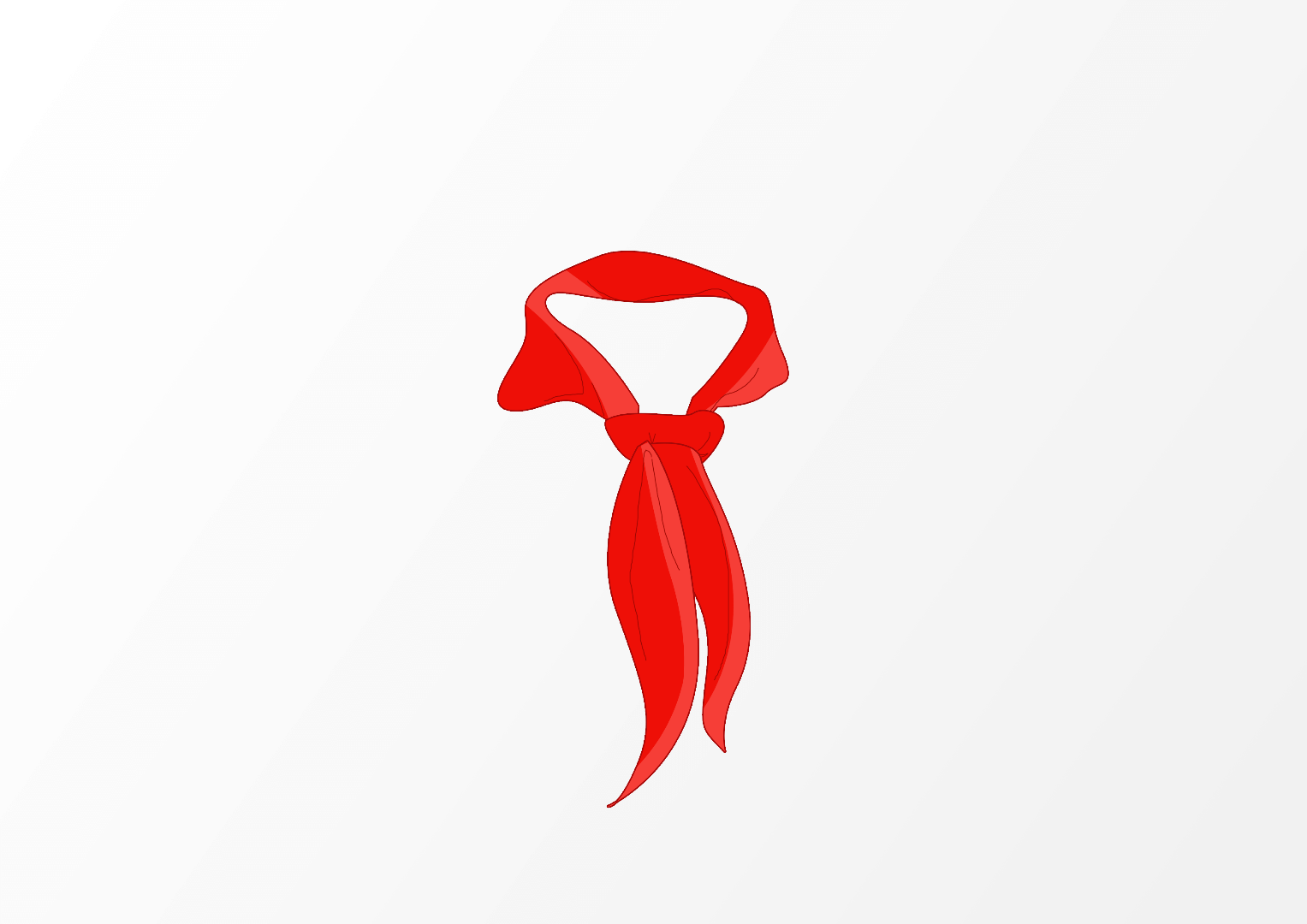 佩戴方法
1．将红领巾披在肩上，钝角对准脊椎骨，右角放在左角下面，两角交叉；
2．将右角经过左角前面拉到右边，左角不动；
3．右角经左右两角交叉的空隙中拉出，右角恰绕过左角一圈；
4．将右角从此圈中拉出，抽紧。
另外：队徽也是少先队的标志。
队徽
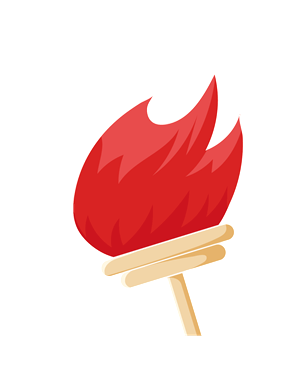 1990年10月15日在中国少年先锋队代表大会上通过《中国少年先锋队》章程确认五角星加火炬和写有“中国少先队”的红色绶带组成我们的队徽。队徽的使用应该庄重、严肃。队的各级代表大会、团委、少工委的会议室、队室，“六一”、建队日的活动场所以及有关少先队的外事场合等可以悬挂队徽。
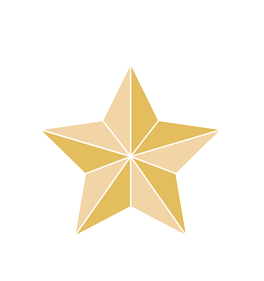 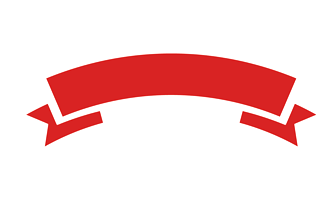 队礼
行少先队队礼要立正站直，右手五指并拢，（左手也要五指并拢，自然下垂，贴裤缝），手掌成平，手腕自然挺直，前肘弯曲，掌心向里，经前胸高举头上，距前额上一拳。掌心向左前，眼睛注视受礼者，表情庄重严肃。在升旗仪式时，队旗进、退场时，集会前列队、行进时，见到师长时和在烈士墓前扫墓时需要行队礼。
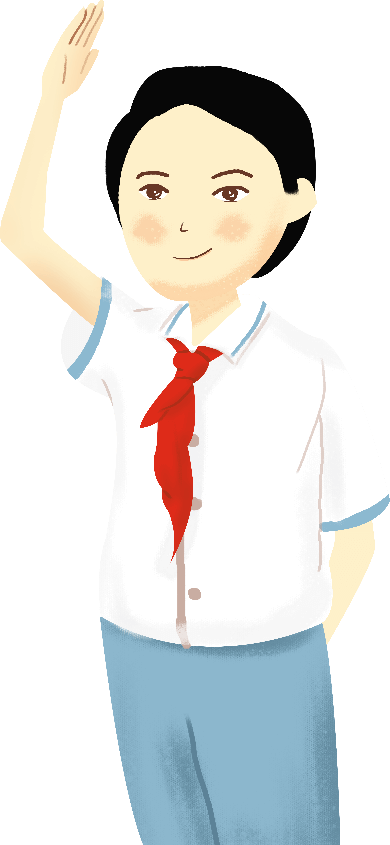 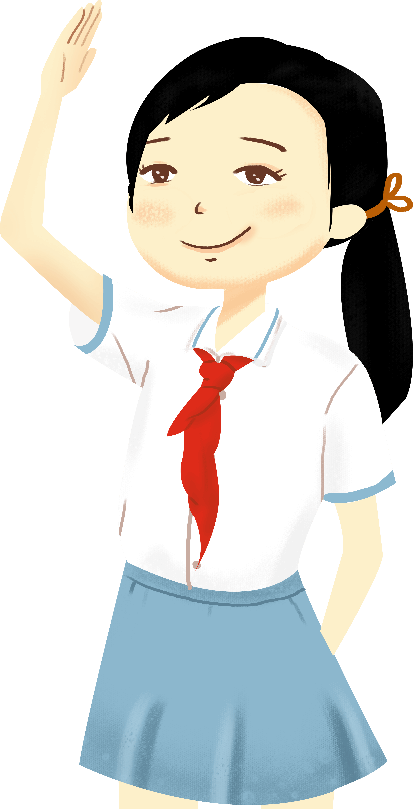 队歌
《我们是共产主义接班人》
1、我们是共产主义接班人，
中国少年先锋队队歌
中国少年先锋队队歌
继承革命先辈的光荣传统，
爱祖国，爱人民，
鲜艳的红领巾飘扬在前胸。
不怕困难，不怕敌人，
顽强学习，坚决斗争，
向着胜利，勇敢前进，
向着胜利，勇敢前进前进，
向着胜利，勇敢前进，
我们是共产主义接班人。
2、我们是共产主义接班人，
　　沿着革命先辈的光荣路程，
　　爱祖国，爱人民，
　　少先队员是我们骄傲的名称。
　　时刻准备，建立功勋，
　　要把敌人，消灭干净，
　　为着理想，勇敢前进，
　　为着理想，勇敢前进前进，
　　为着理想，勇敢前进，
　　我们是共产主义接班人。
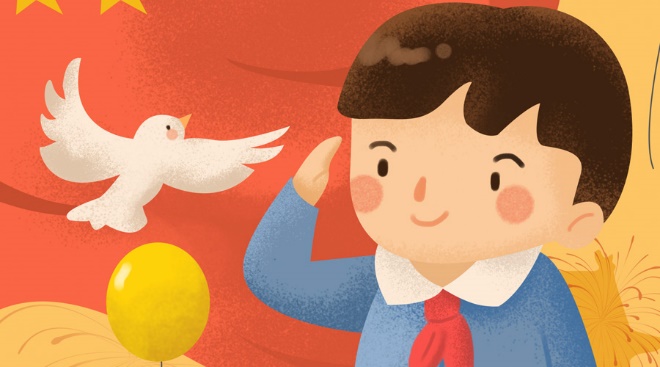 [Speaker Notes: https://www.ypppt.com/]
队员
凡是6周岁到14周岁的少年儿童，愿意参加少先队，愿意遵守队章，向所在学校少先队组织提出申请，经批准，就成为队员。队员入队前要为人民做一件好事。要举行入队仪式。队员是少先队组织的主人，在队里都有选举权和被选举权，可以对队的工作和队的活动提出意见和要求。
每个队员都要遵守纪律，服从队的决议，积极参加队的活动，做好队交给的工作，热心为大家服务。
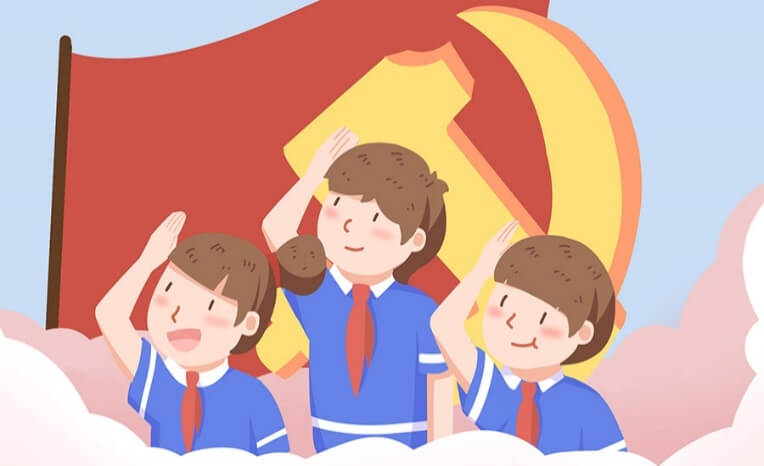 队长、队委员标志
中国少年先锋队队长和队委标志说明
一、在左衣袖佩戴级别标志。
二、大队委员会队长和大队委员会委员标志中间是3条红杠，中队委员会队长和中队委员会委员标志是2条红杠，小队长1条。臂章应做到天天佩戴。
三、标志中红色布条长4厘米，宽1厘米
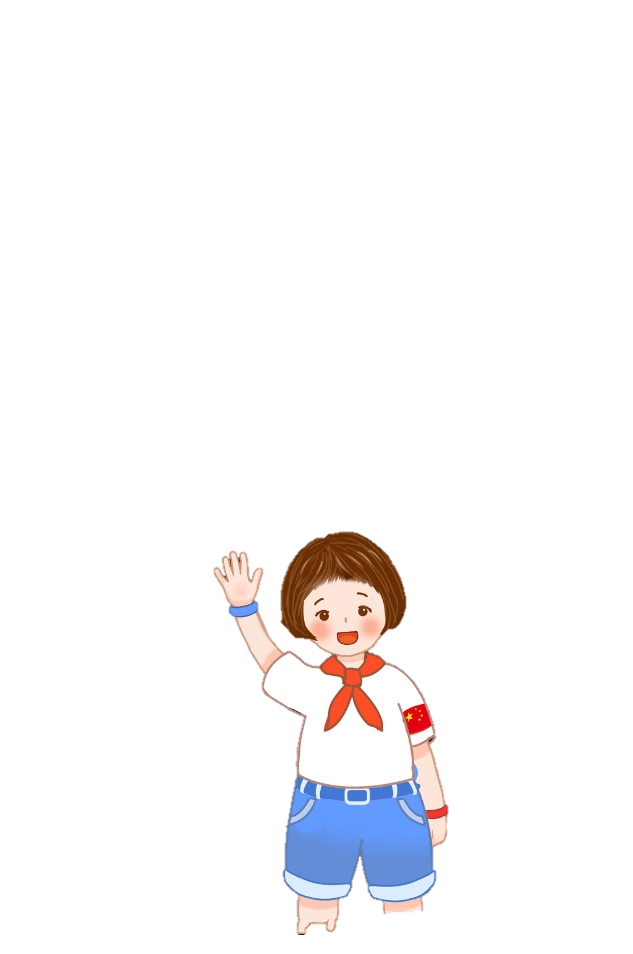 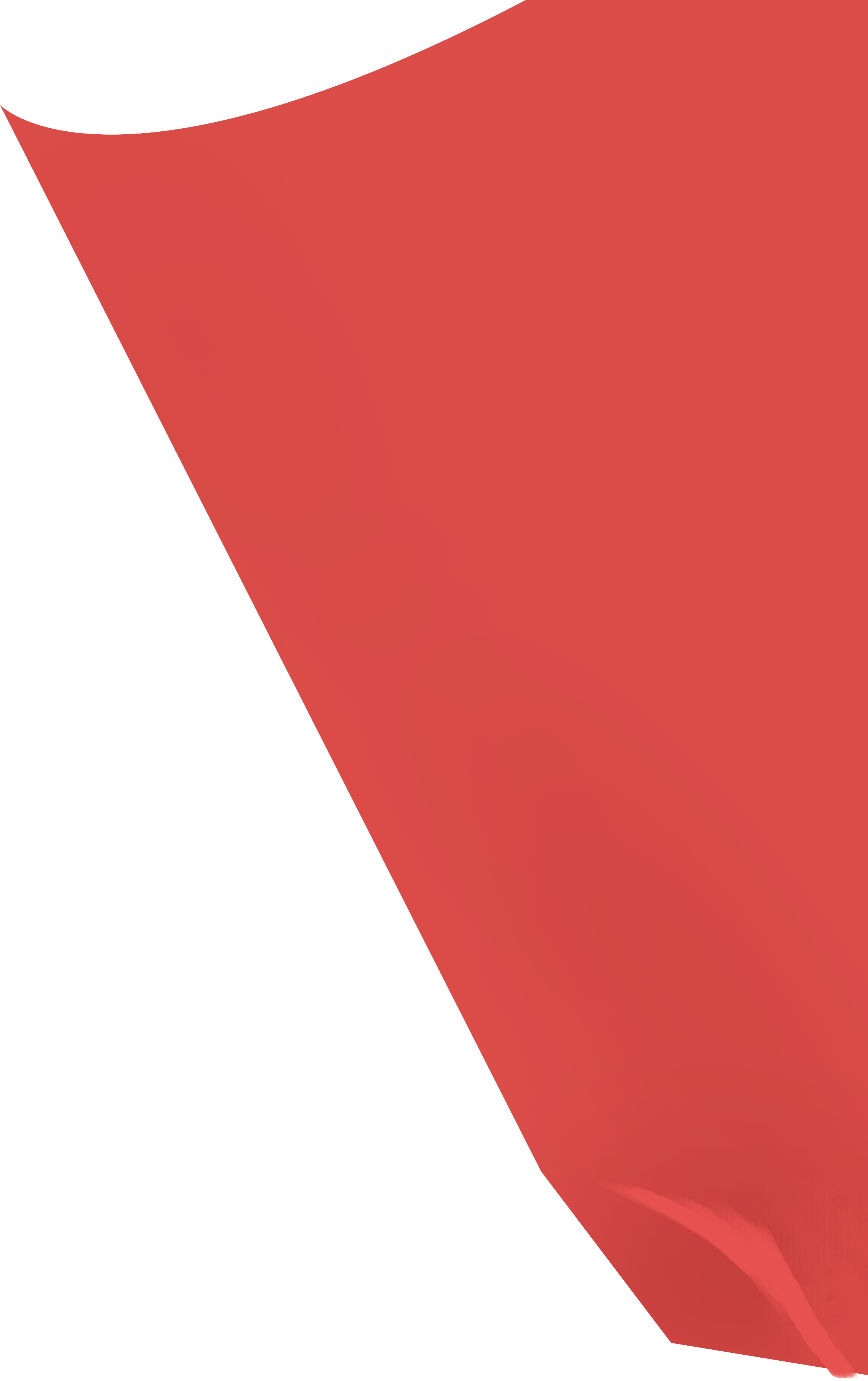 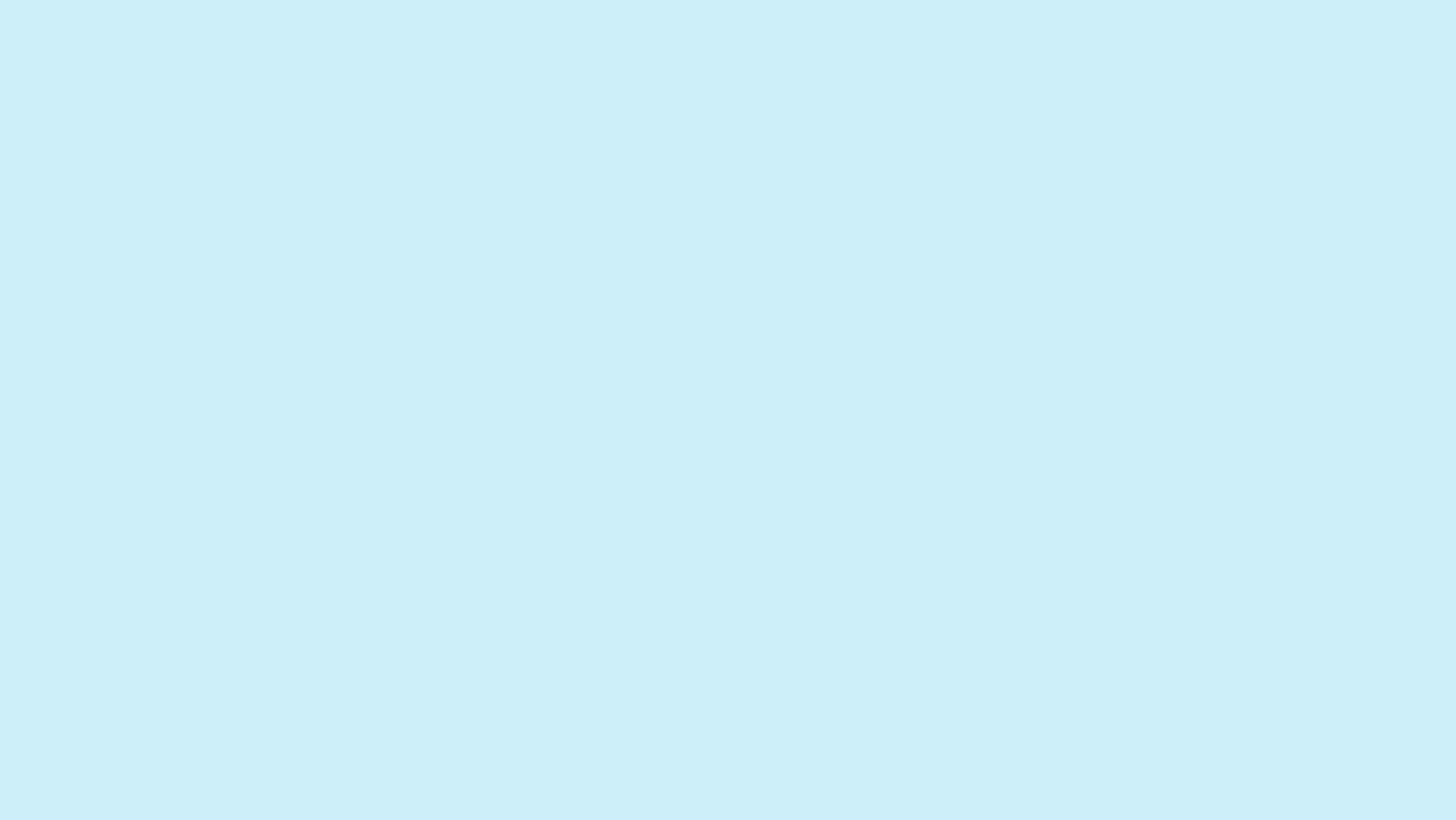 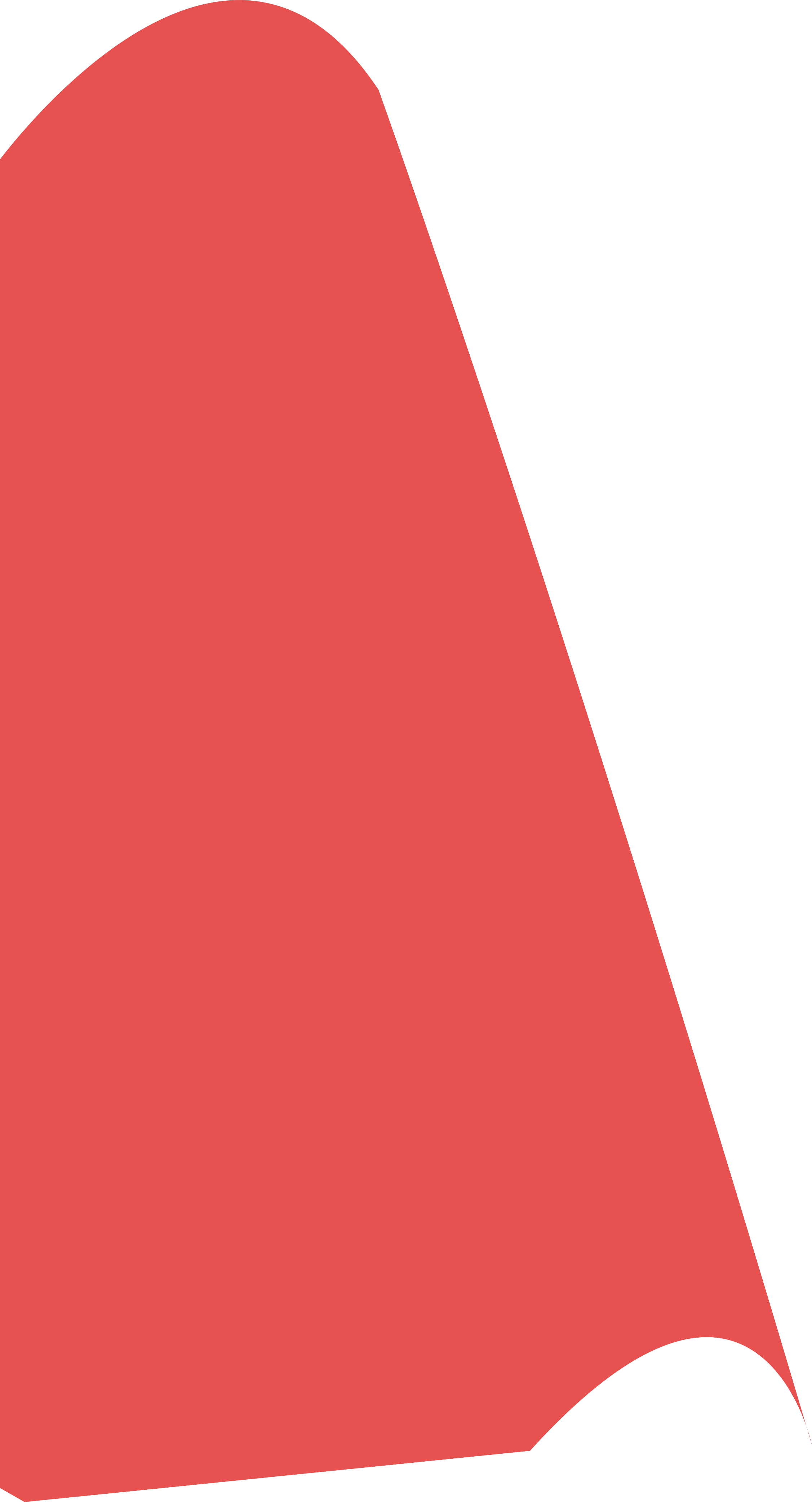 3
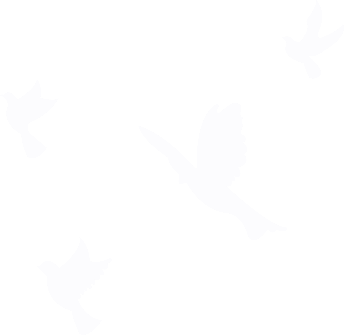 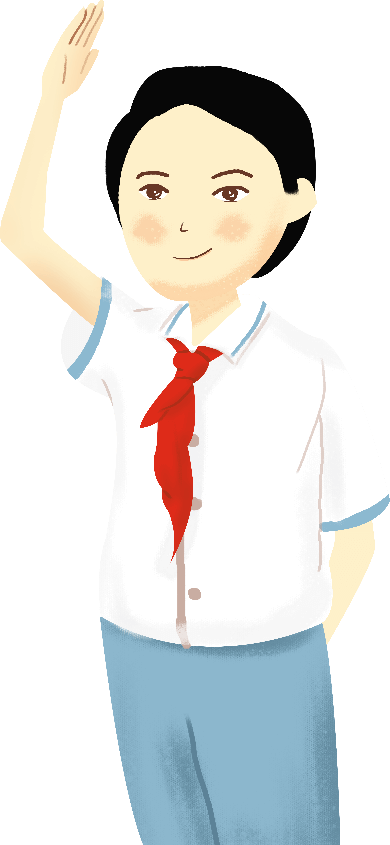 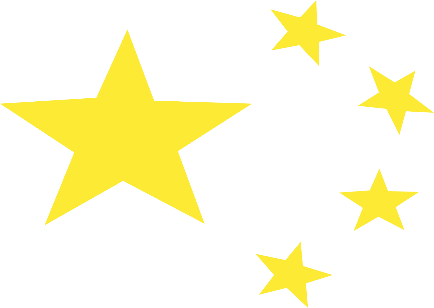 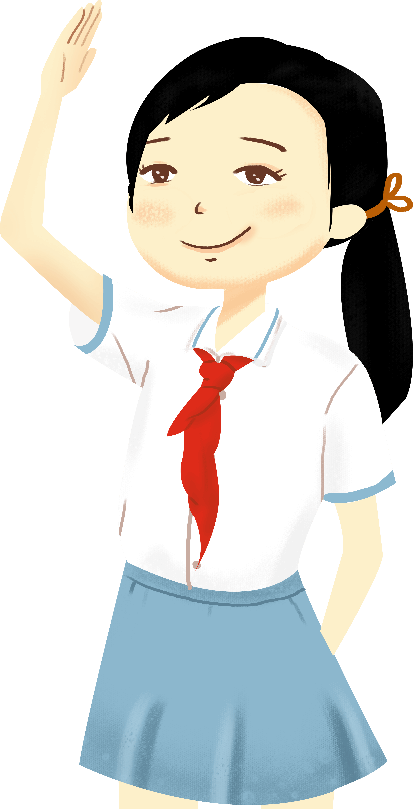 知识问答
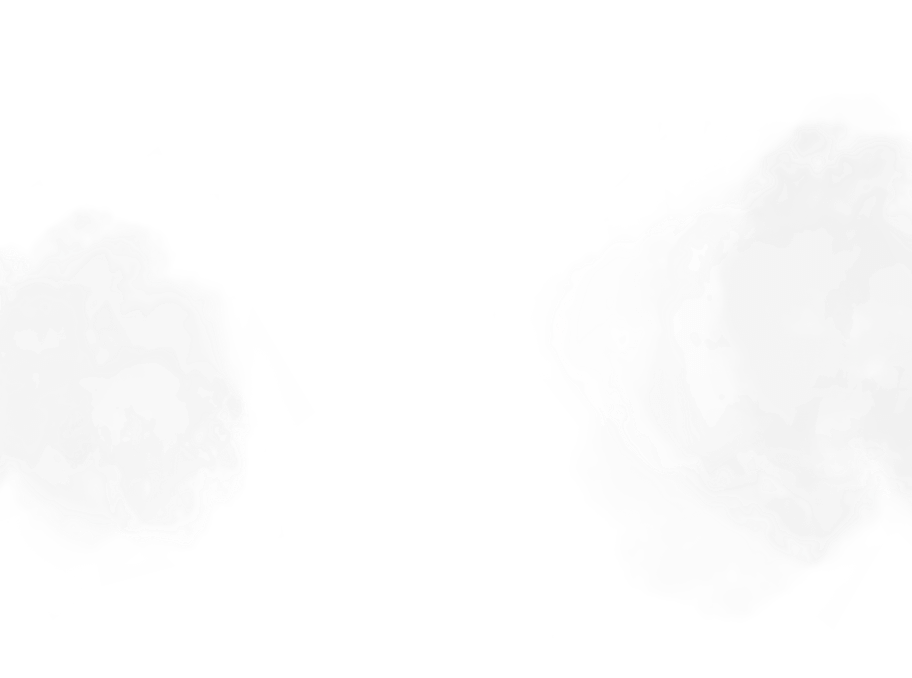 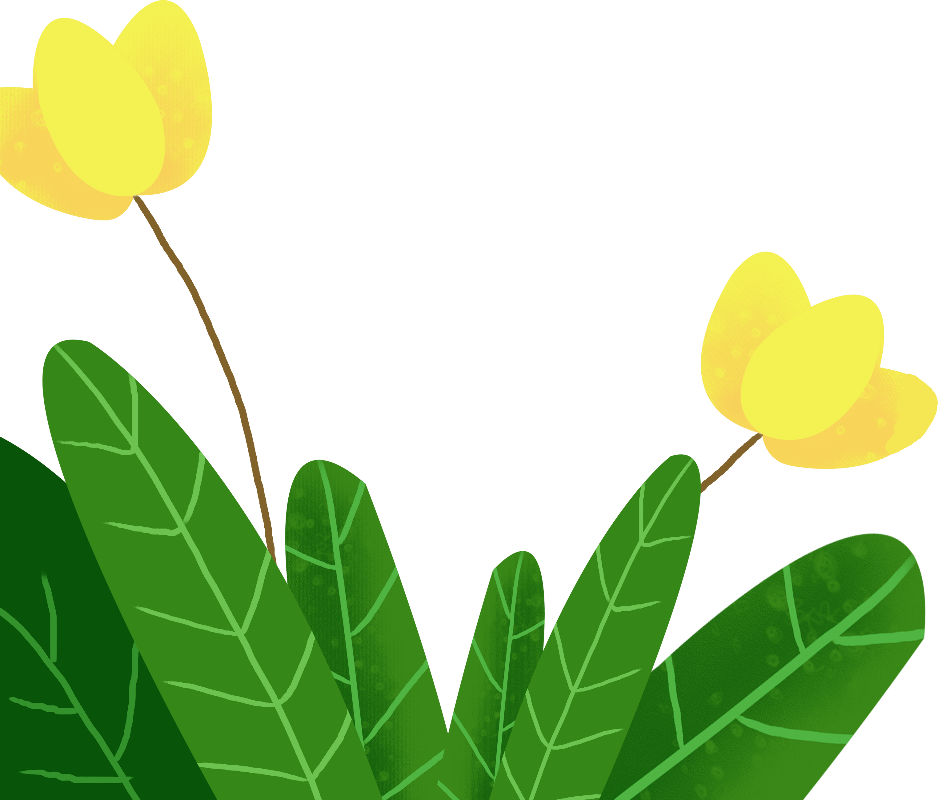 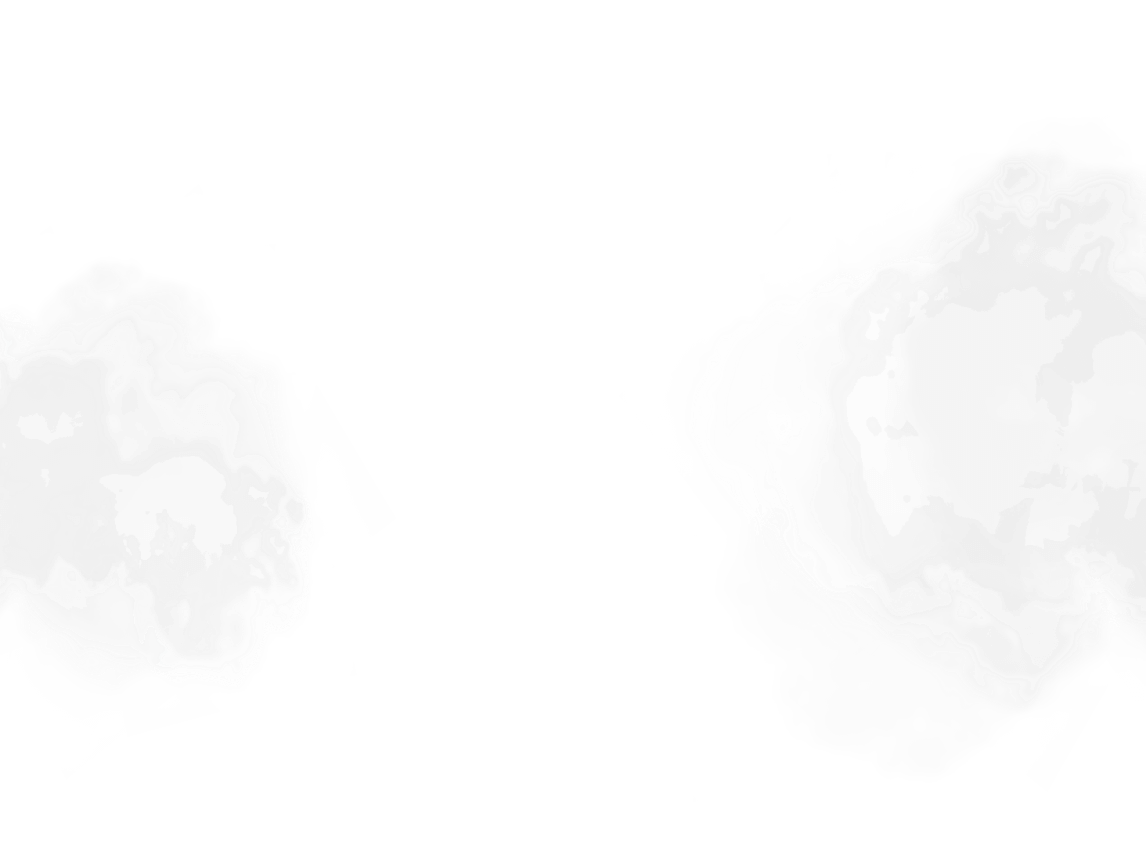 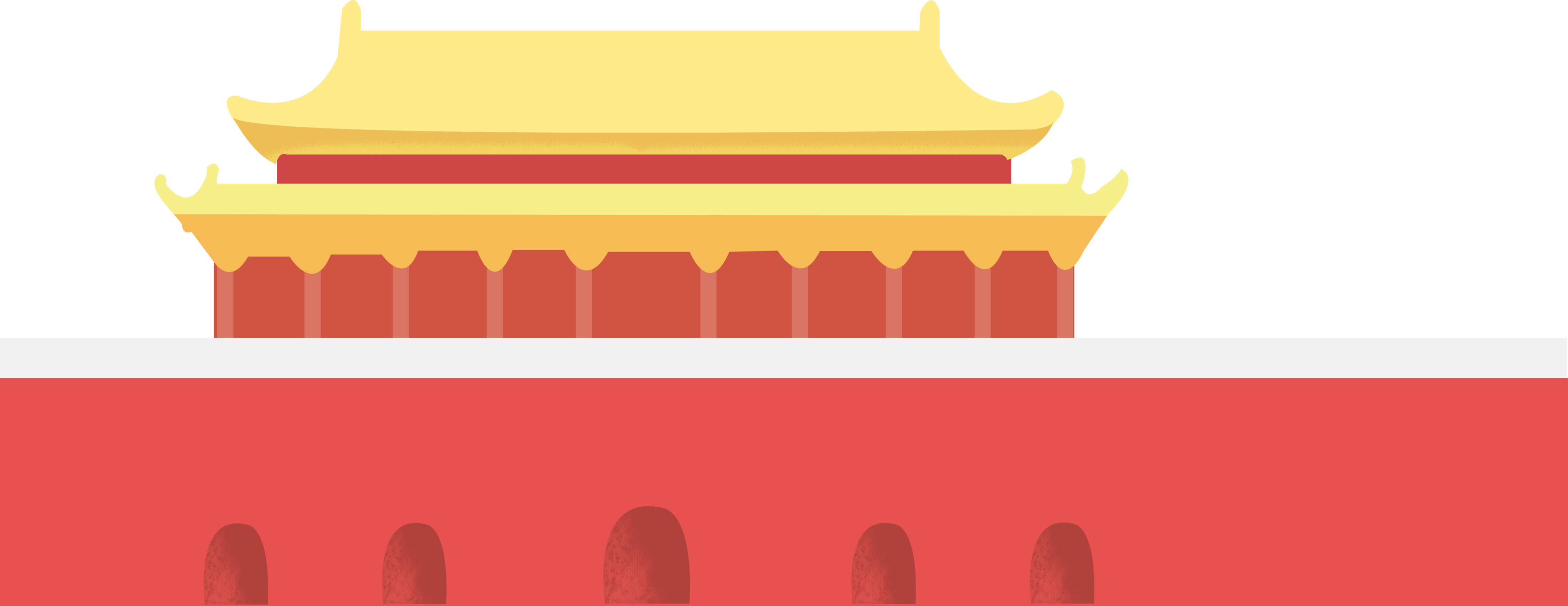 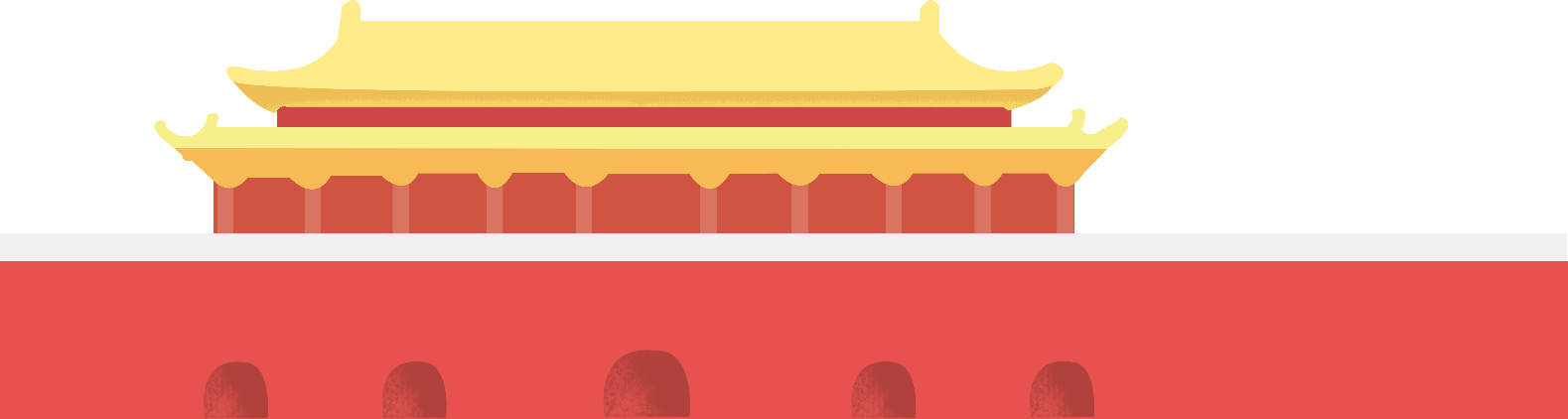 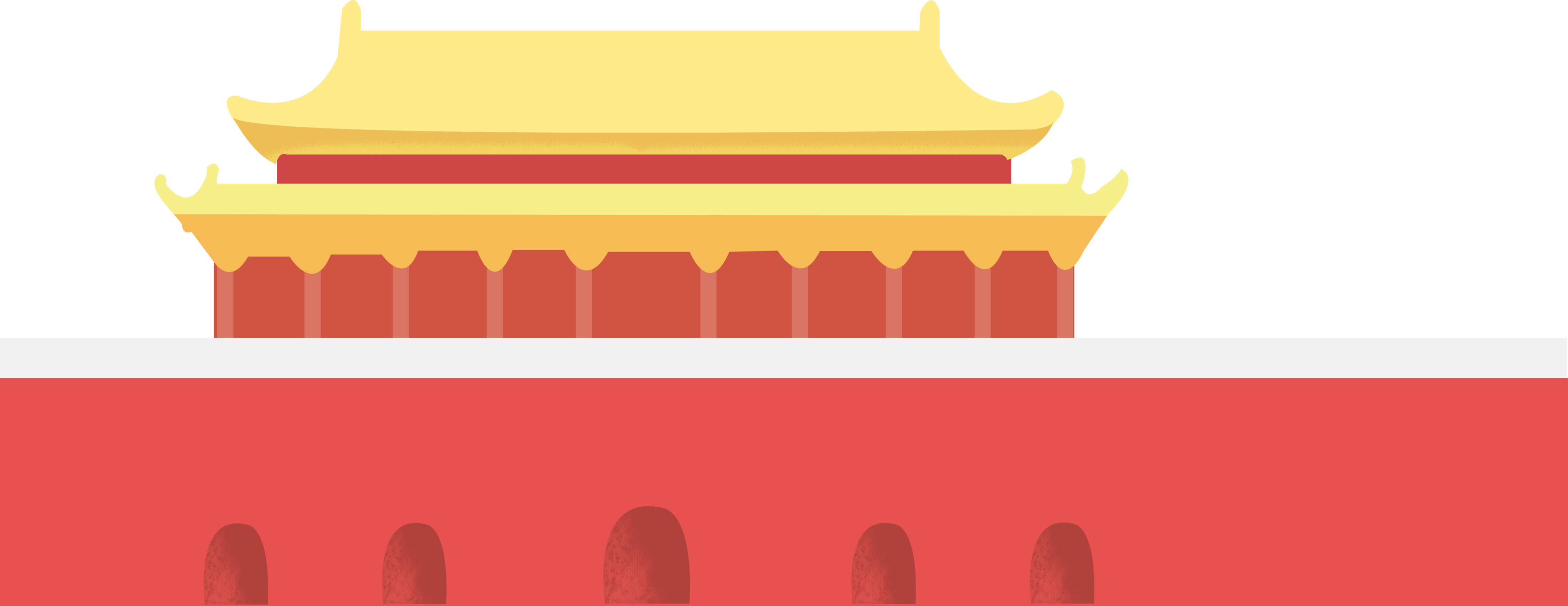 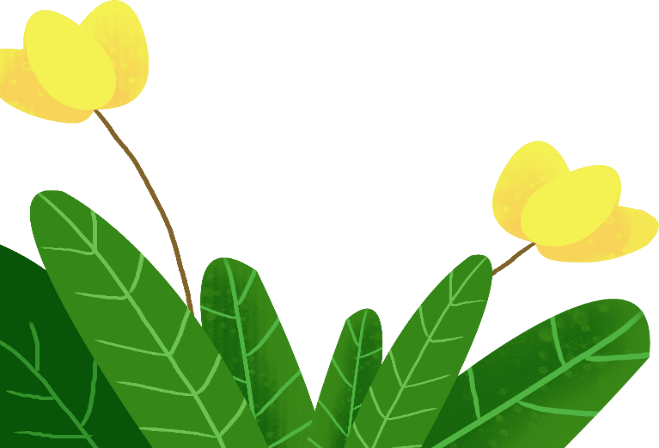 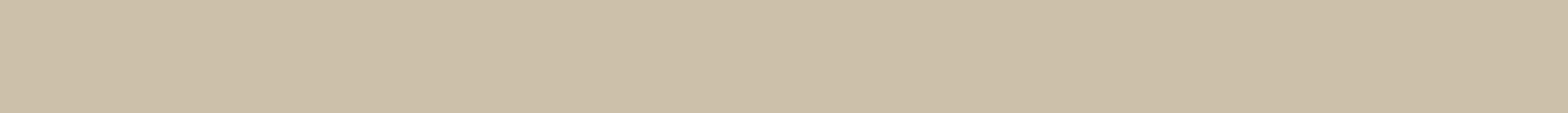 知识问答  (01)
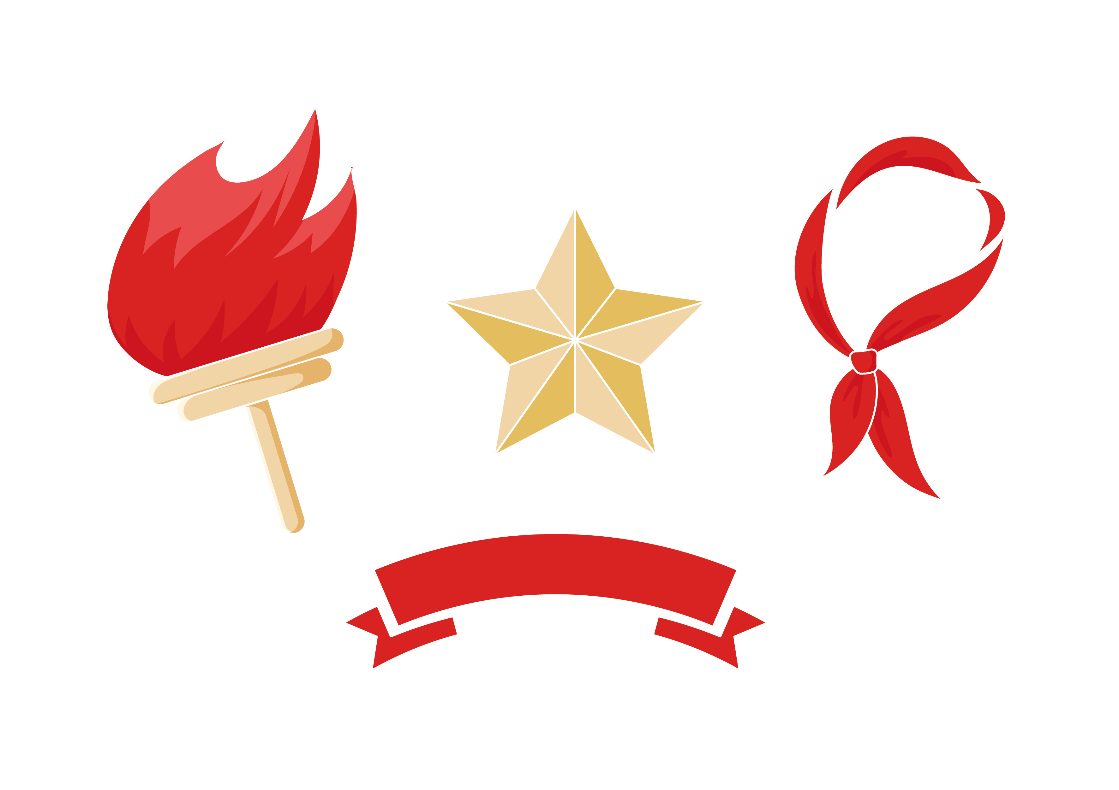 问：什么是少先队？
答：
知识问答  (02)
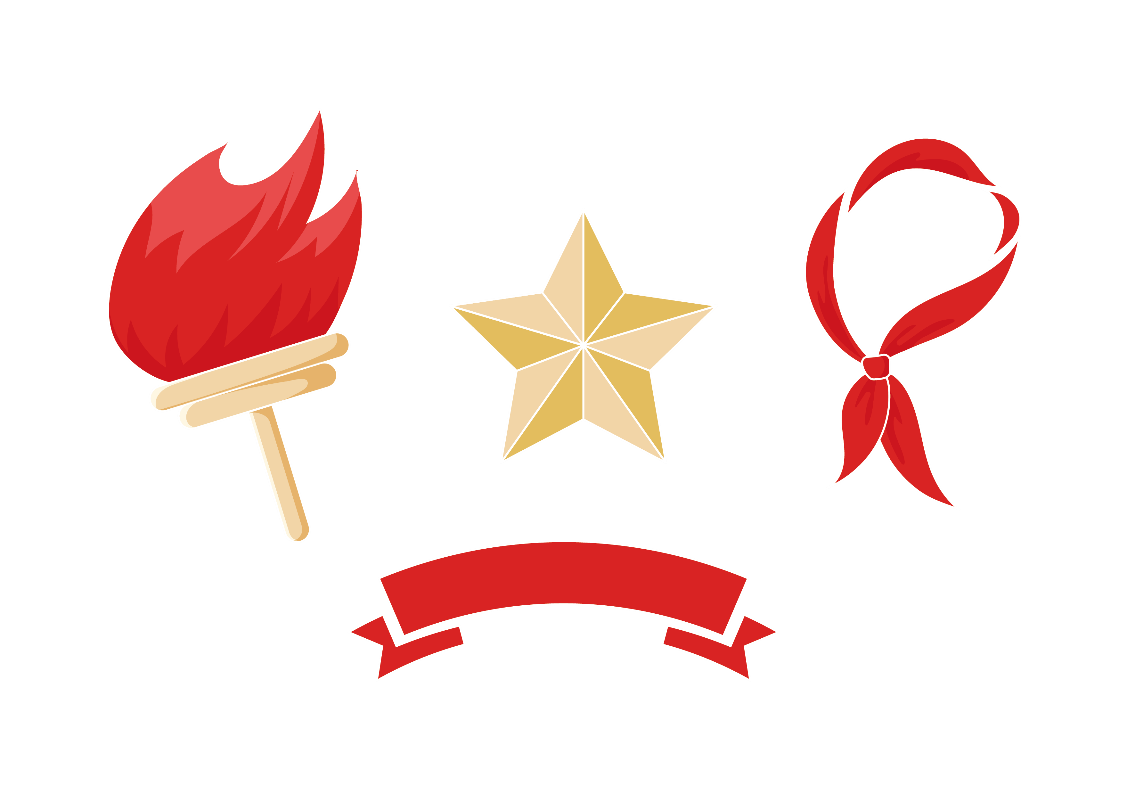 问：如何佩戴红领巾？
答：
知识问答  (03)
问：如何加入少先队？
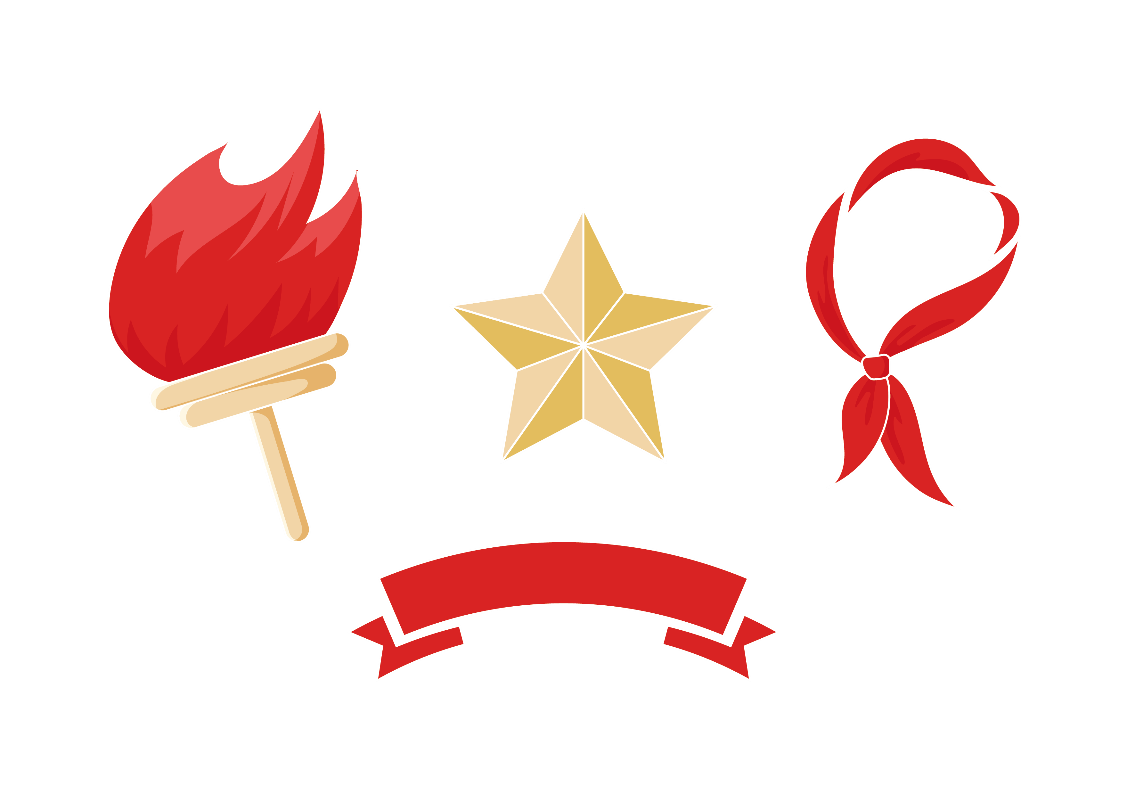 答：
知识问答  (04)
问：大队委员会委员标志中间是几条红杠？
答：
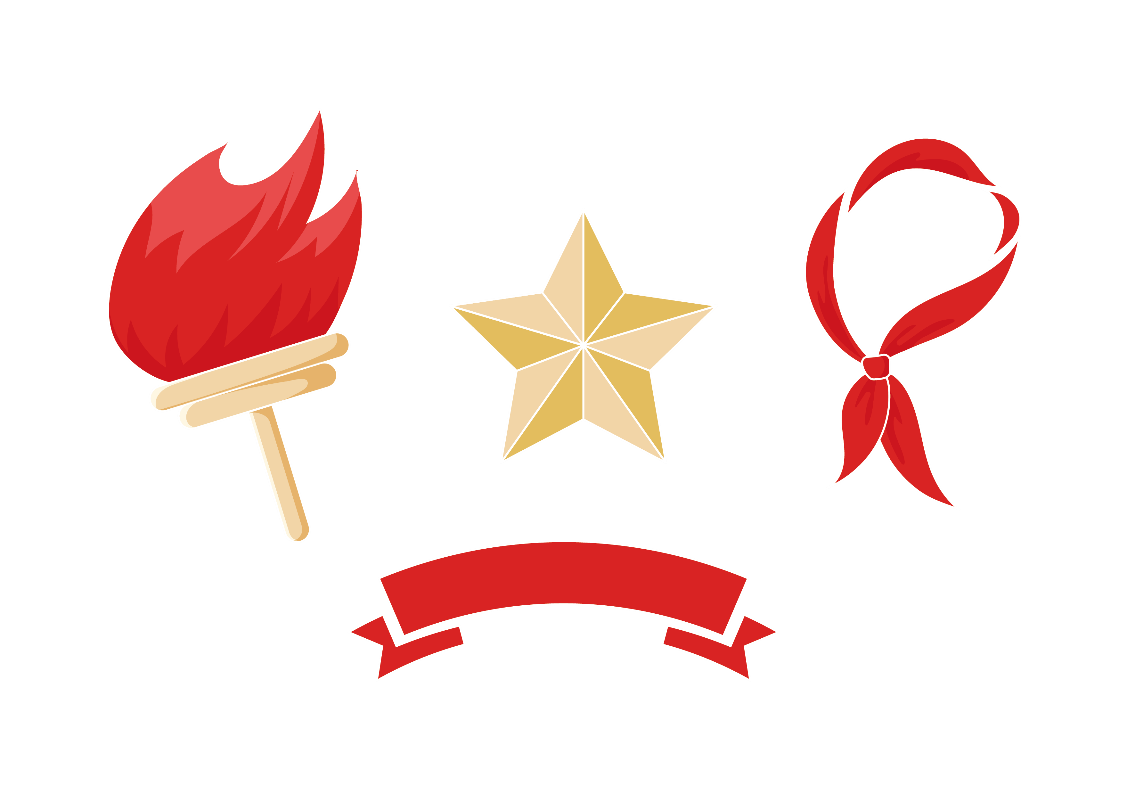 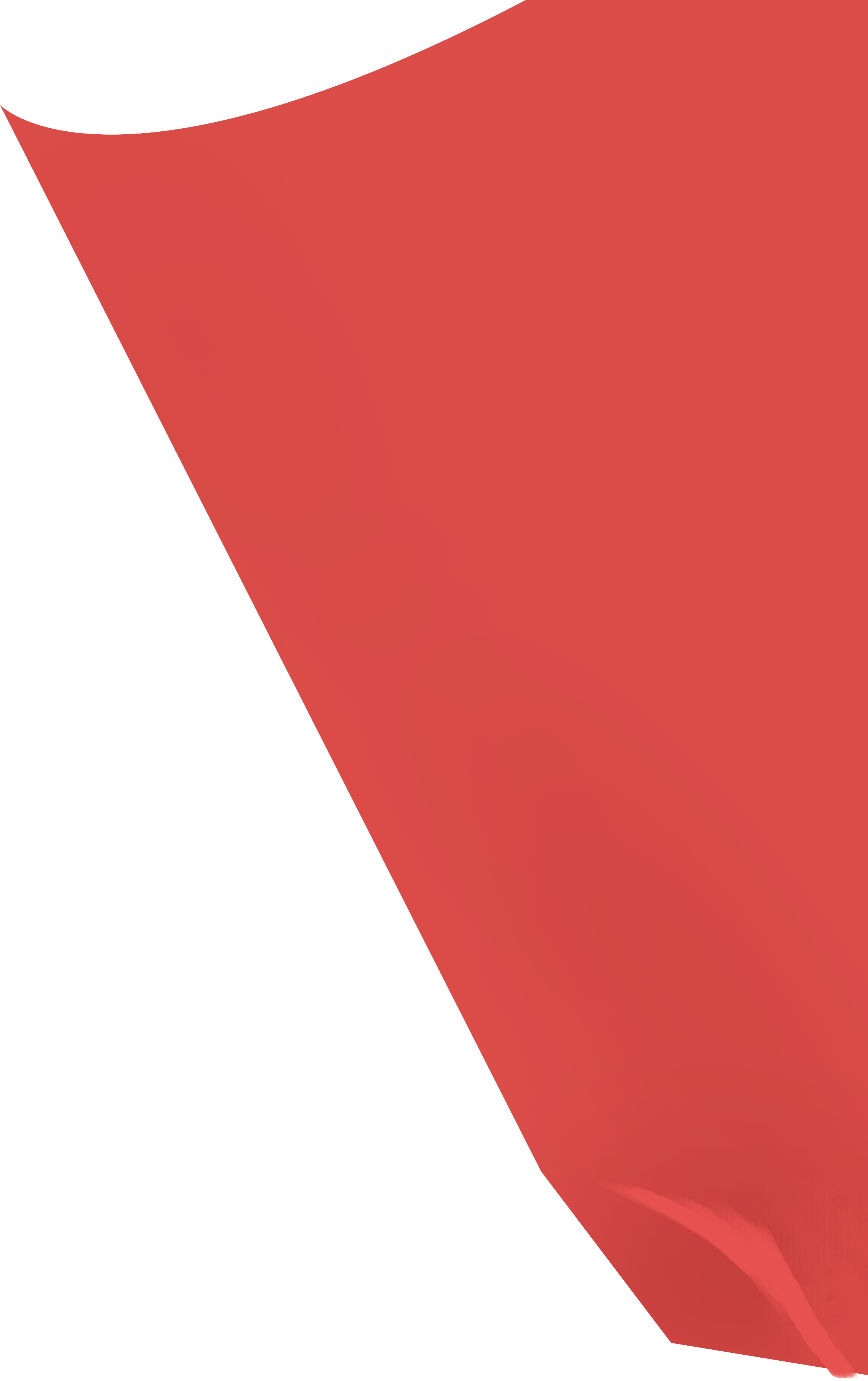 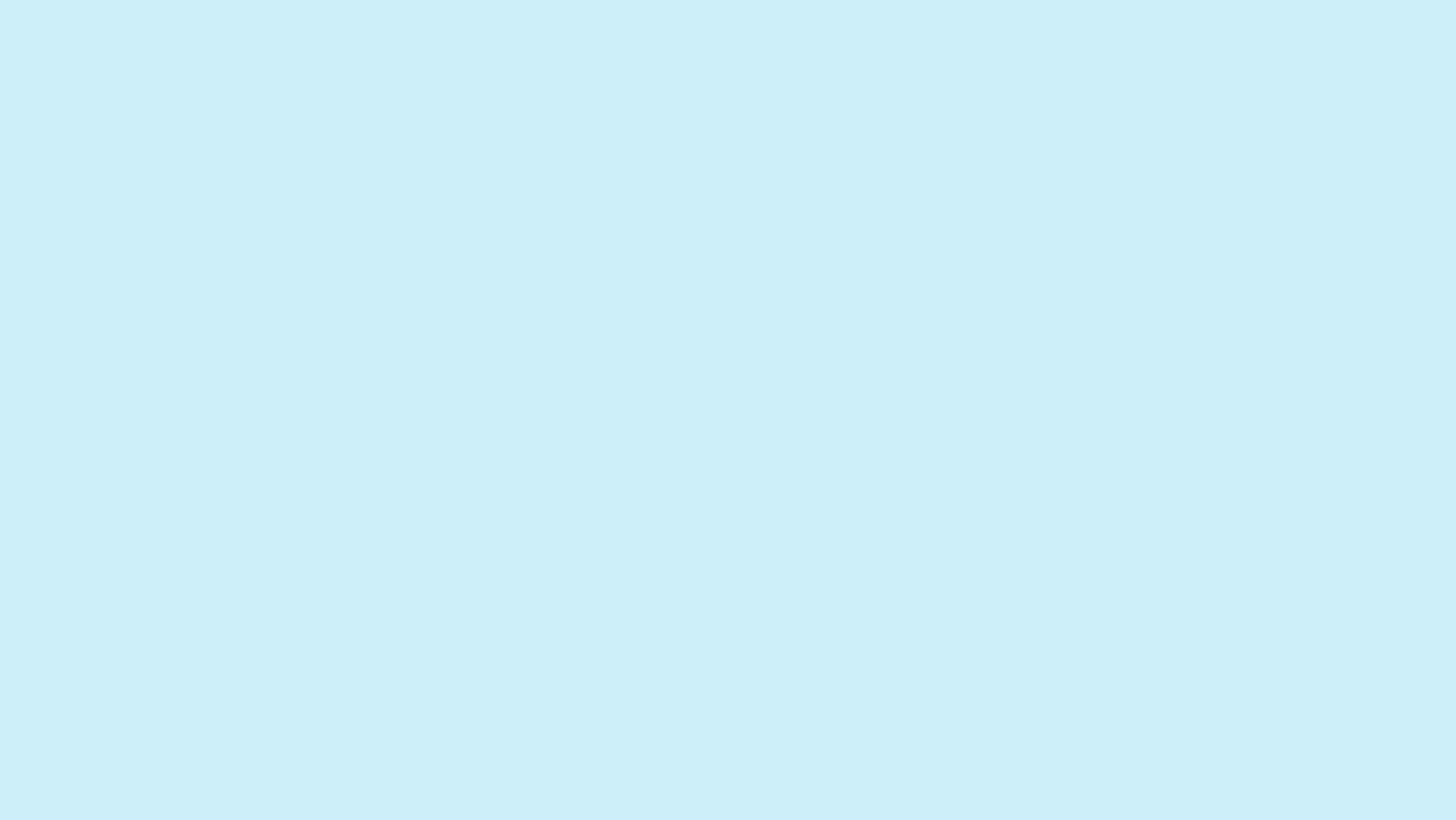 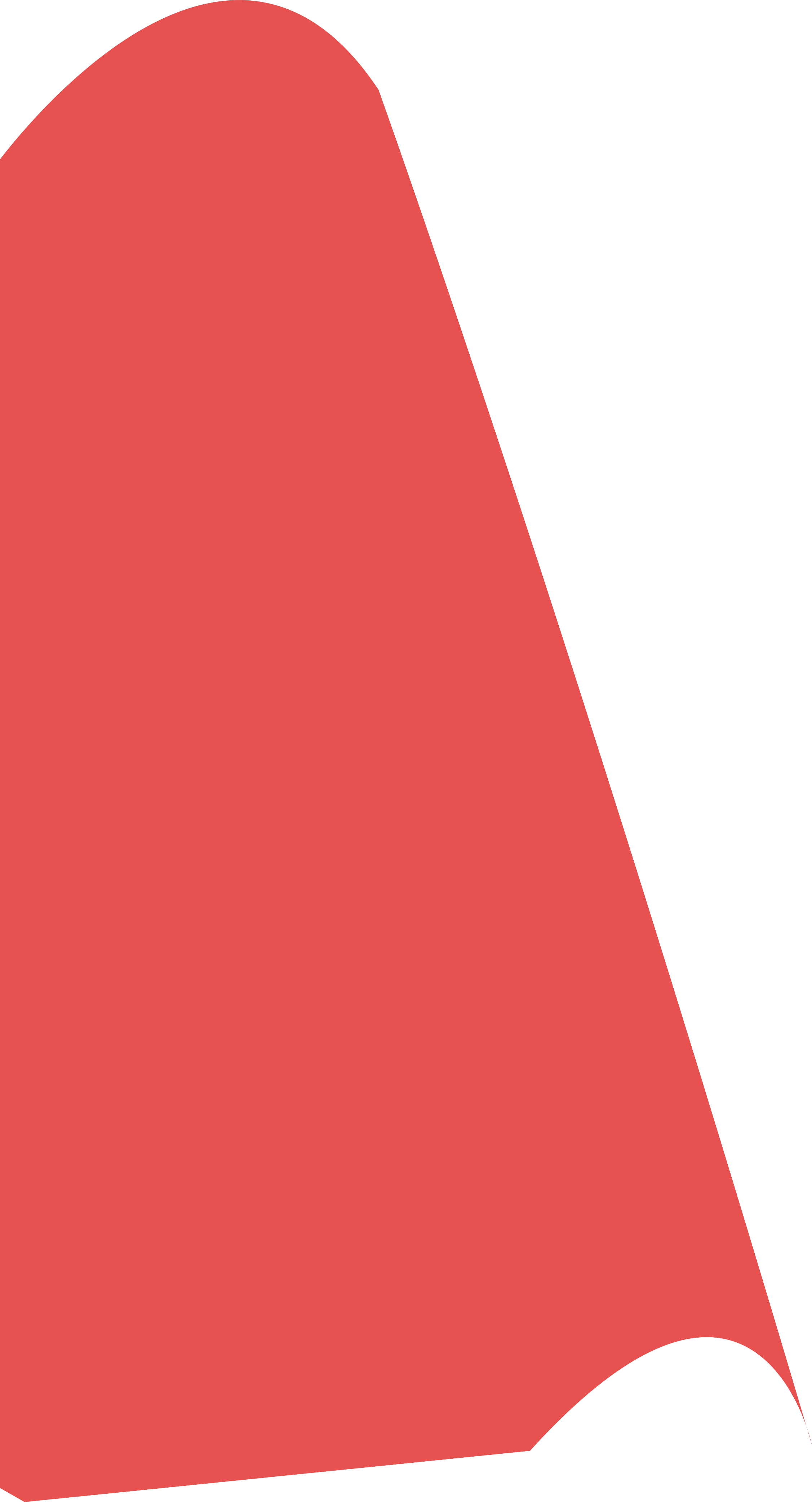 4
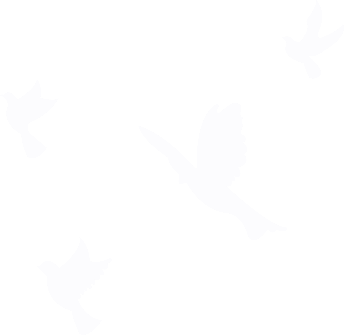 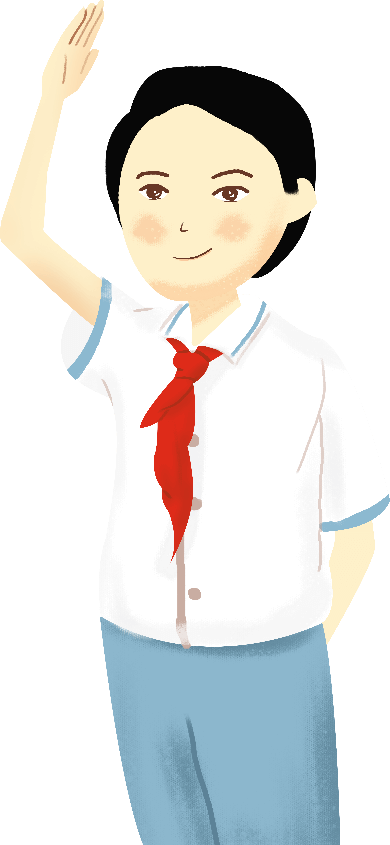 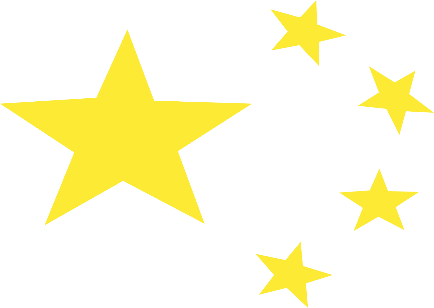 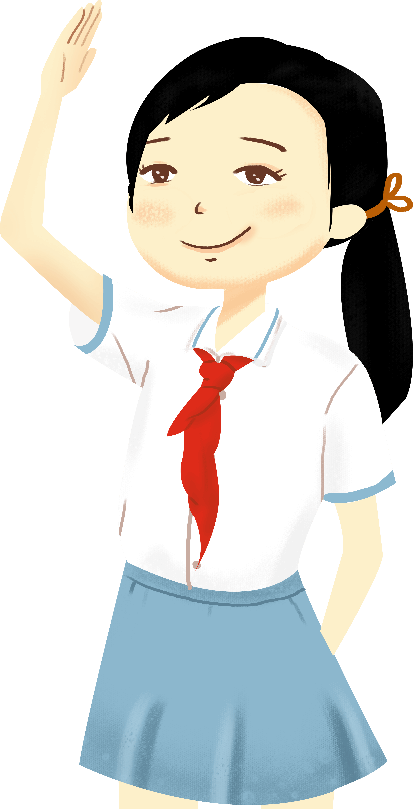 前辈的期望
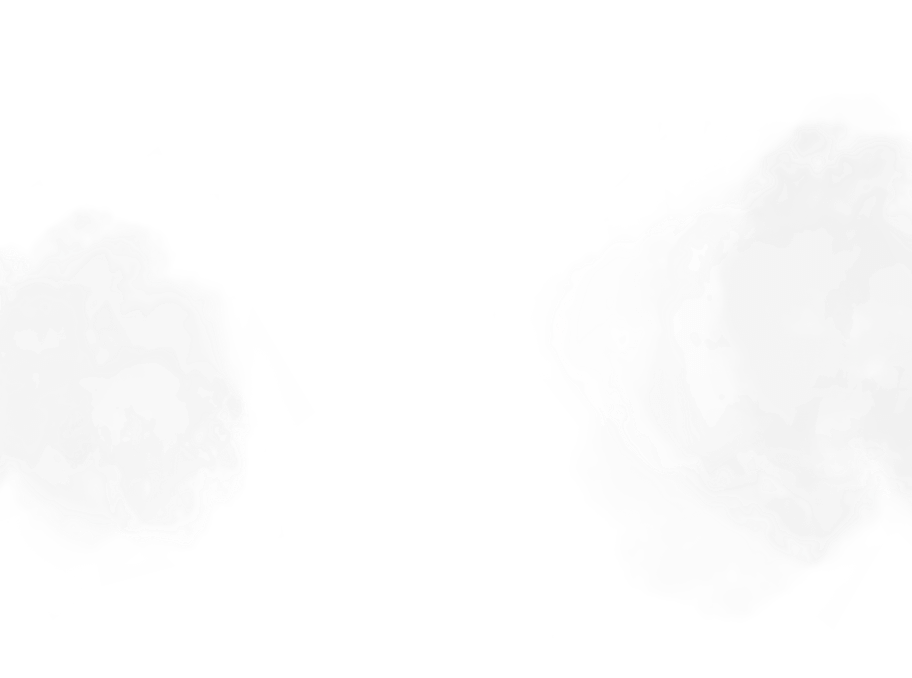 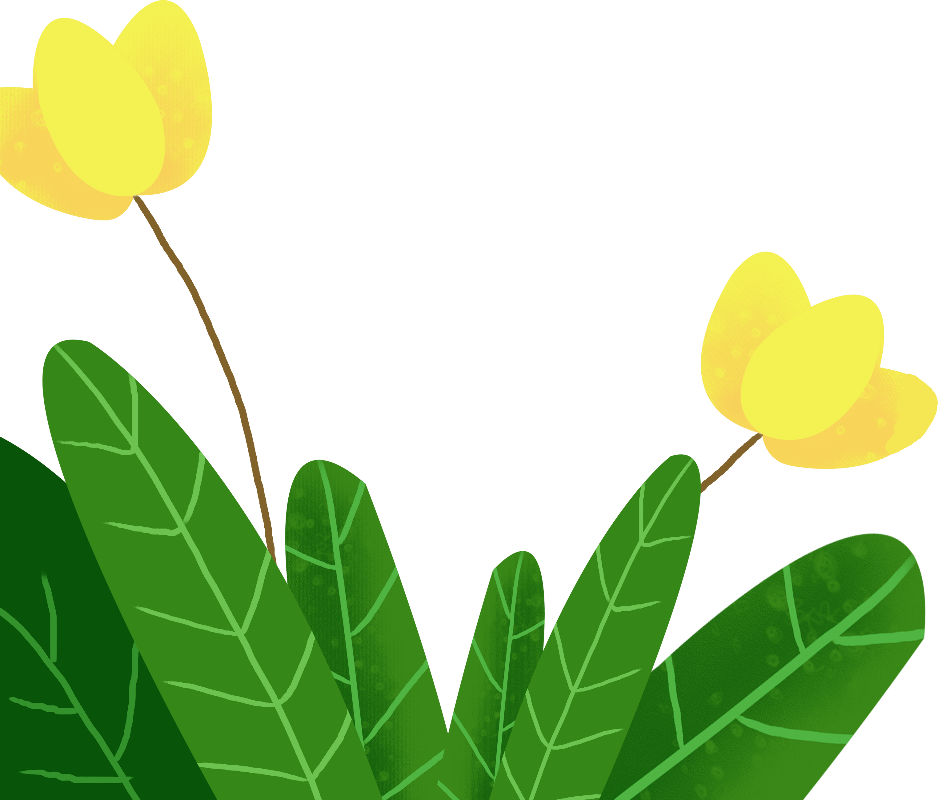 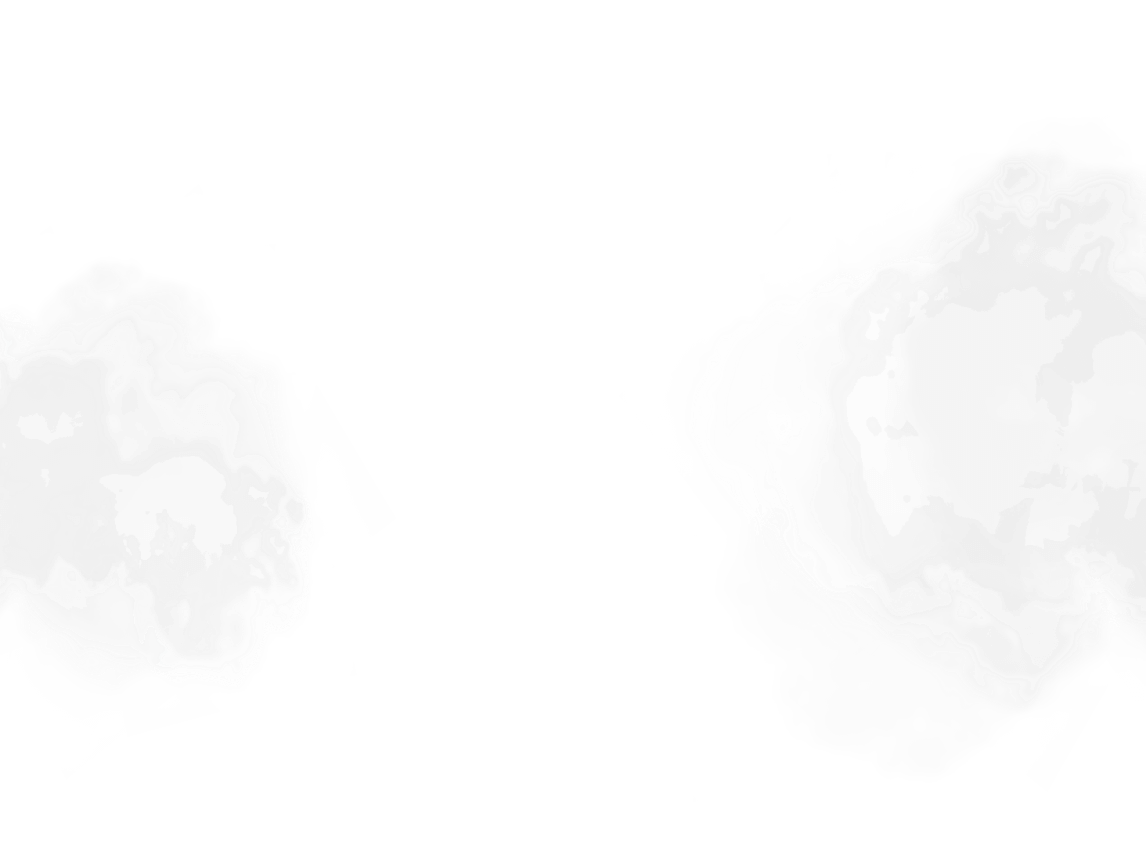 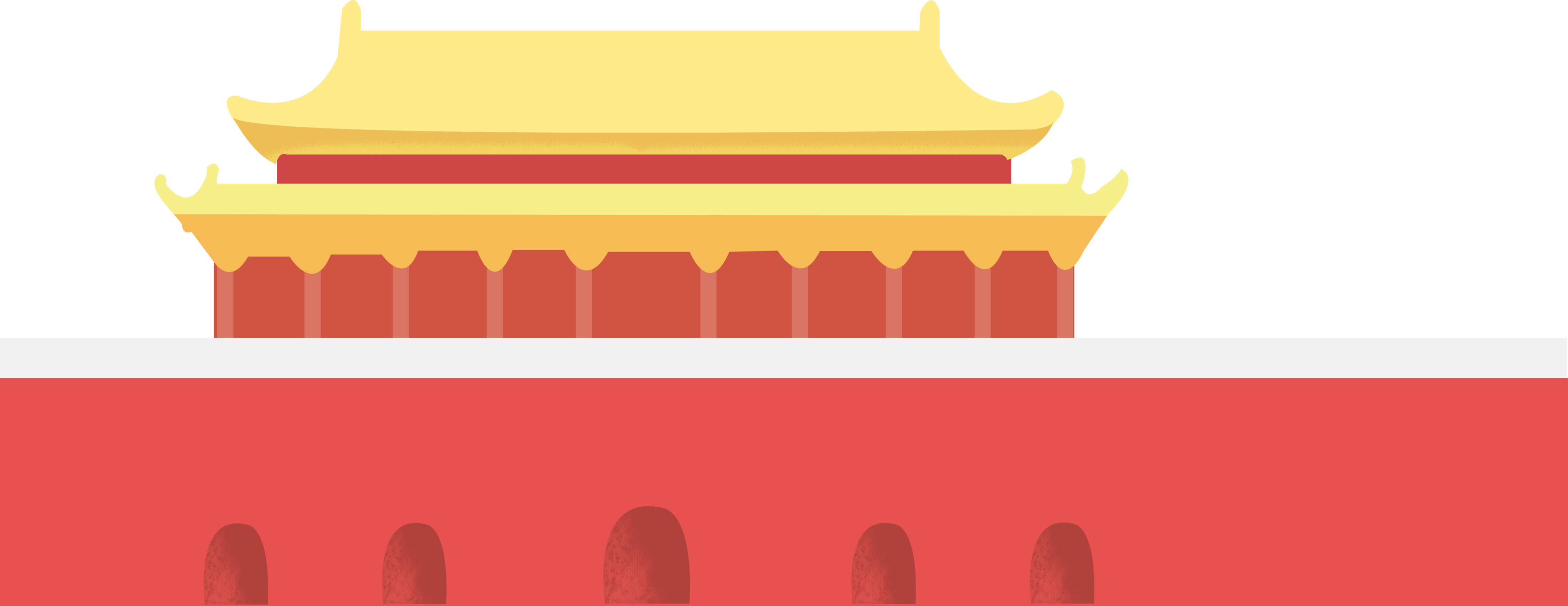 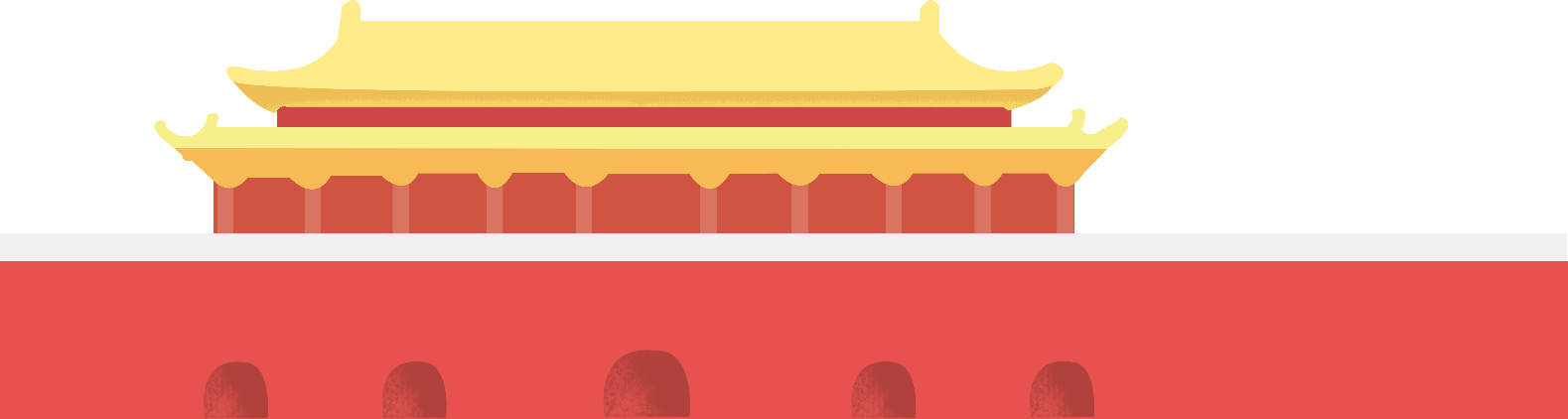 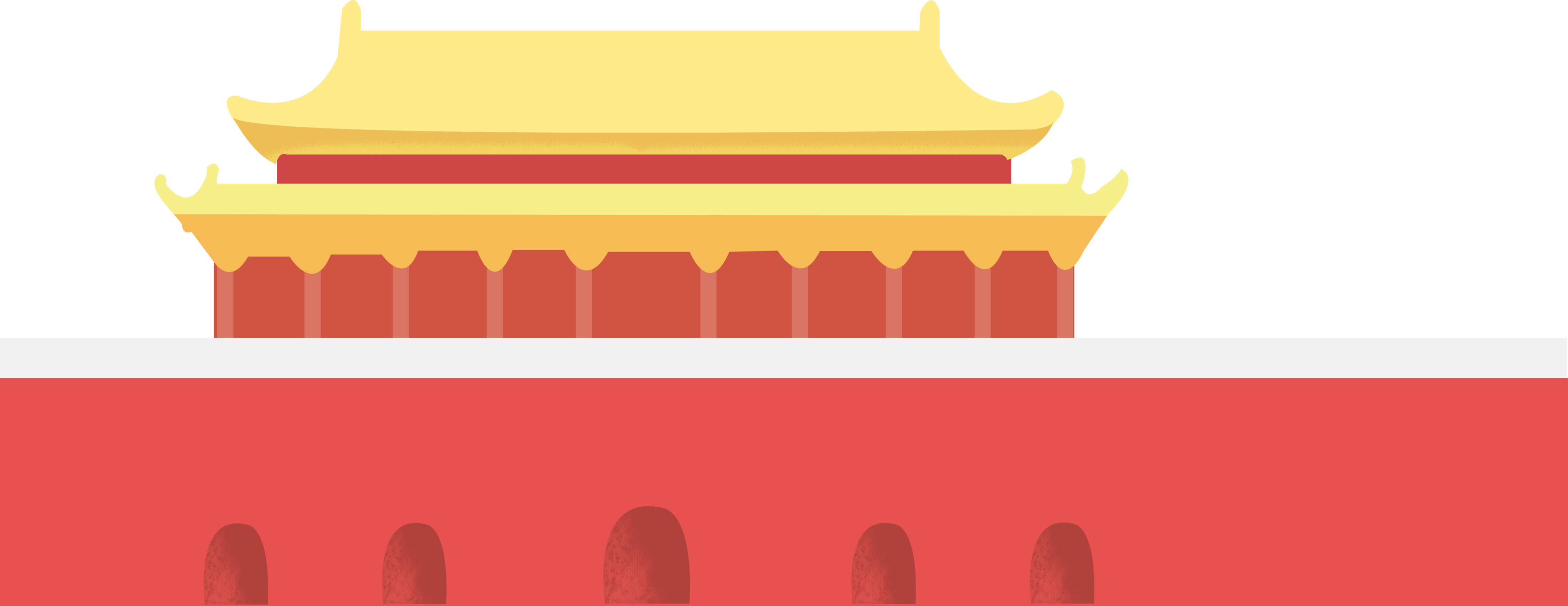 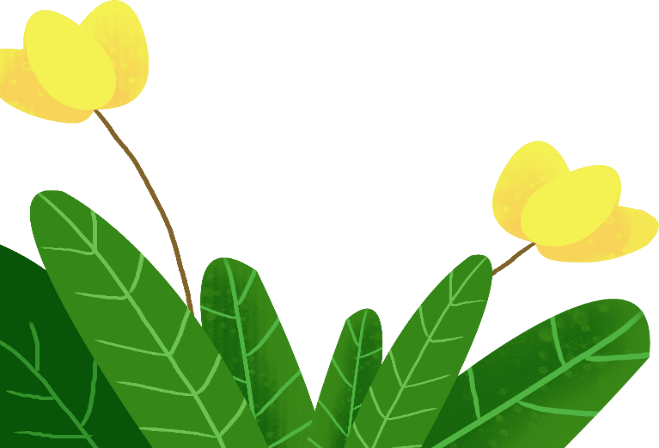 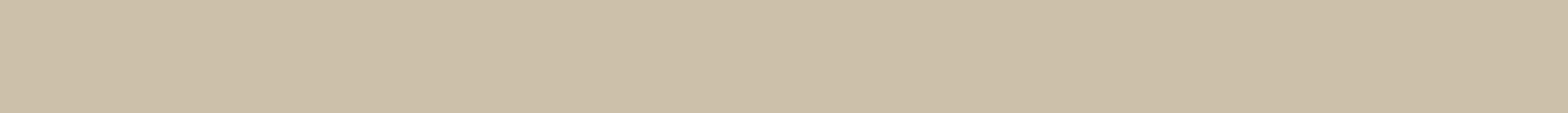 前辈的期望
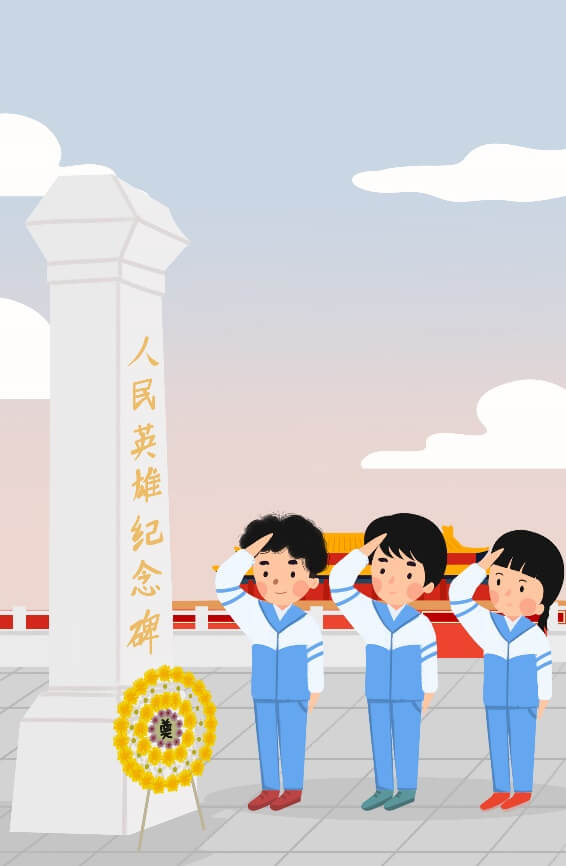 好好学习，天天向上。
—毛泽东
前辈的期望
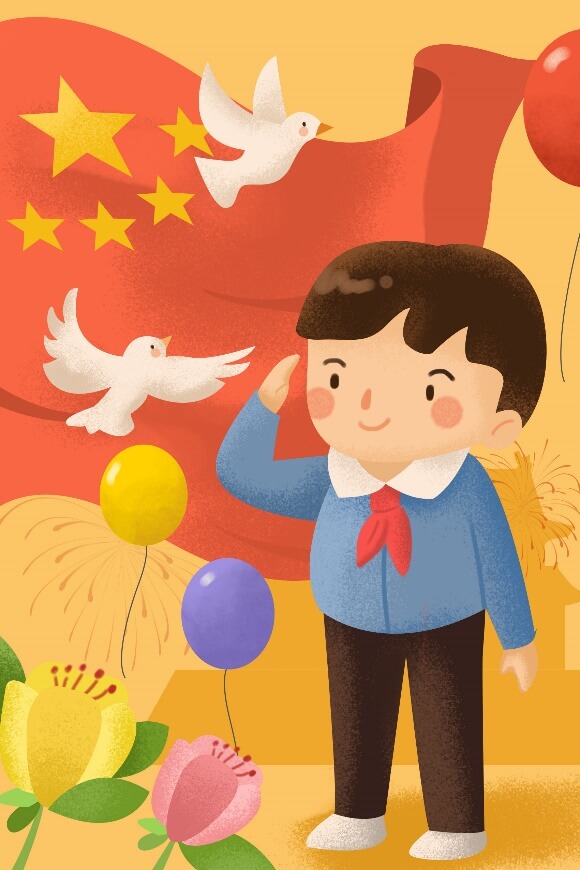 希望全国的小朋友立志做有理想，有道德，有知识，有体力的人。
—邓小平
前辈的期望
自学、自理自护、自强、自律，做社会主义事业的合格建设者和接班人。
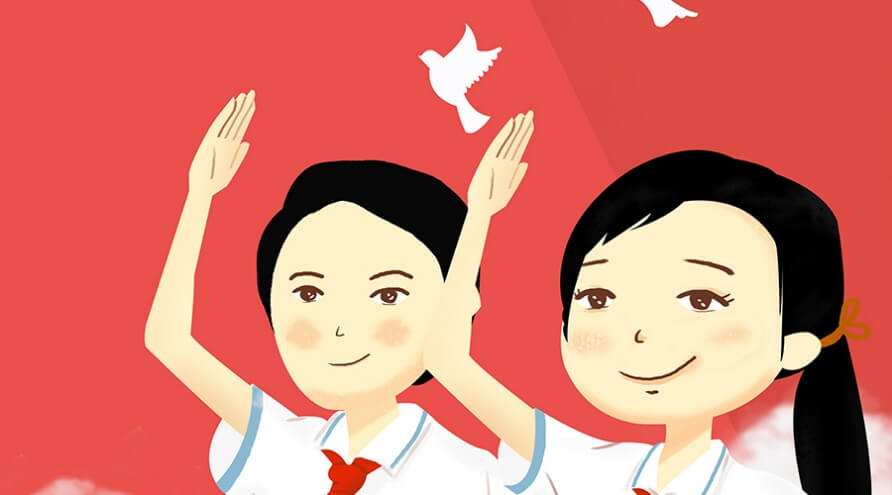 —江泽民
前辈的期望
勤奋学习，快乐生活全面发展。
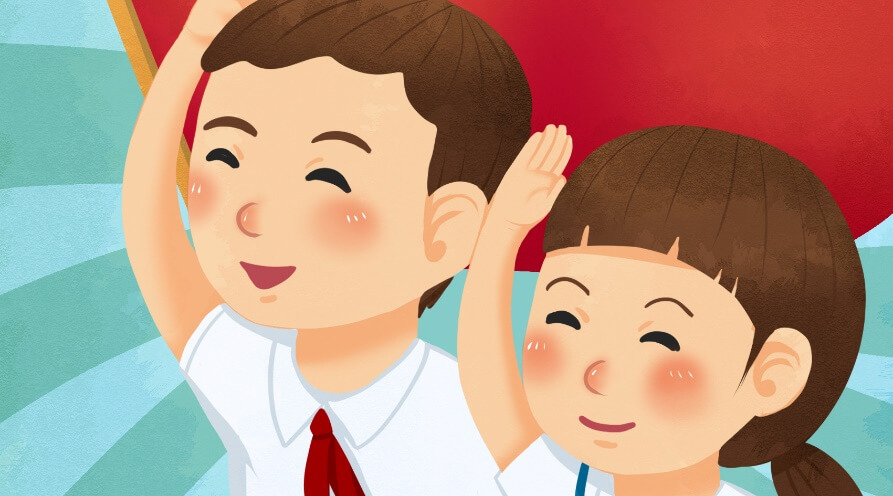 —胡锦涛
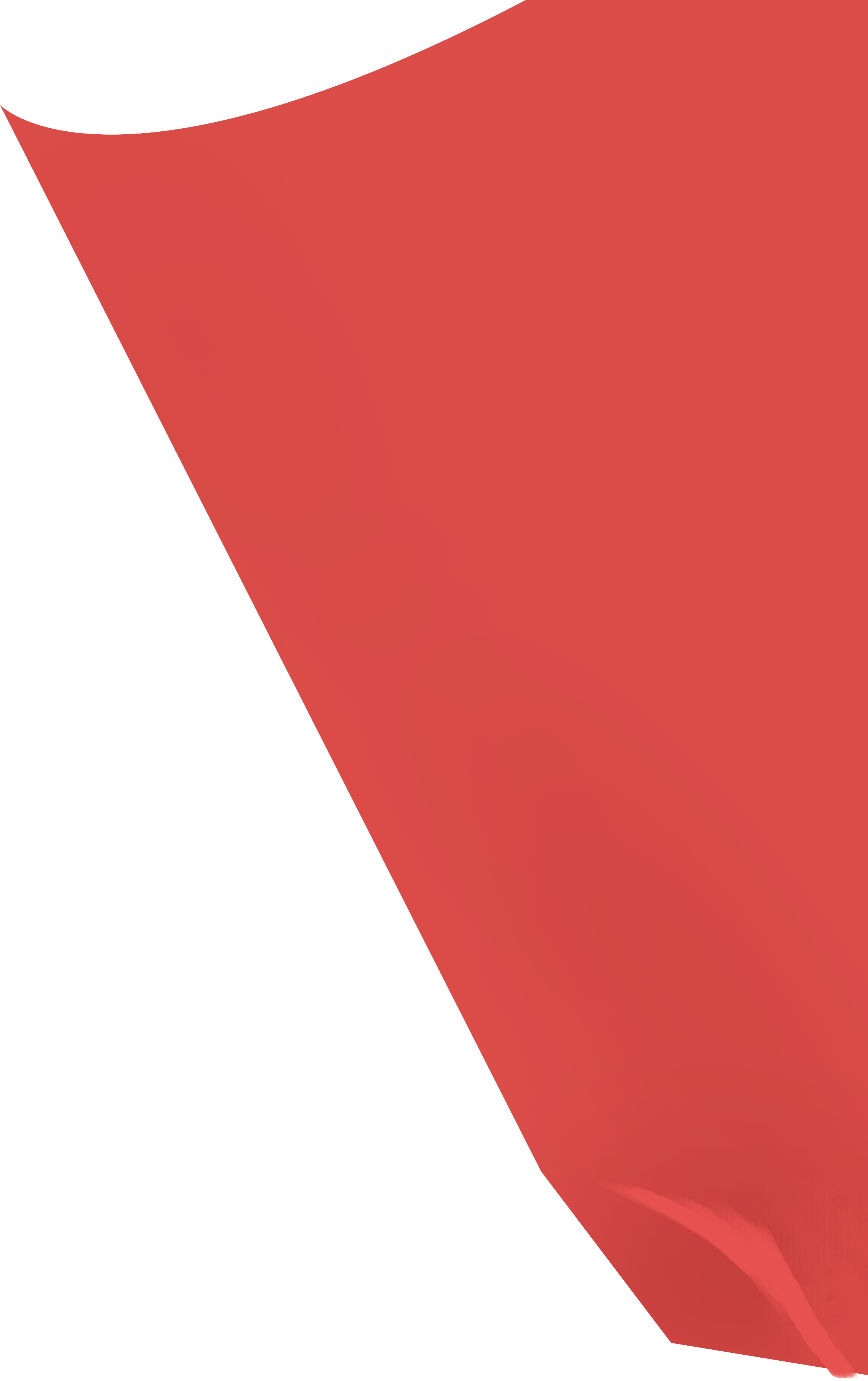 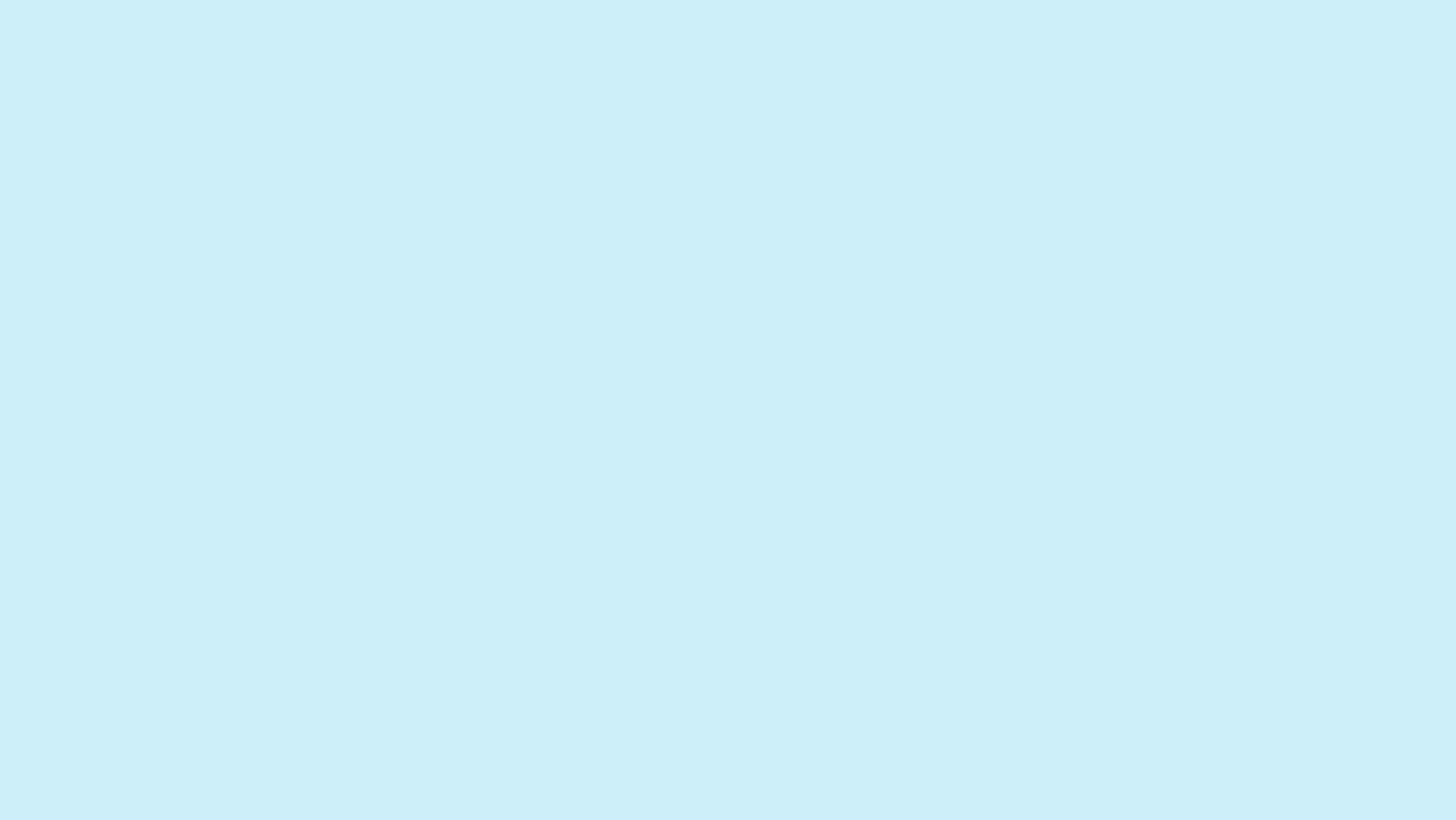 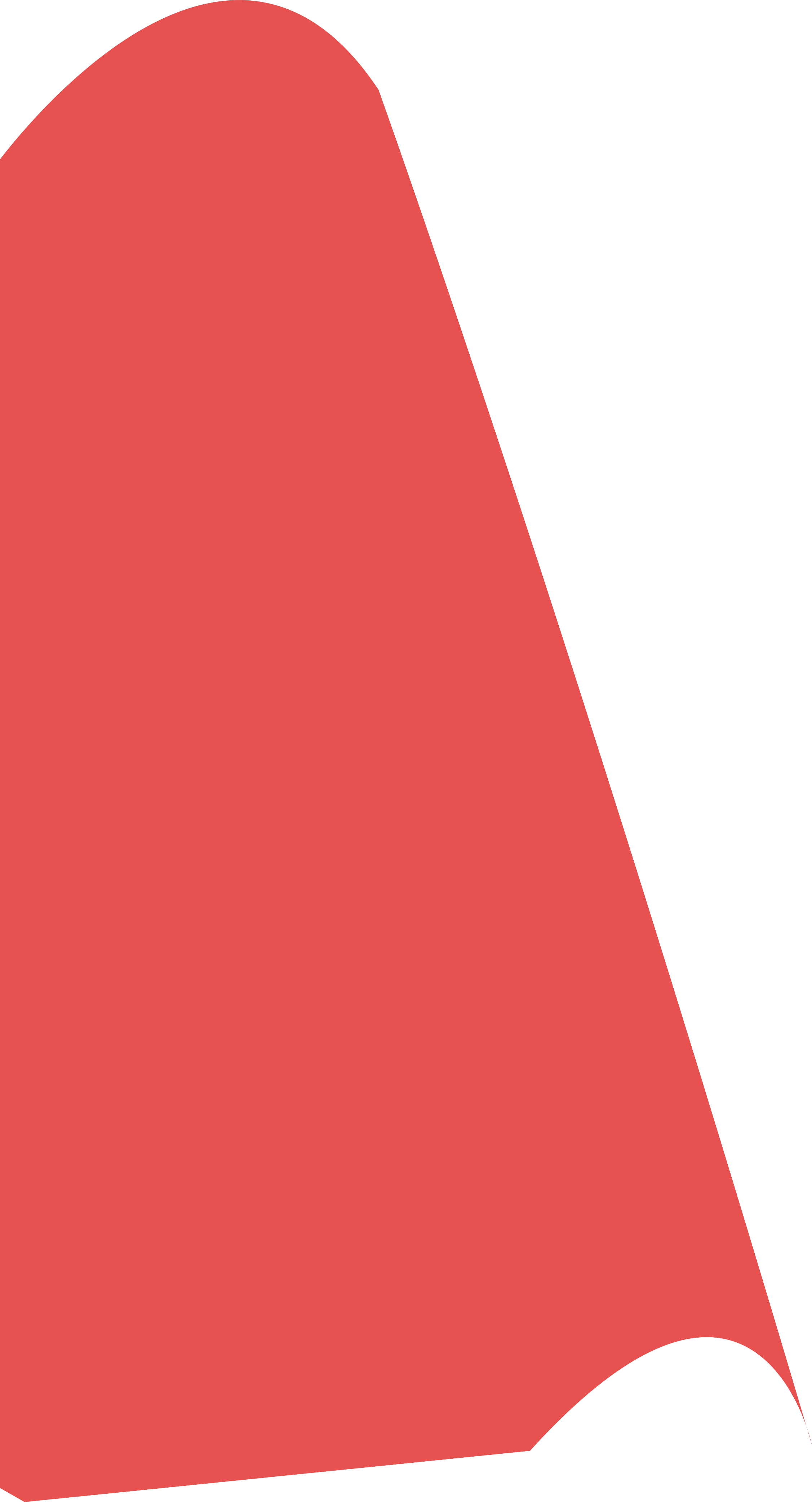 好好学习
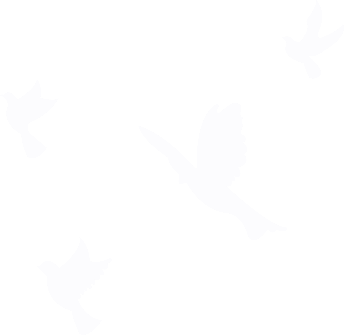 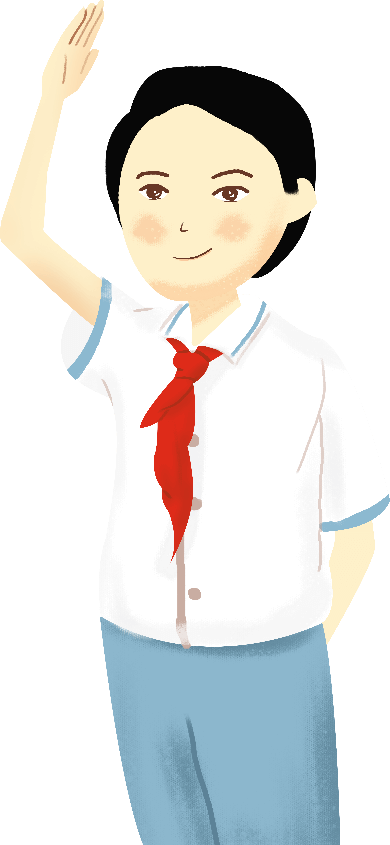 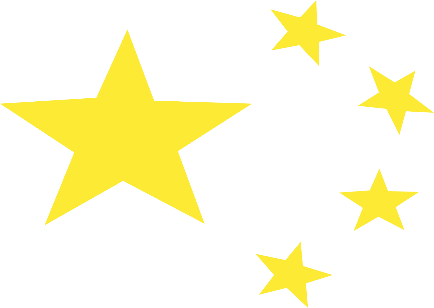 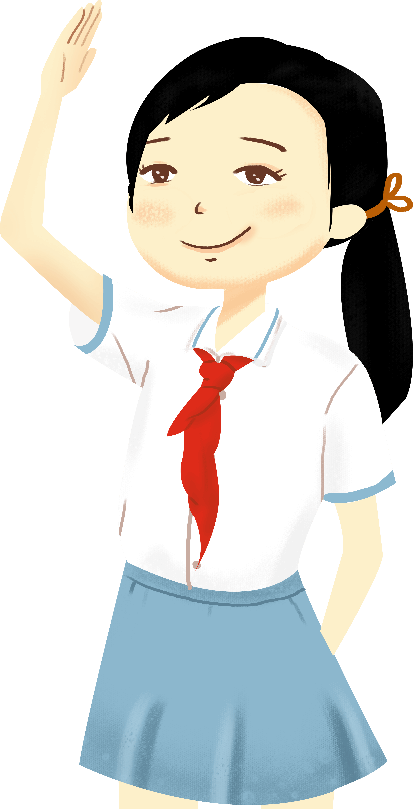 天天向上
纪念少先队建队XX周年纪念日
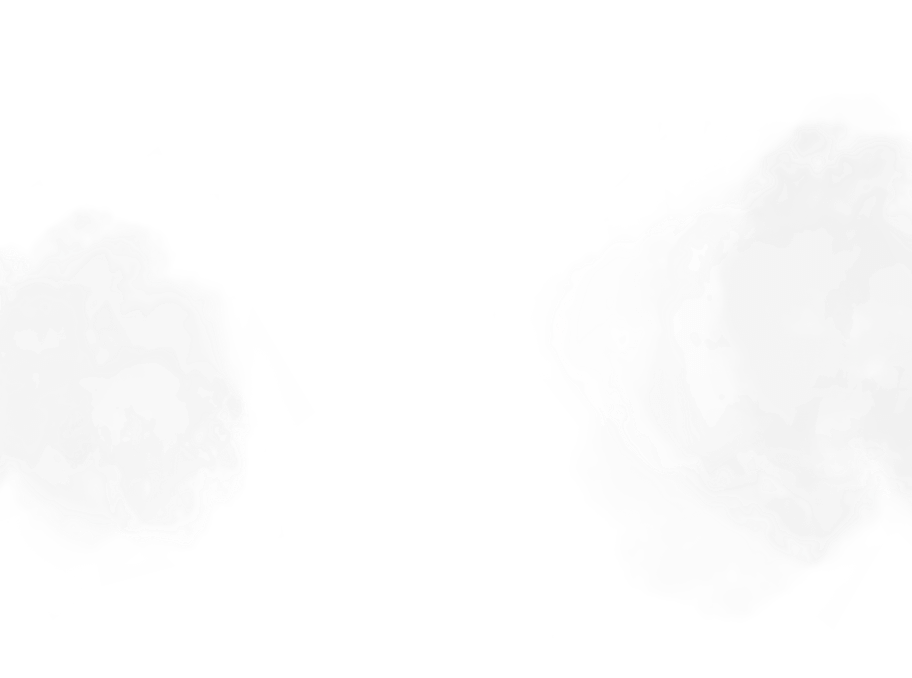 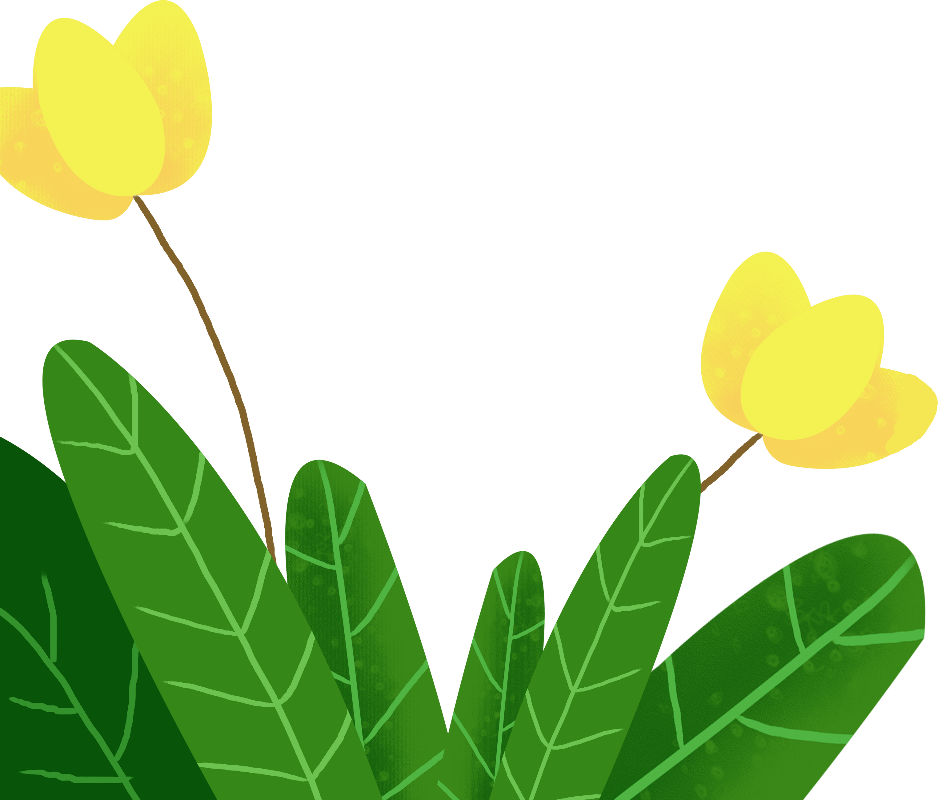 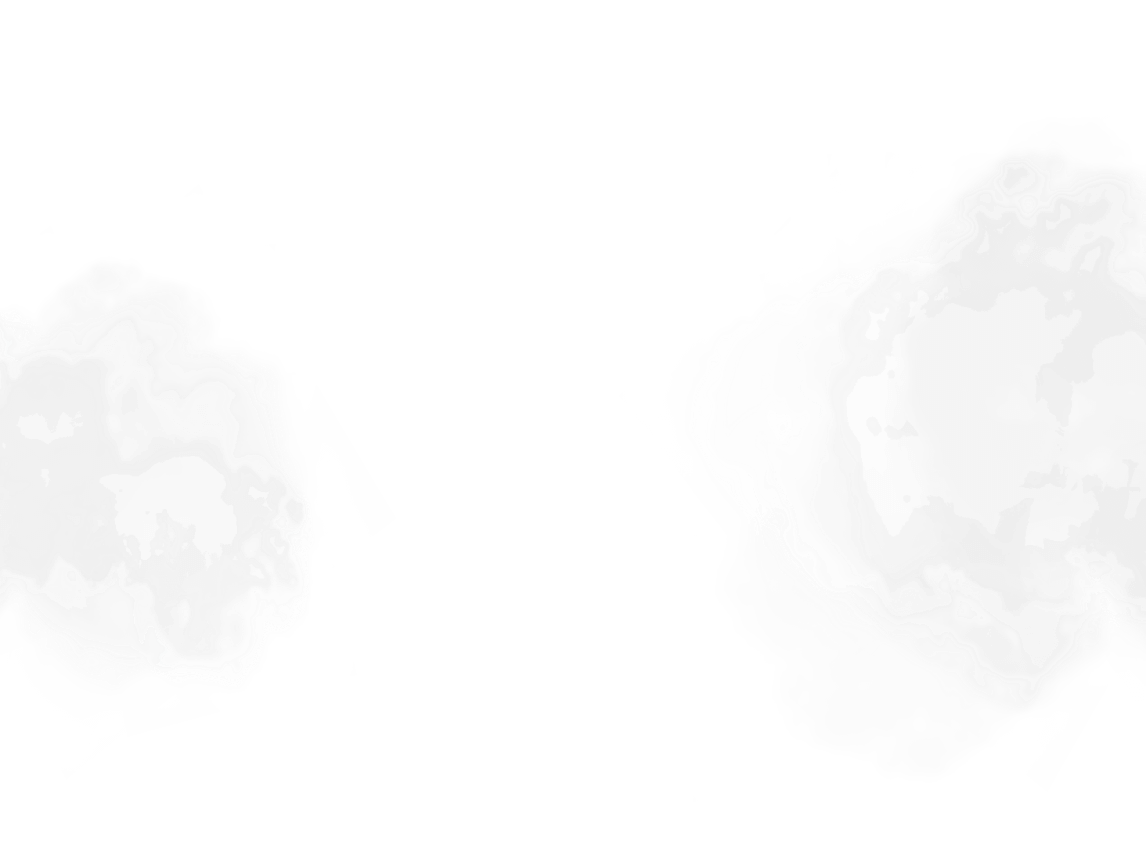 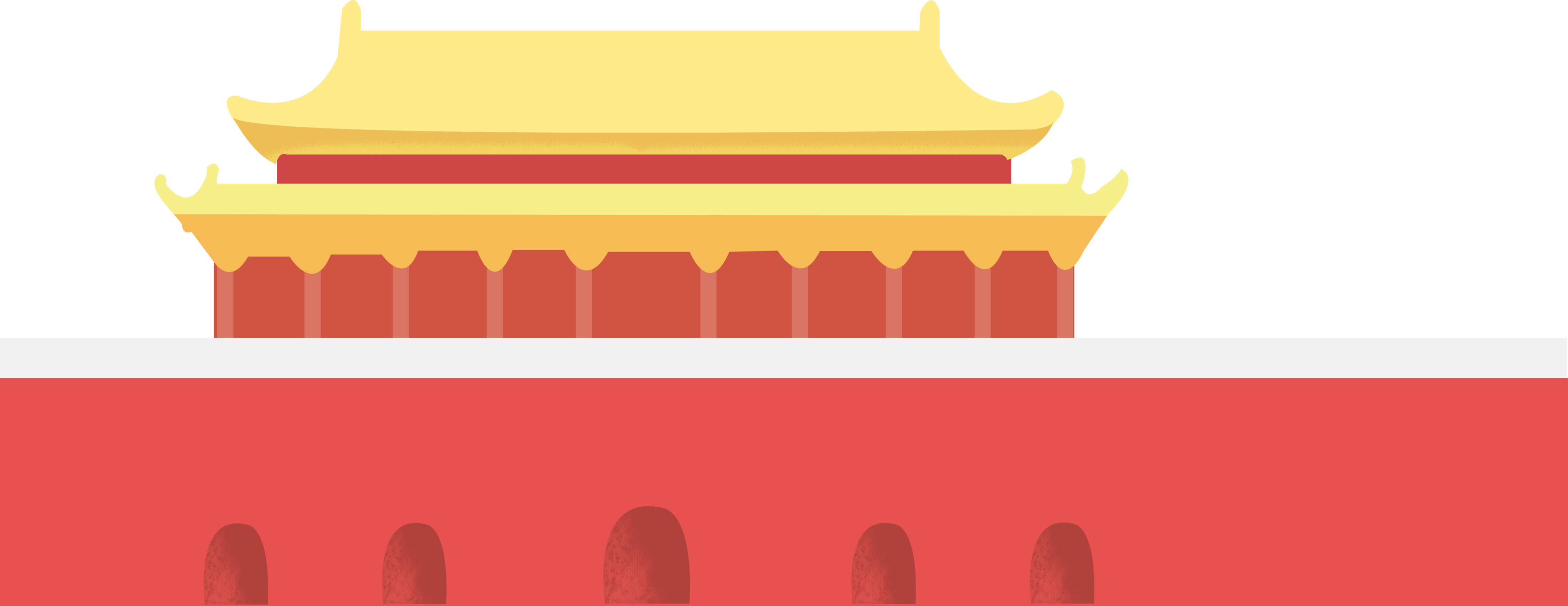 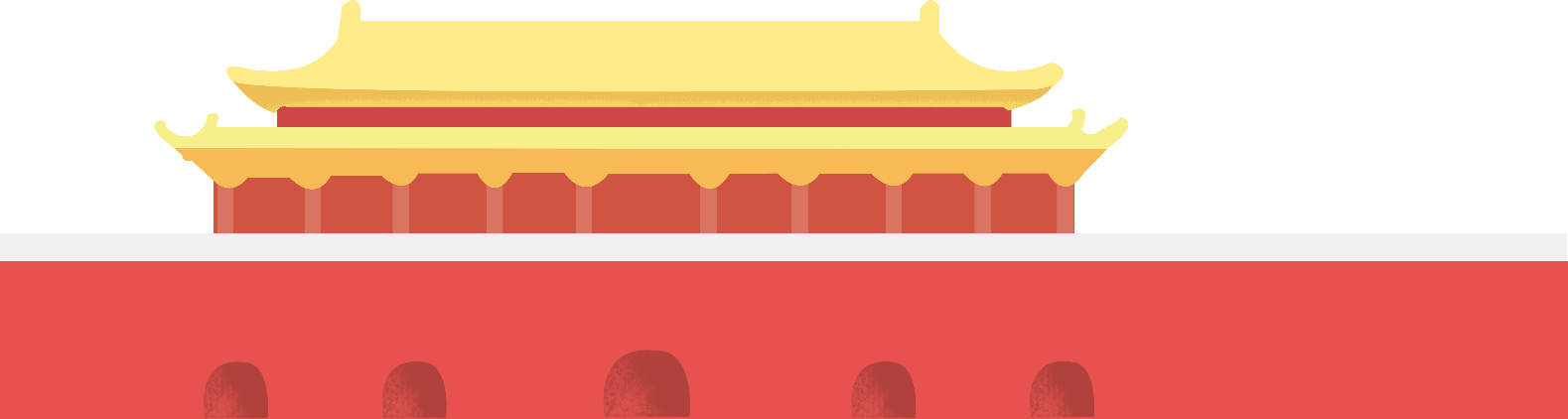 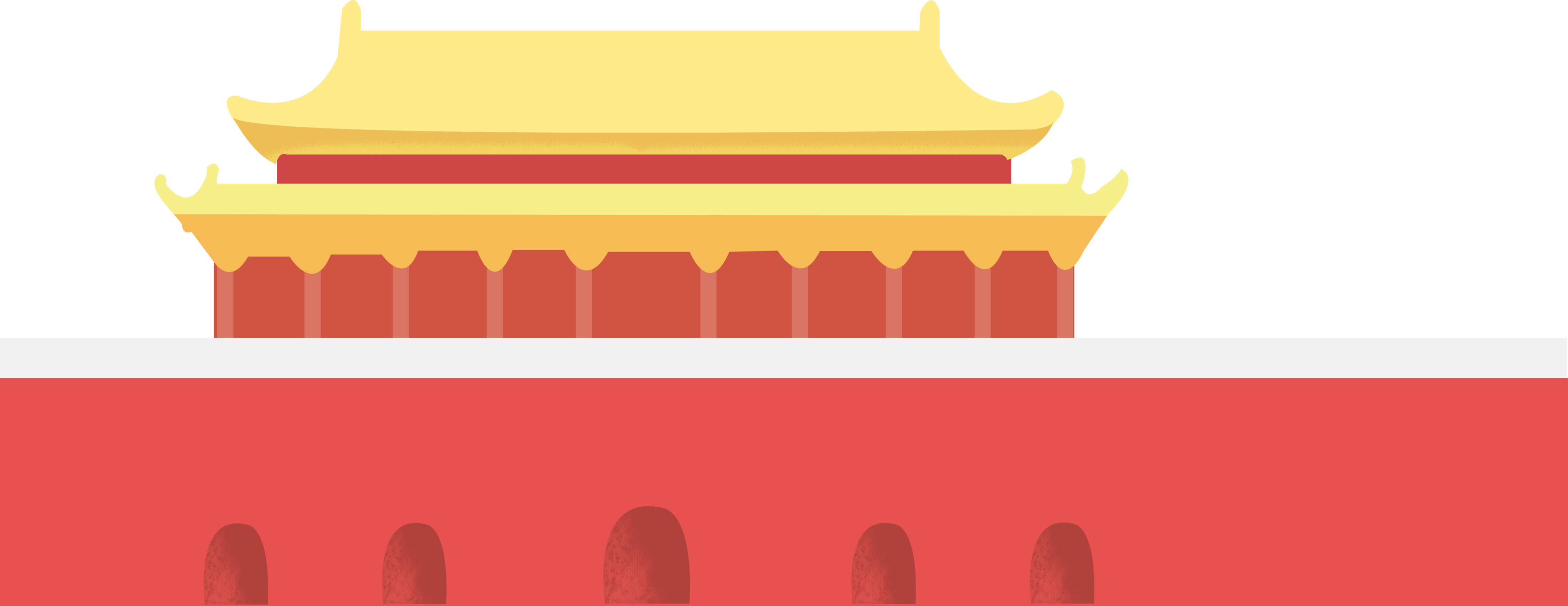 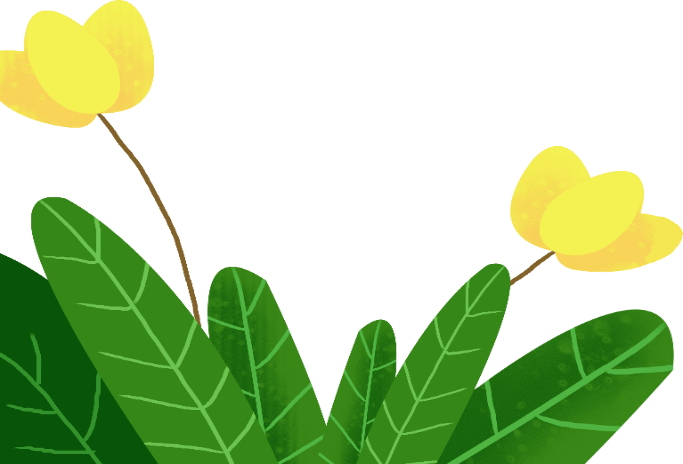 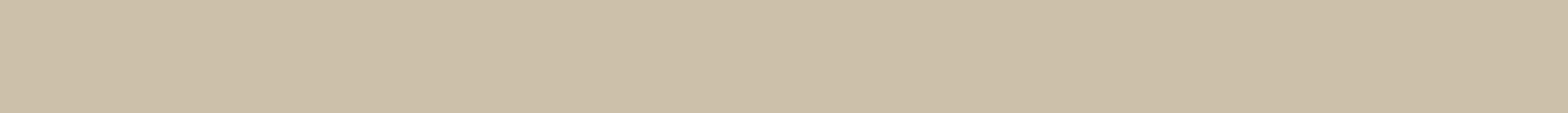 更多精品PPT资源尽在—优品PPT！
www.ypppt.com
PPT模板下载：www.ypppt.com/moban/         节日PPT模板：www.ypppt.com/jieri/
PPT背景图片：www.ypppt.com/beijing/          PPT图表下载：www.ypppt.com/tubiao/
PPT素材下载： www.ypppt.com/sucai/            PPT教程下载：www.ypppt.com/jiaocheng/
字体下载：www.ypppt.com/ziti/                       绘本故事PPT：www.ypppt.com/gushi/
PPT课件：www.ypppt.com/kejian/
[Speaker Notes: 模板来自于 优品PPT https://www.ypppt.com/]